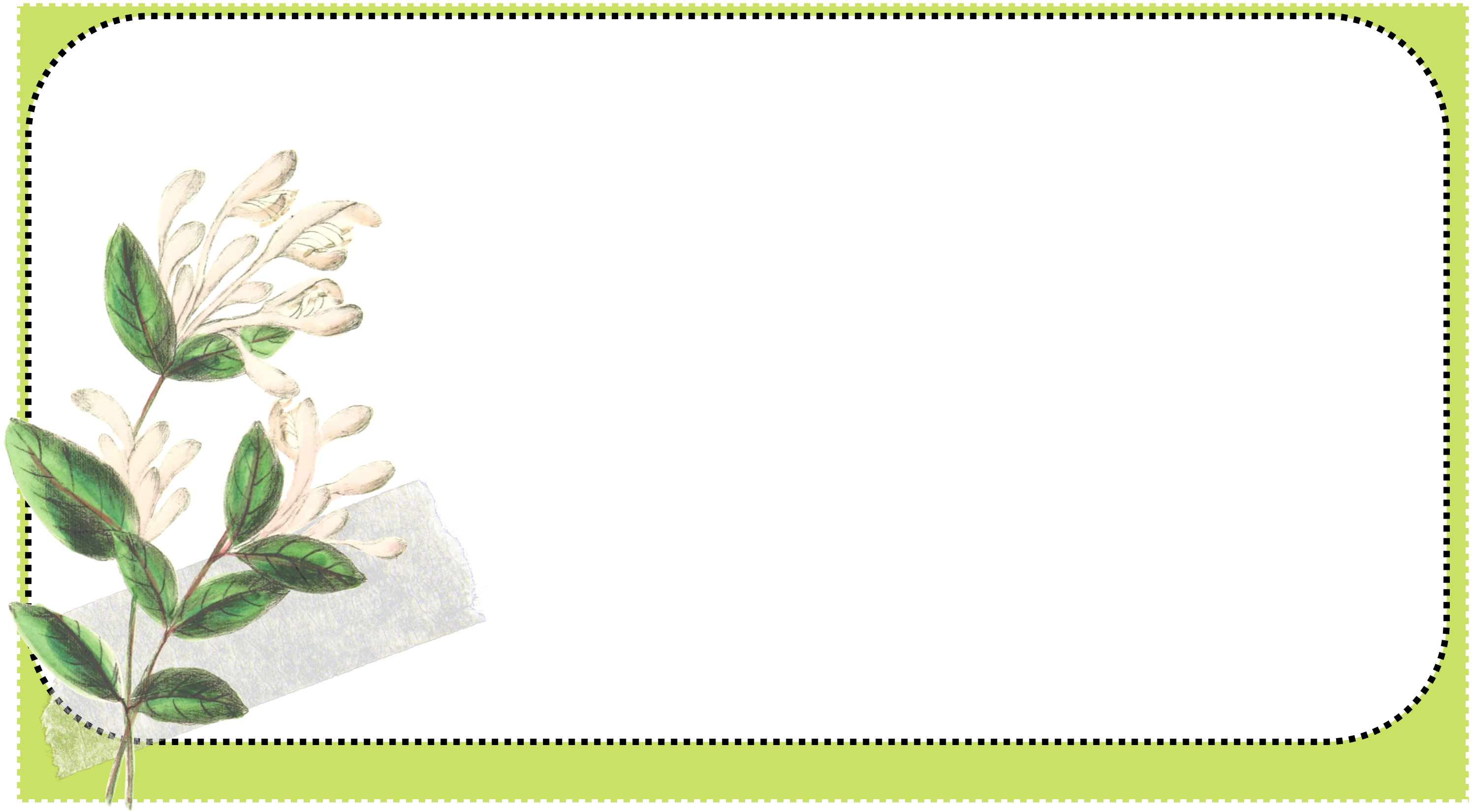 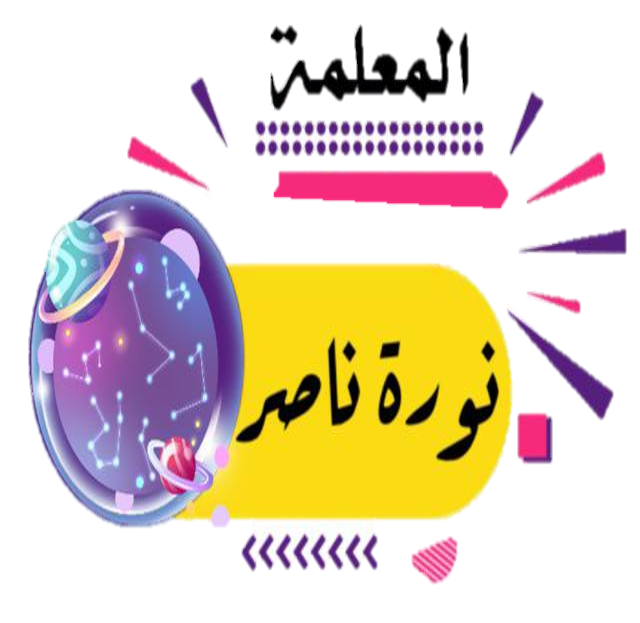 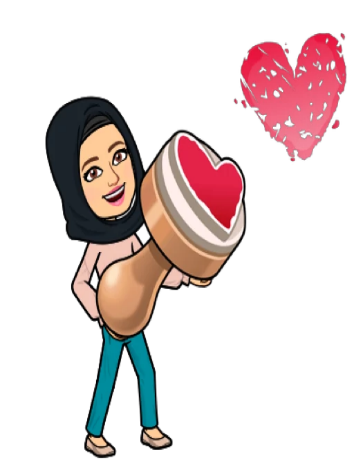 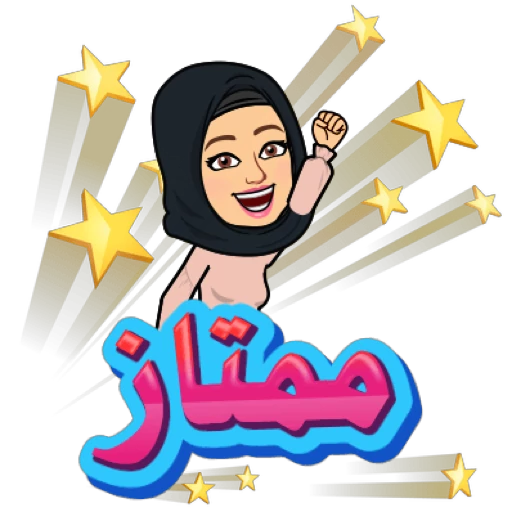 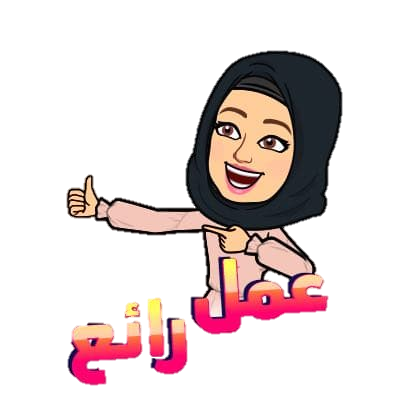 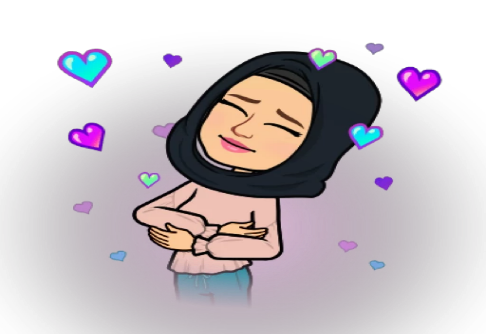 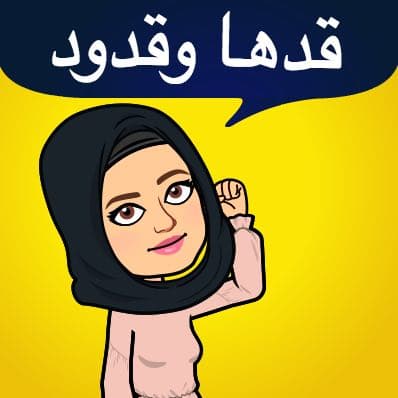 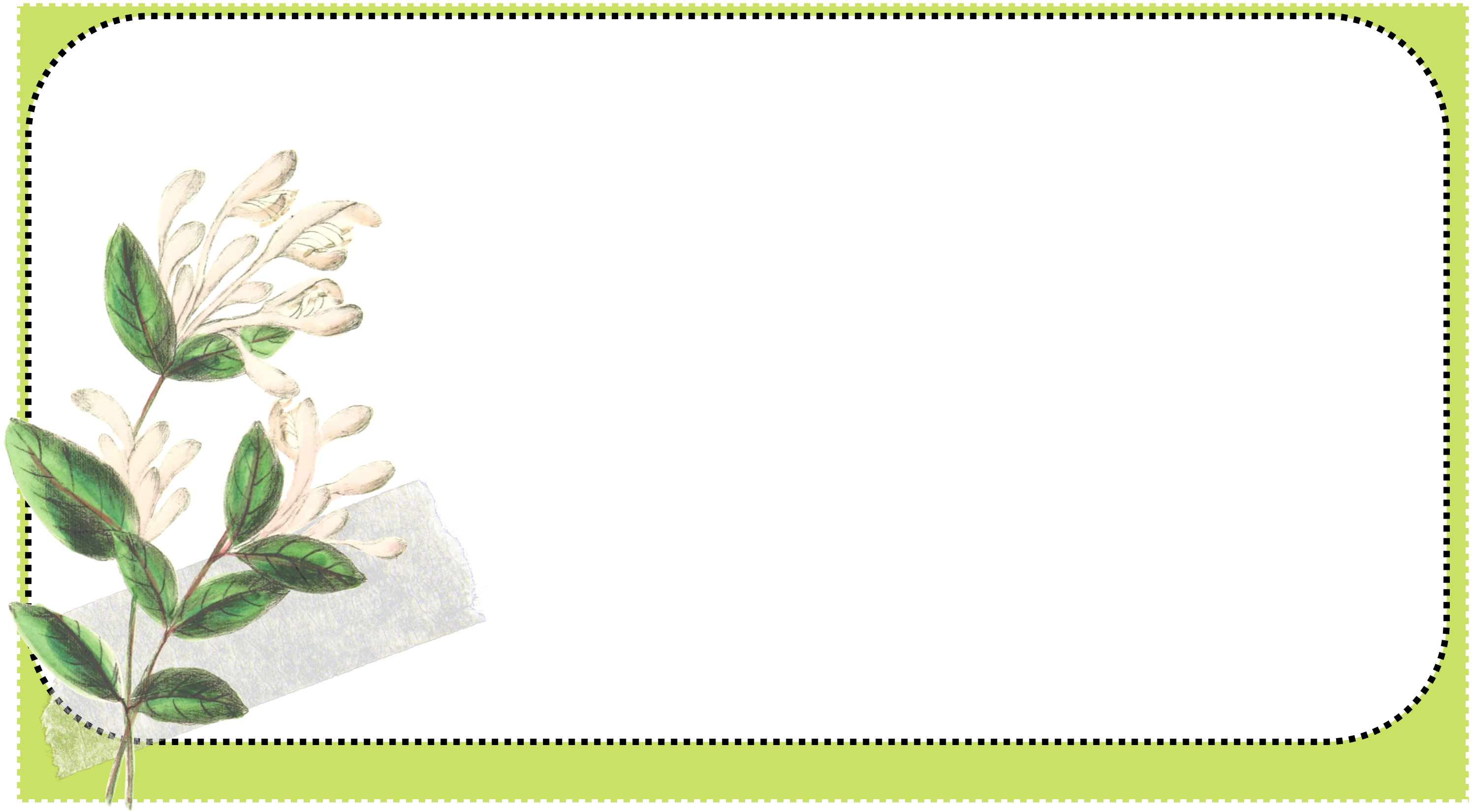 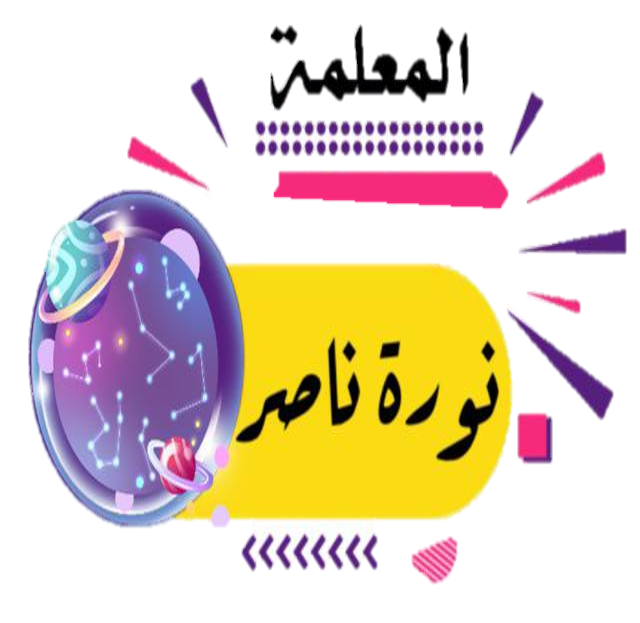 التحفيز والتشجيع يساعد على إظهار المبادرة المستمرة والمتواصلة للتلميذ ليكون أكثر إبداعاً وتجديداً.
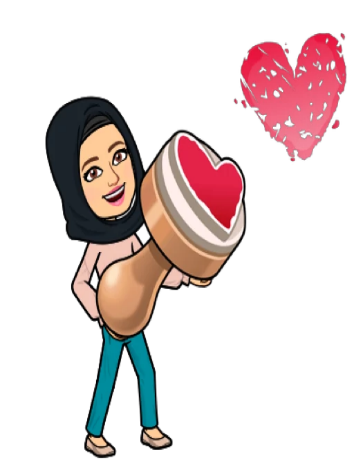 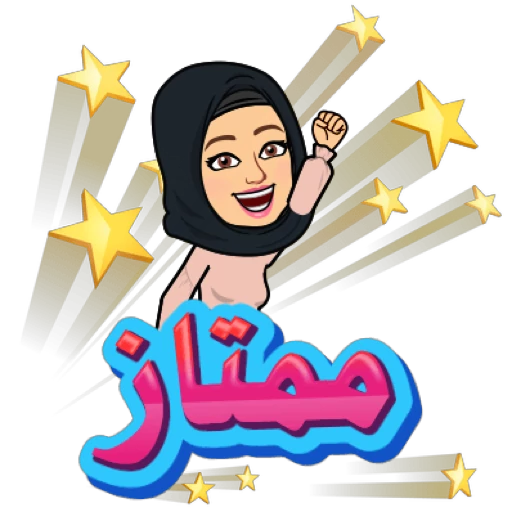 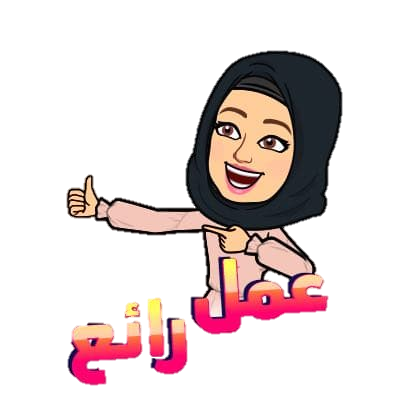 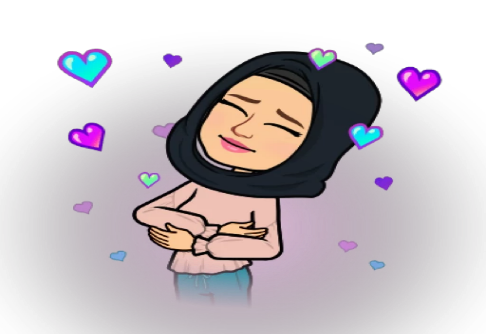 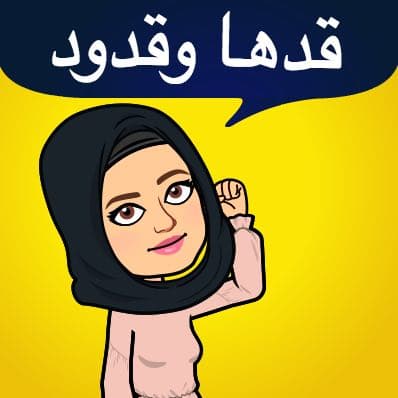 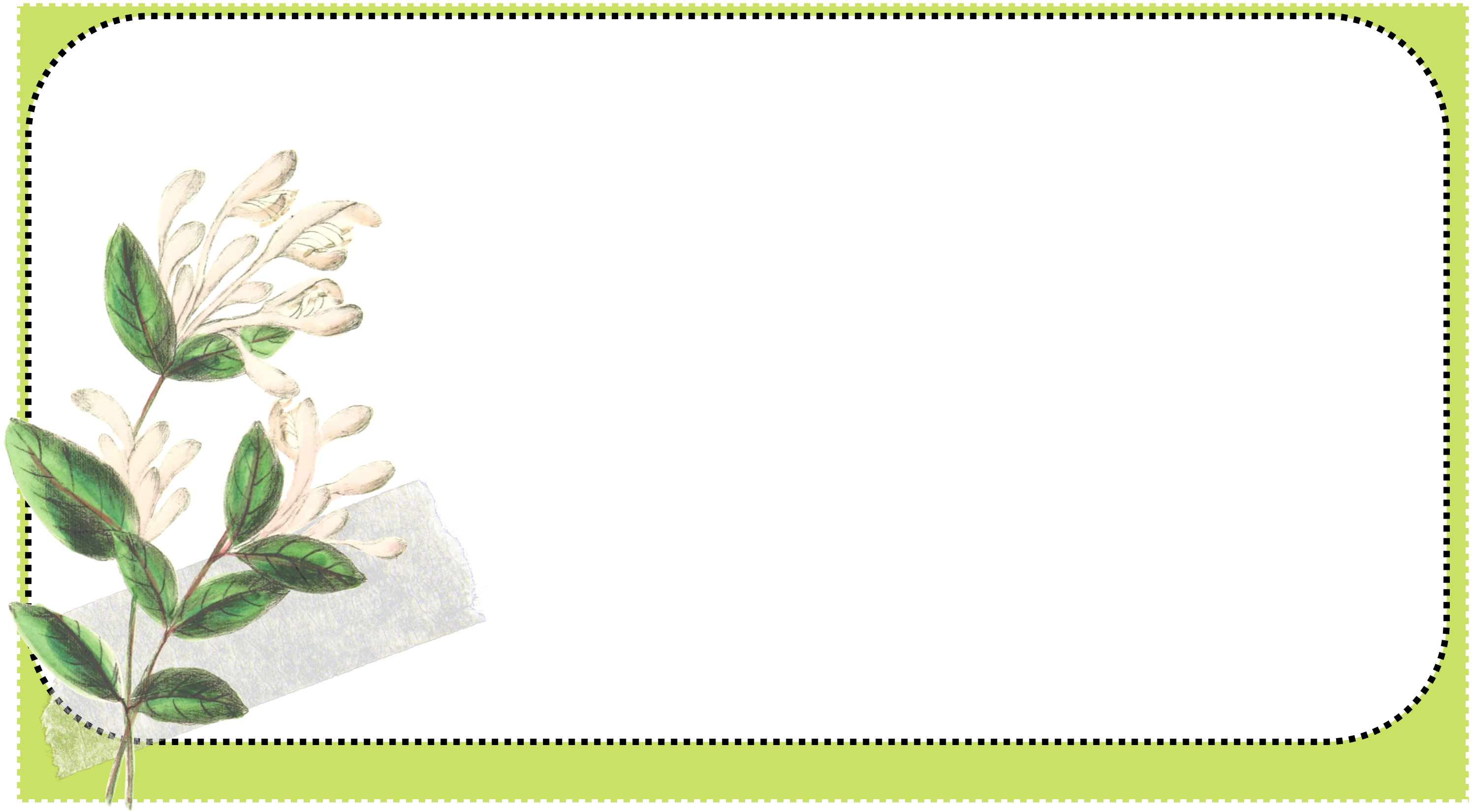 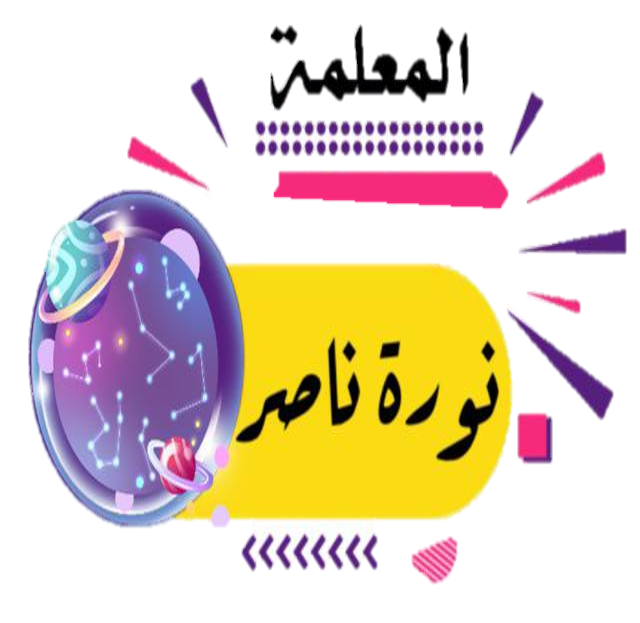 فكرة الملصقات التشجيعية التحفيزية
ملصقات تشجيعية يتم طباعتها على ورق ستكرز أو طباعتها بالورق العادي وقصها ولصقها بالكتاب المدرسي ,يتم تكرار الصفحة على عدد تلميذات الصف او حفظها كصورة وارفاقها للتلميذة في الصف ببرنامج تيمز.
سبحان الله وبحمده سبحان الله العظيم
الضغط هنا يسعدني إنضمامكم لقناتي
معلمتك
تقول
معلمتك
تقول
معلمتك
تقول
معلمتك
تقول
معلمتك
تقول
معلمتك
تقول
معلمتك
تقول
معلمتك
تقول
معلمتك
تقول
معلمتك
تقول
معلمتك
تقول
معلمتك
تقول
معلمتك
تقول
معلمتك
تقول
معلمتك
تقول
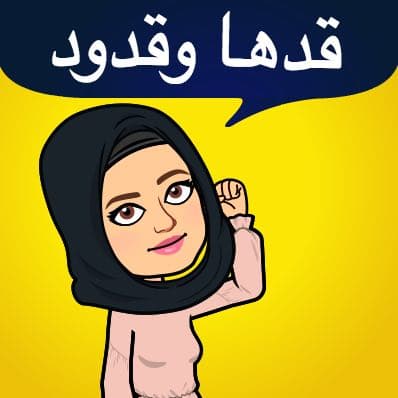 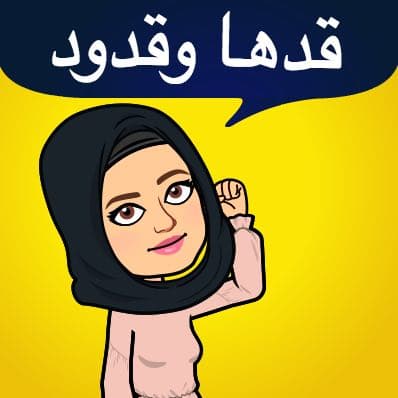 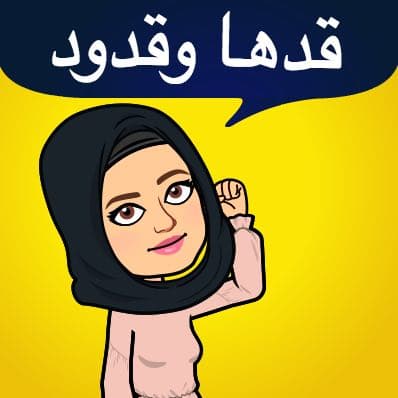 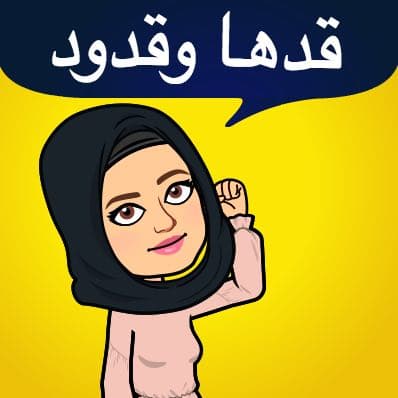 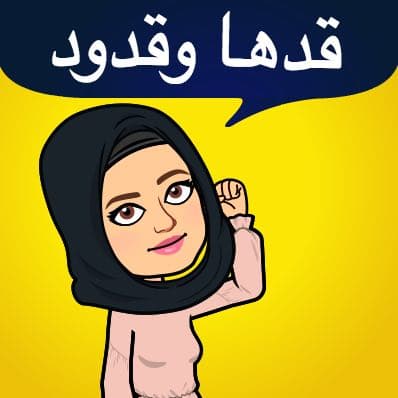 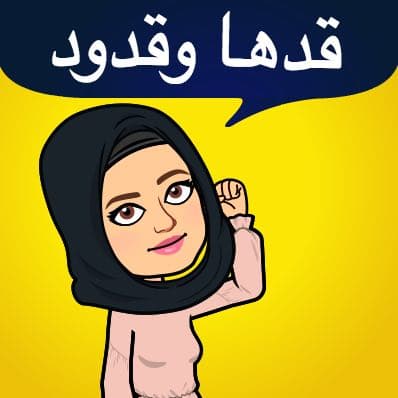 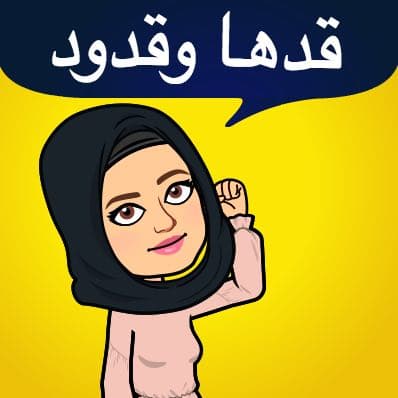 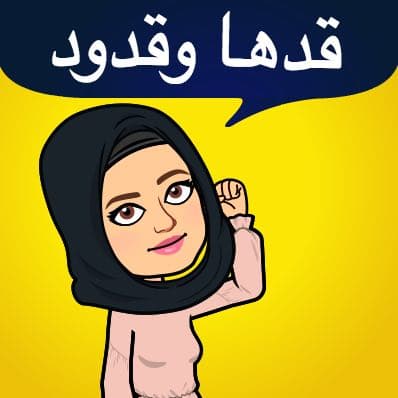 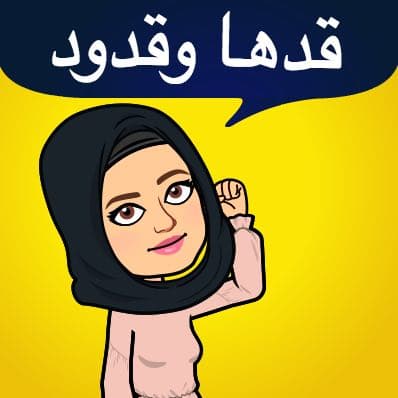 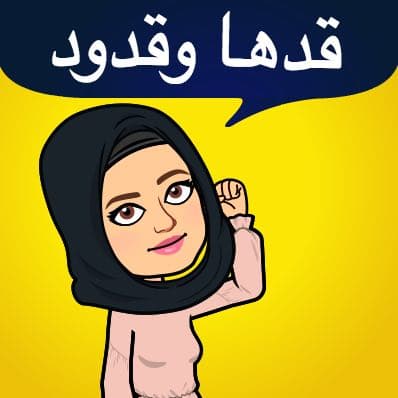 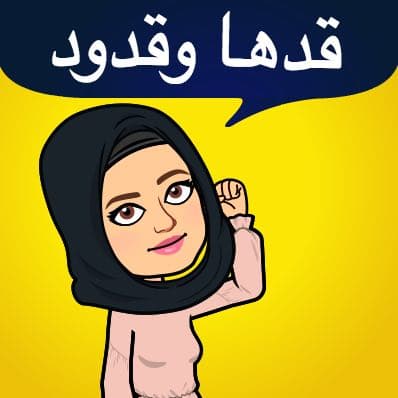 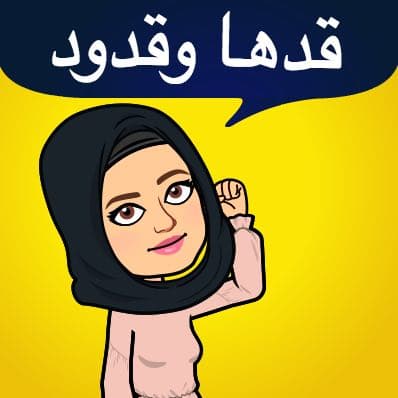 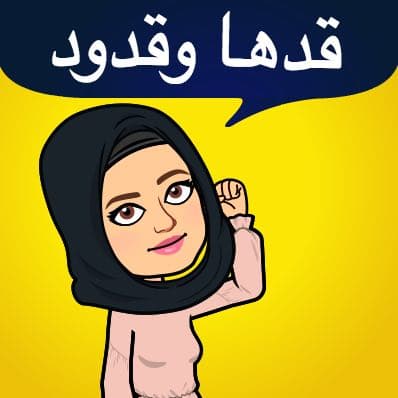 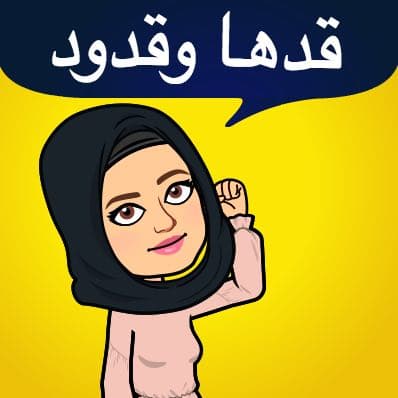 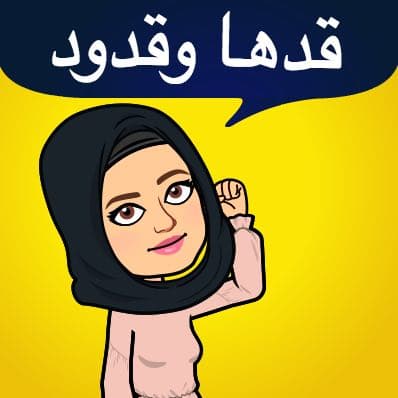 معلمتك
تقول
معلمتك
تقول
معلمتك
تقول
معلمتك
تقول
معلمتك
تقول
معلمتك
تقول
معلمتك
تقول
معلمتك
تقول
معلمتك
تقول
معلمتك
تقول
معلمتك
تقول
معلمتك
تقول
معلمتك
تقول
معلمتك
تقول
معلمتك
تقول
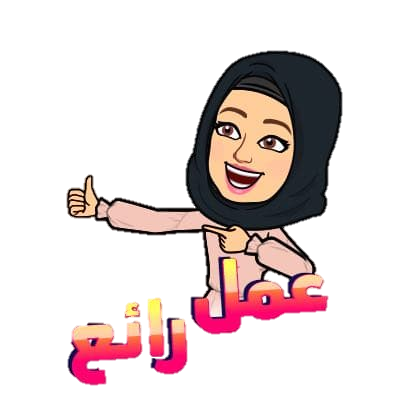 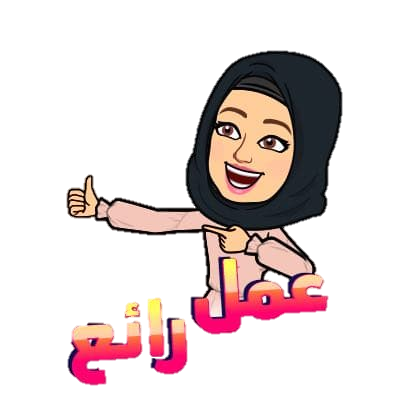 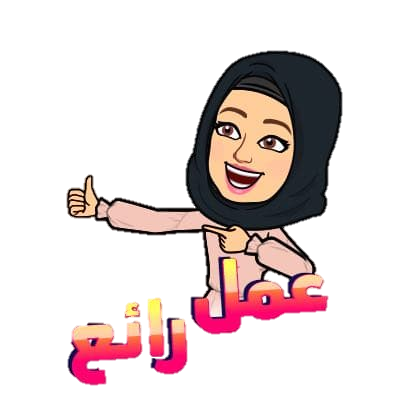 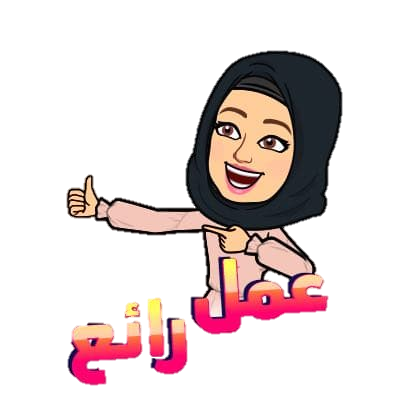 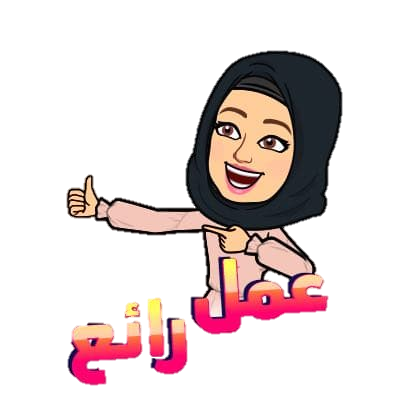 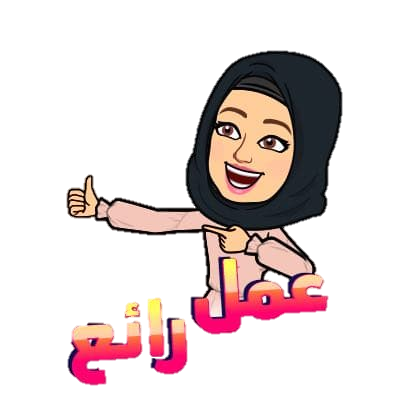 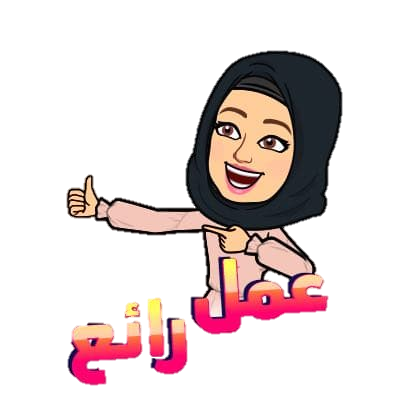 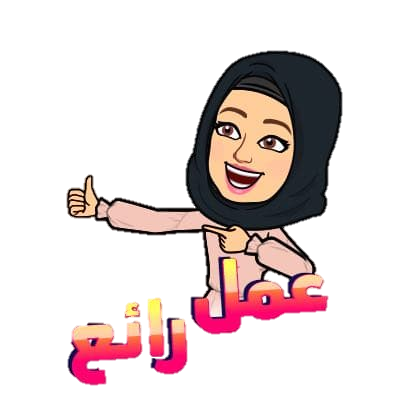 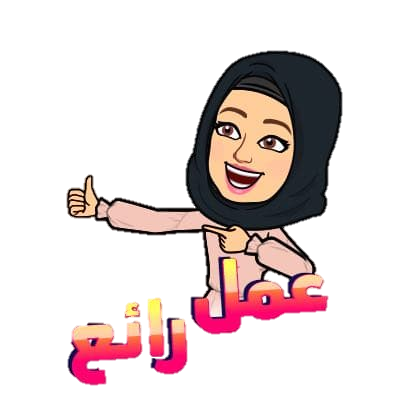 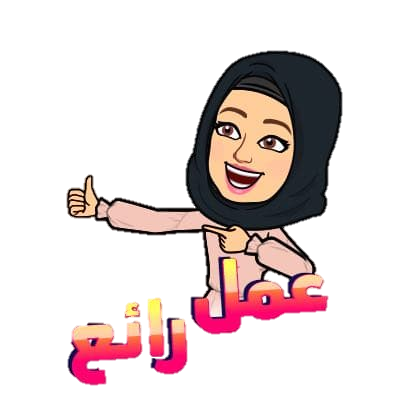 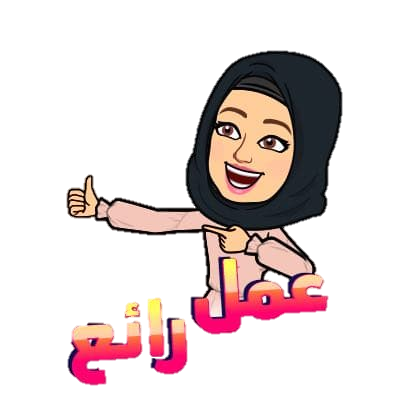 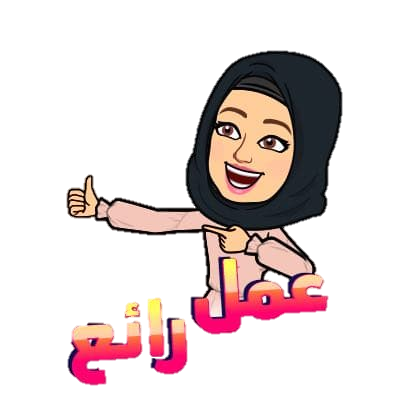 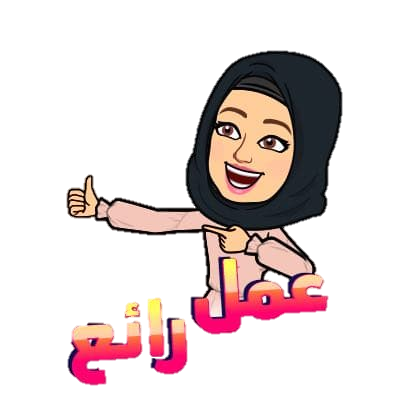 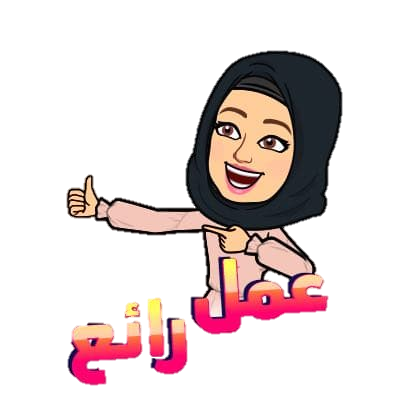 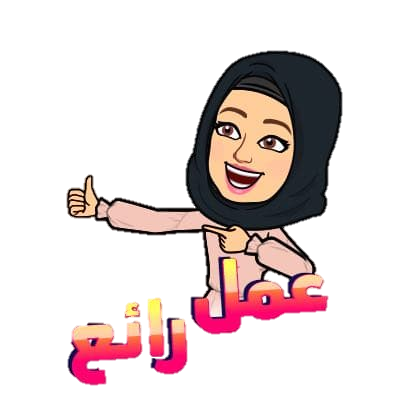 معلمتك تقول
معلمتك تقول
معلمتك تقول
معلمتك تقول
معلمتك تقول
معلمتك تقول
معلمتك تقول
معلمتك تقول
معلمتك تقول
معلمتك تقول
معلمتك تقول
معلمتك تقول
معلمتك تقول
معلمتك تقول
معلمتك تقول
ترفعين الرأس
ترفعين الرأس
ترفعين الرأس
ترفعين الرأس
ترفعين الرأس
ترفعين الرأس
ترفعين الرأس
ترفعين الرأس
ترفعين الرأس
ترفعين الرأس
ترفعين الرأس
ترفعين الرأس
ترفعين الرأس
ترفعين الرأس
ترفعين الرأس
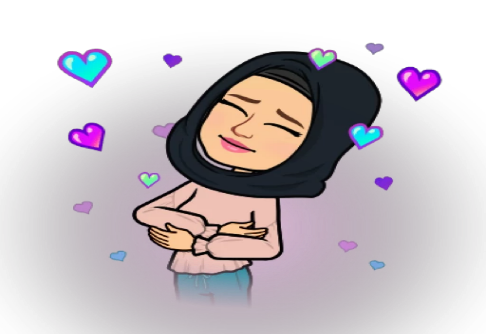 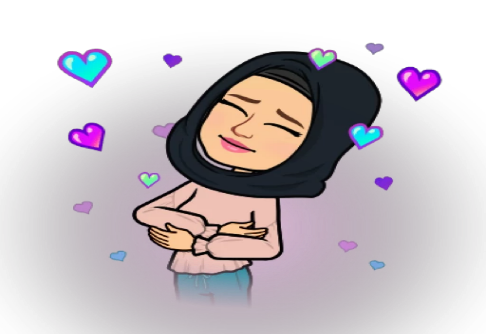 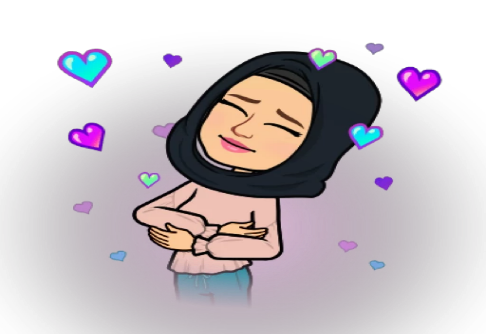 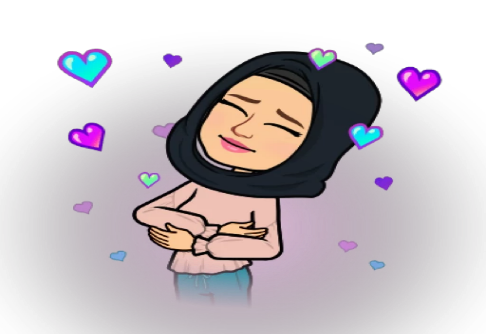 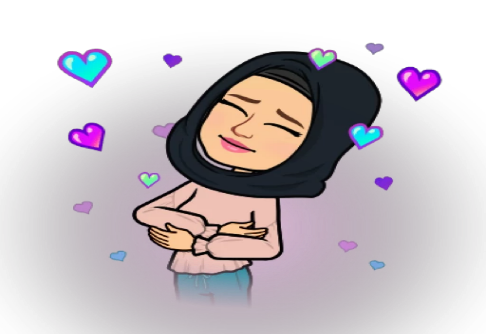 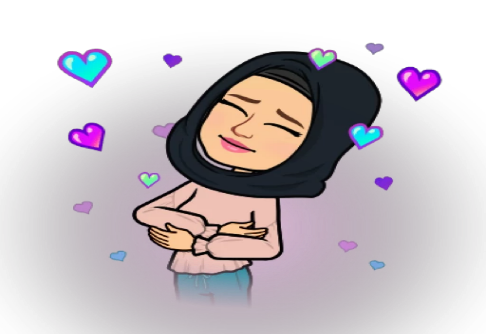 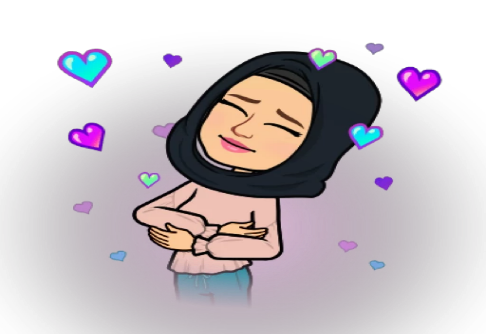 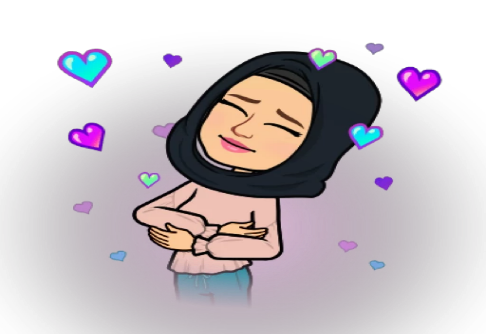 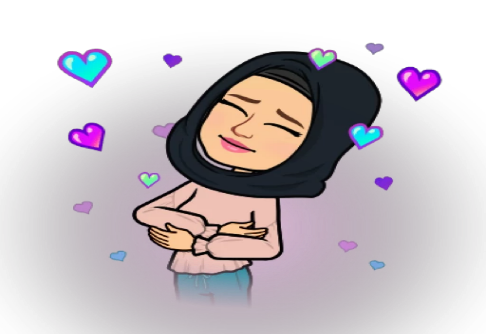 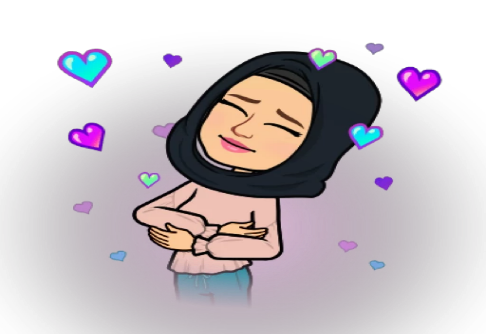 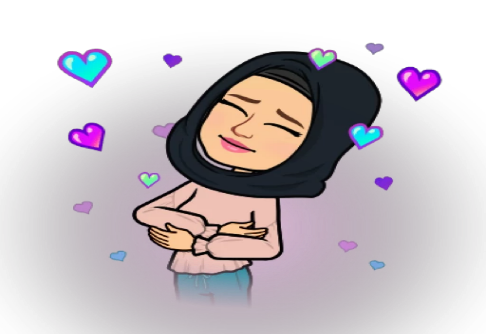 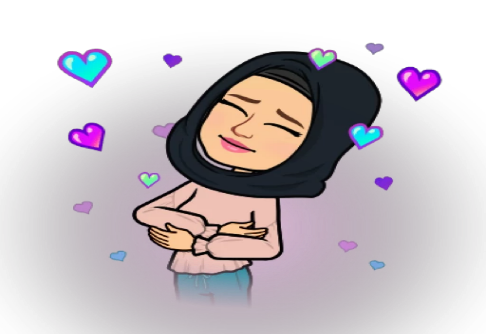 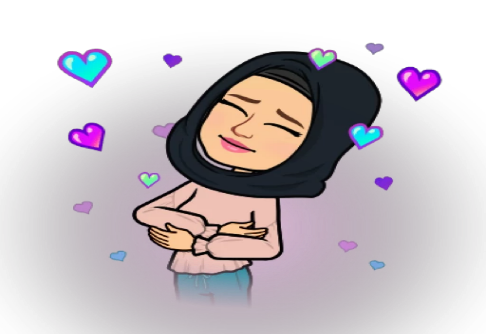 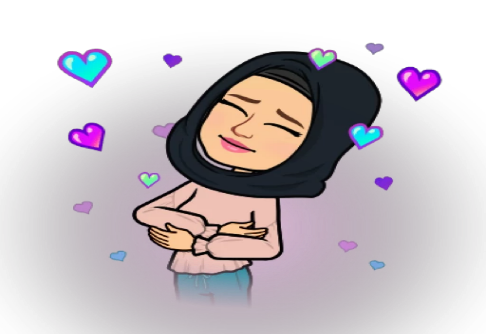 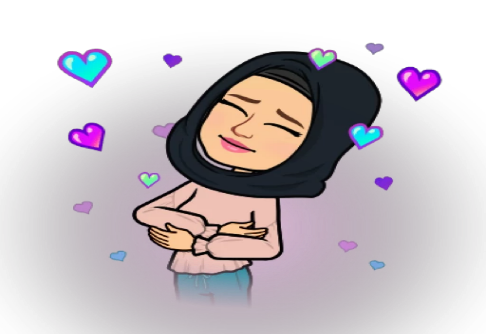 معلمتك
تقول
معلمتك
تقول
معلمتك
تقول
معلمتك
تقول
معلمتك
تقول
معلمتك
تقول
معلمتك
تقول
معلمتك
تقول
معلمتك
تقول
معلمتك
تقول
معلمتك
تقول
معلمتك
تقول
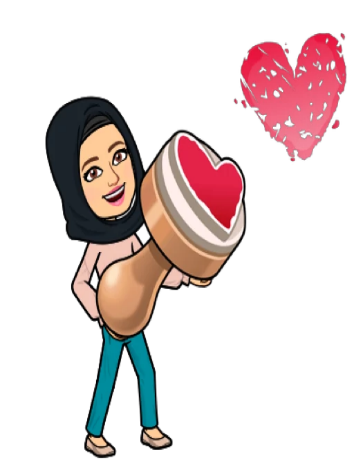 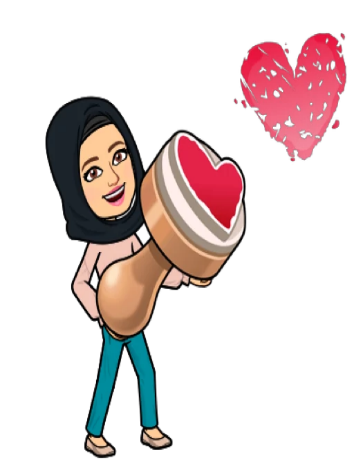 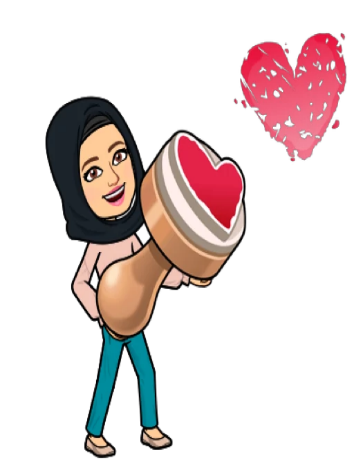 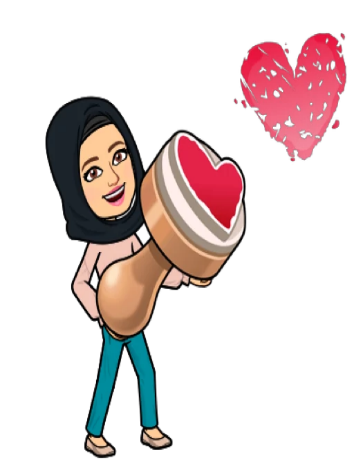 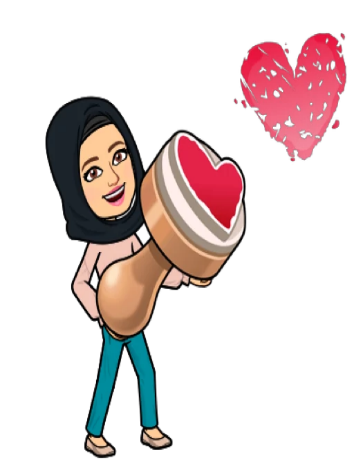 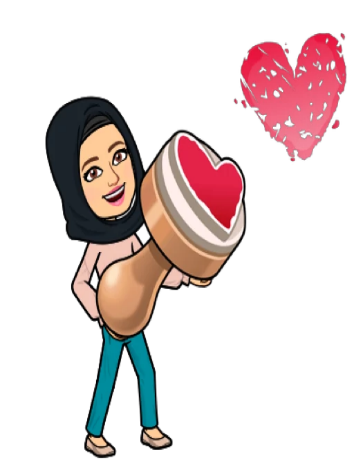 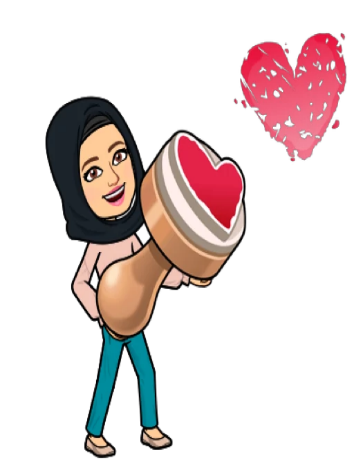 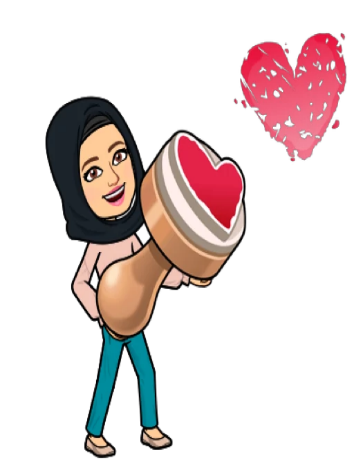 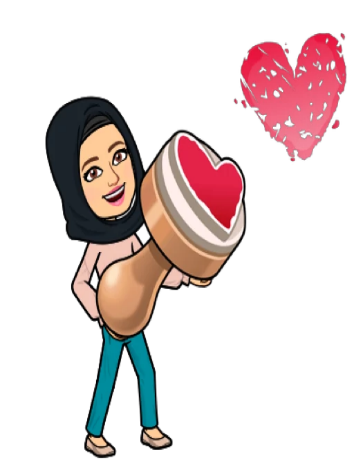 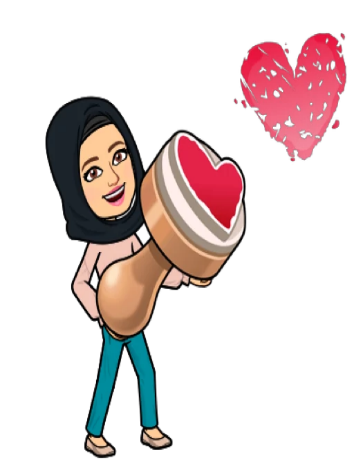 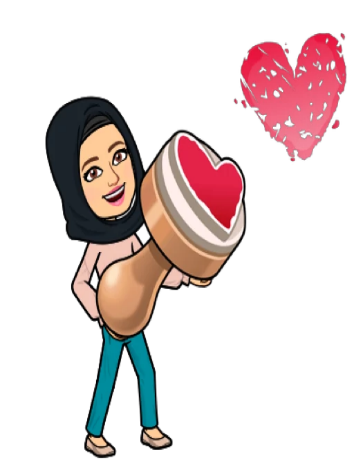 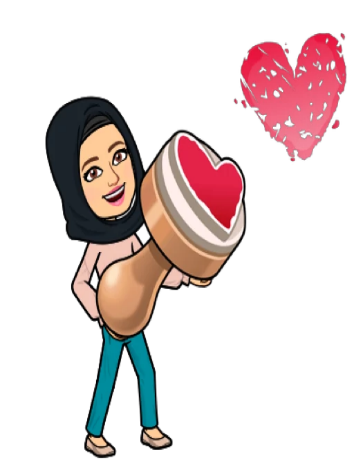 تبردين 
القلب
تبردين 
القلب
تبردين 
القلب
تبردين 
القلب
تبردين 
القلب
تبردين 
القلب
تبردين 
القلب
تبردين 
القلب
تبردين 
القلب
تبردين 
القلب
تبردين 
القلب
تبردين 
القلب
معلمتك
تقول
معلمتك
تقول
معلمتك
تقول
معلمتك
تقول
معلمتك
تقول
معلمتك
تقول
معلمتك
تقول
معلمتك
تقول
معلمتك
تقول
معلمتك
تقول
معلمتك
تقول
معلمتك
تقول
معلمتك
تقول
معلمتك
تقول
معلمتك
تقول
معلمتك
تقول
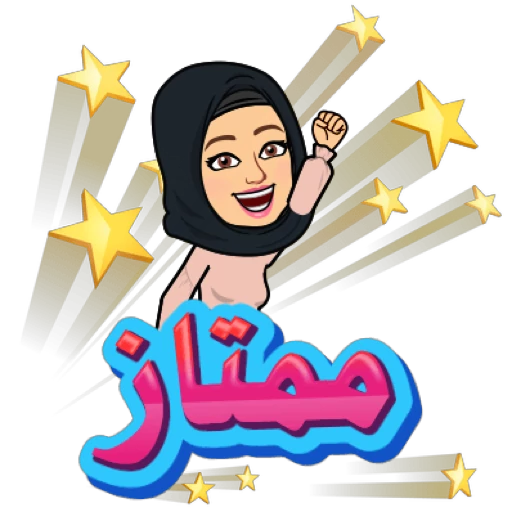 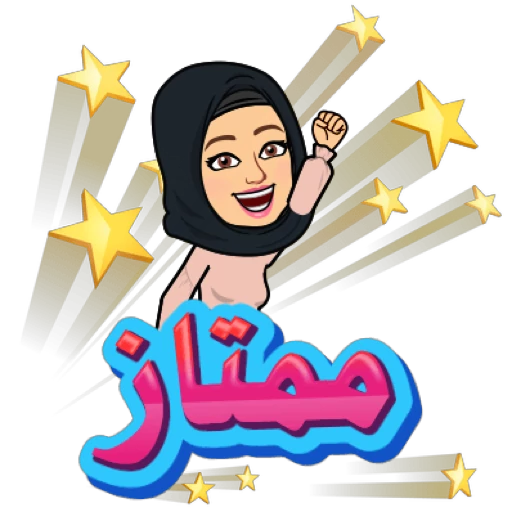 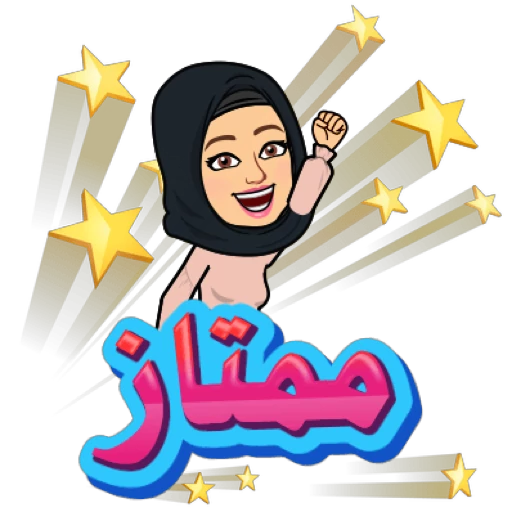 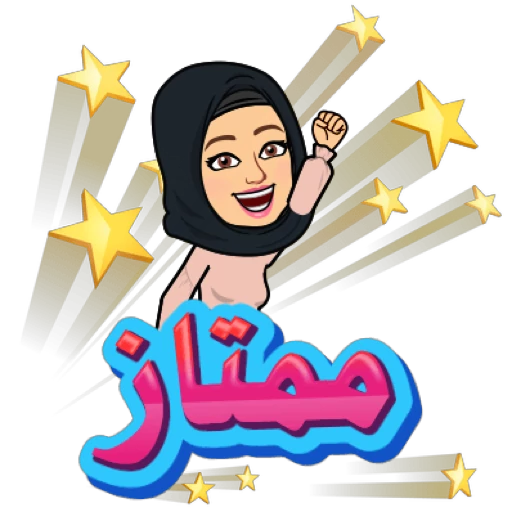 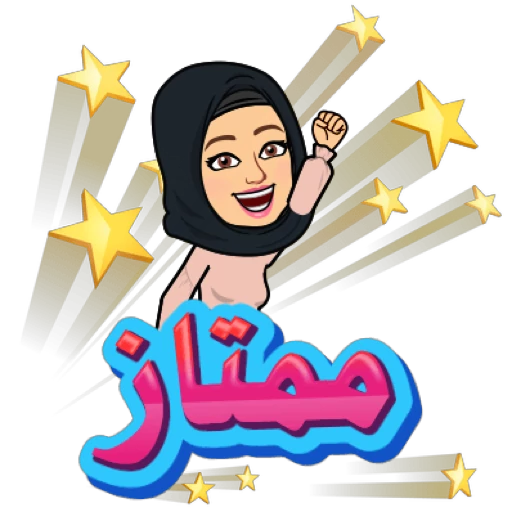 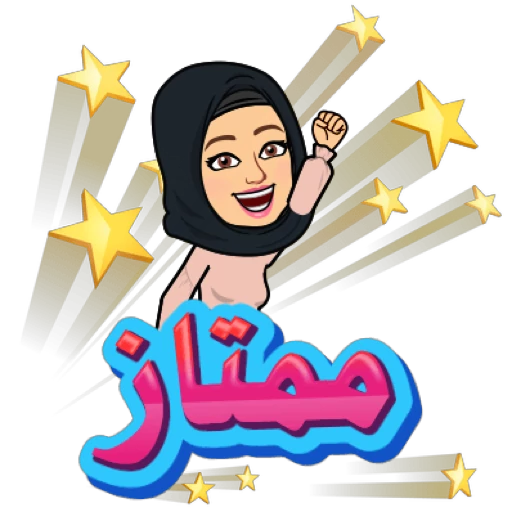 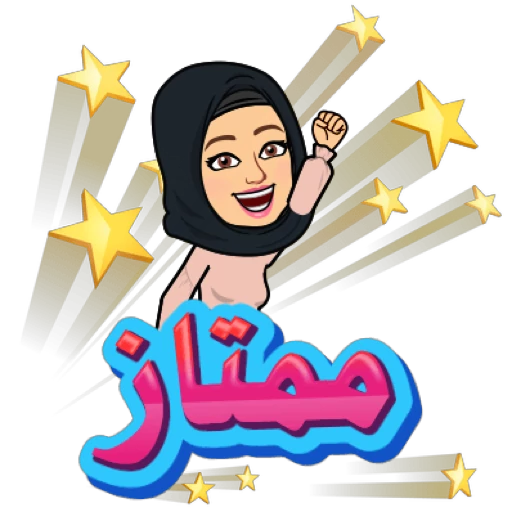 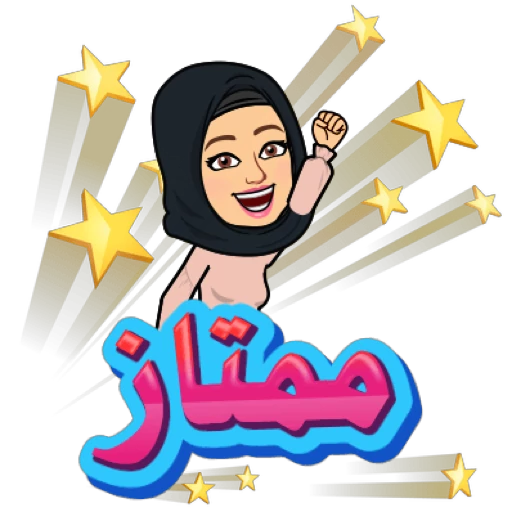 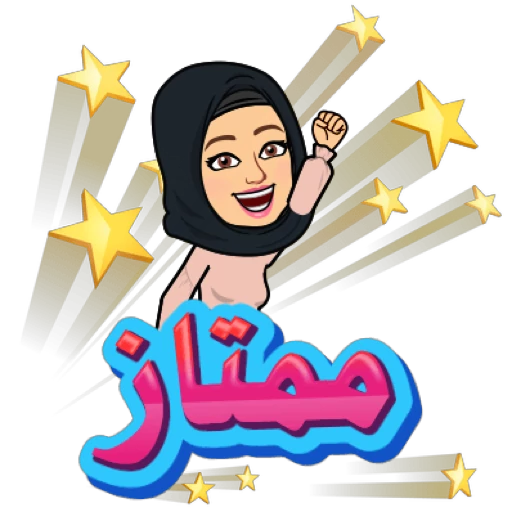 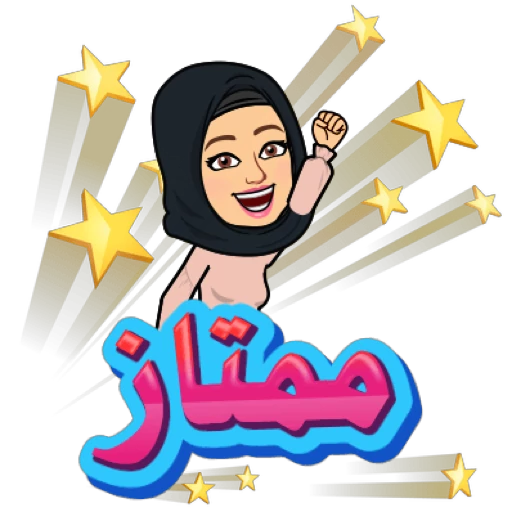 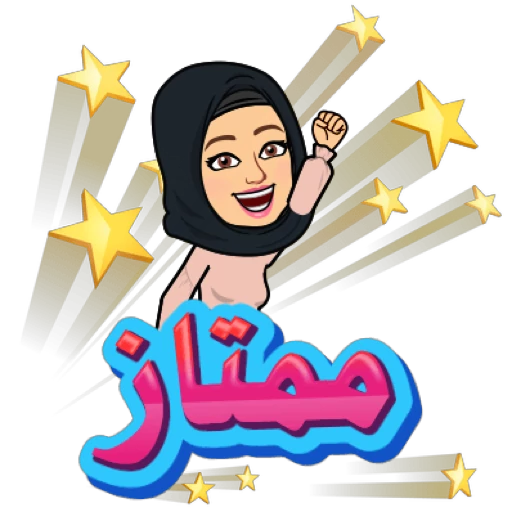 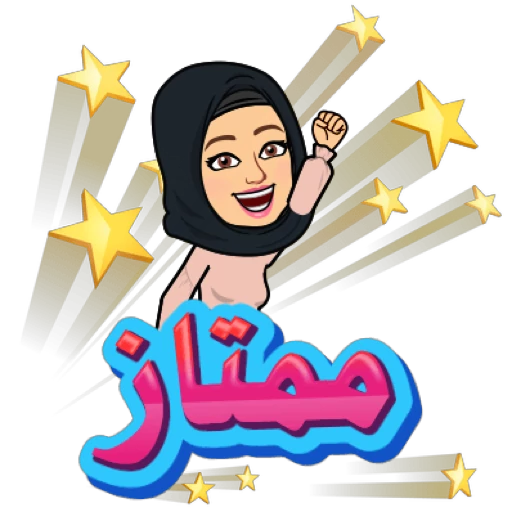 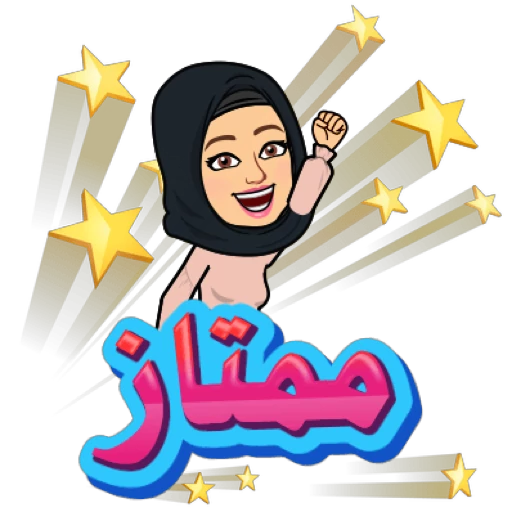 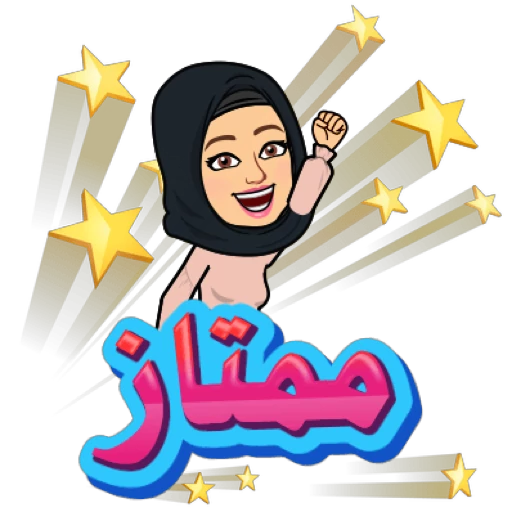 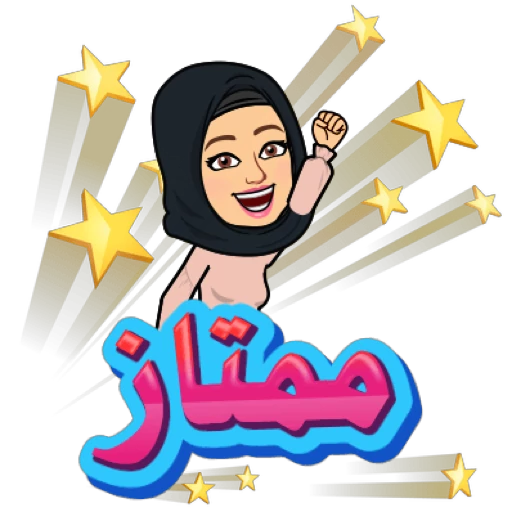 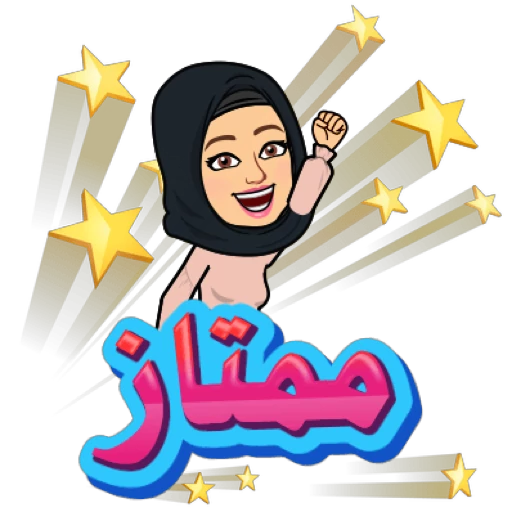 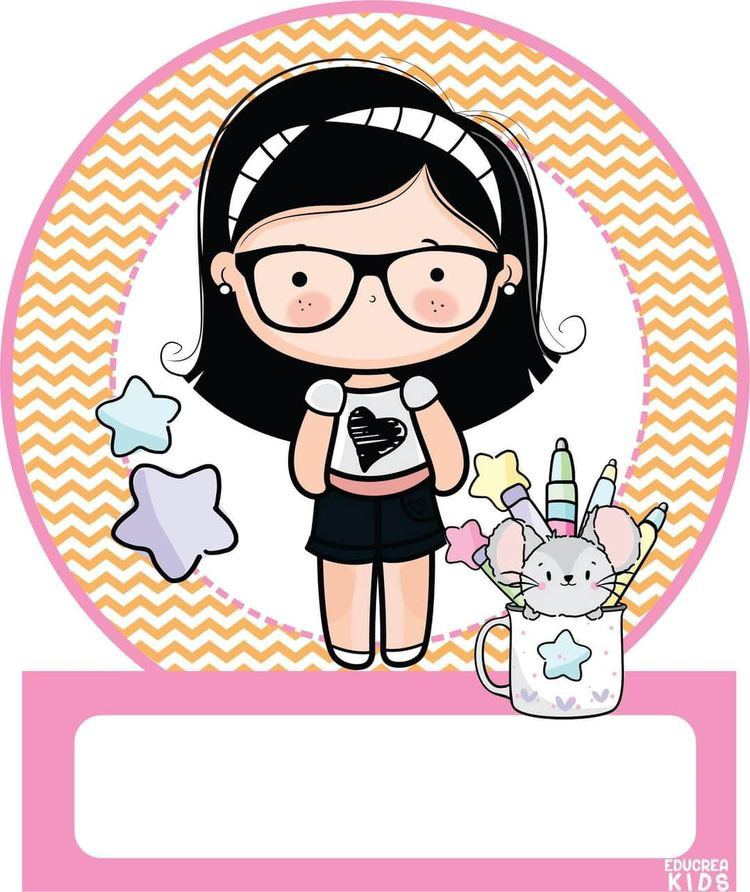 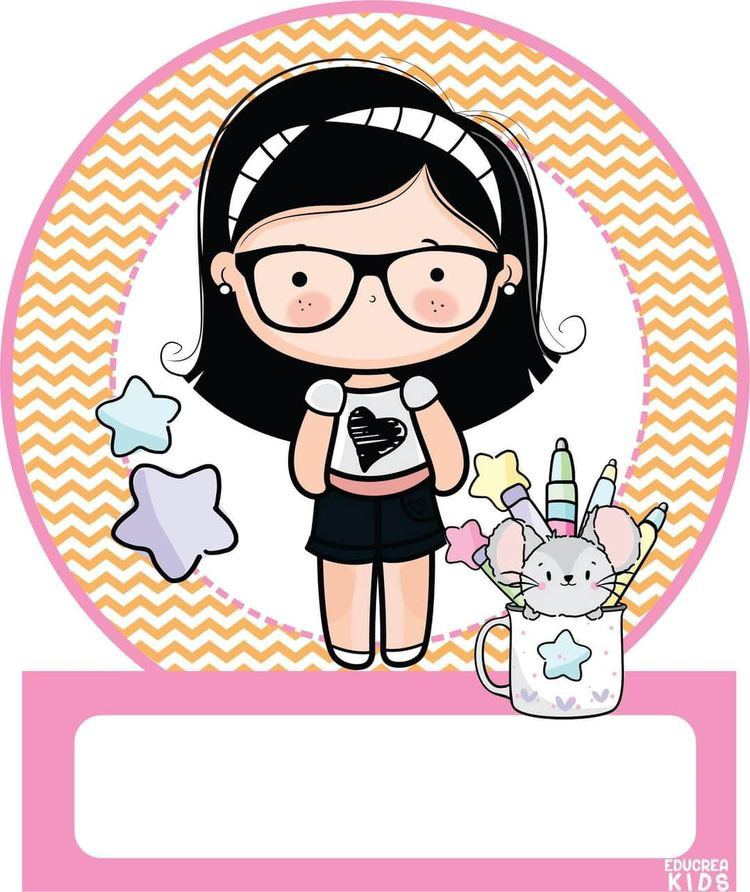 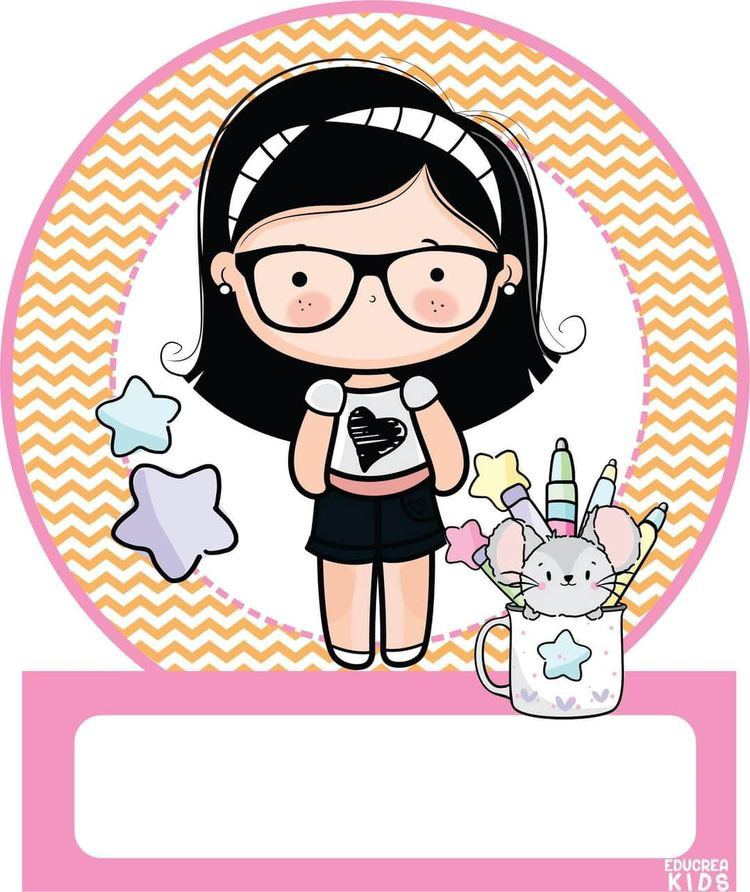 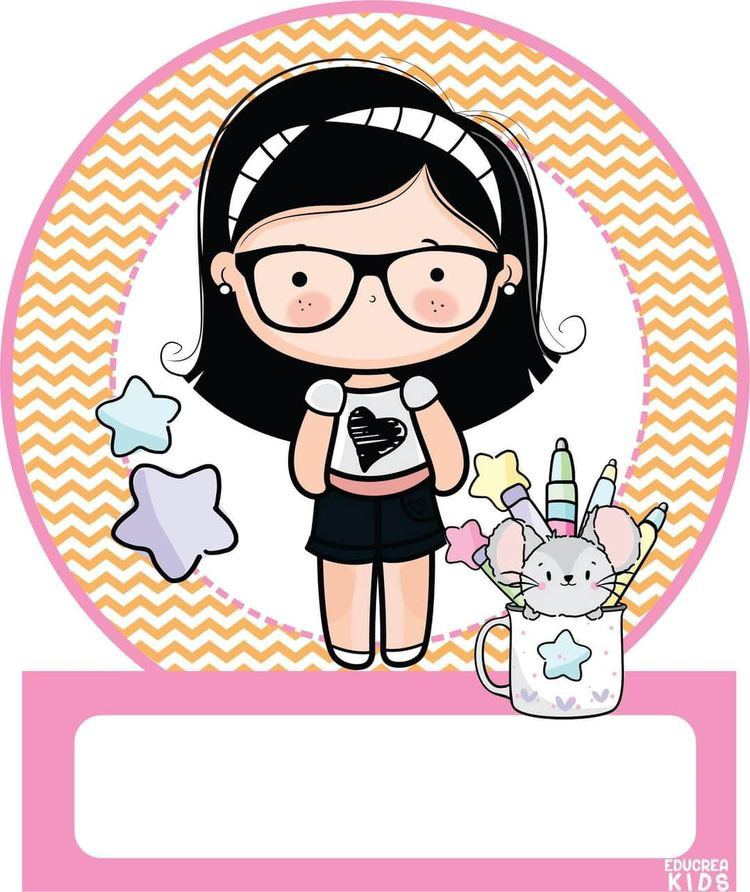 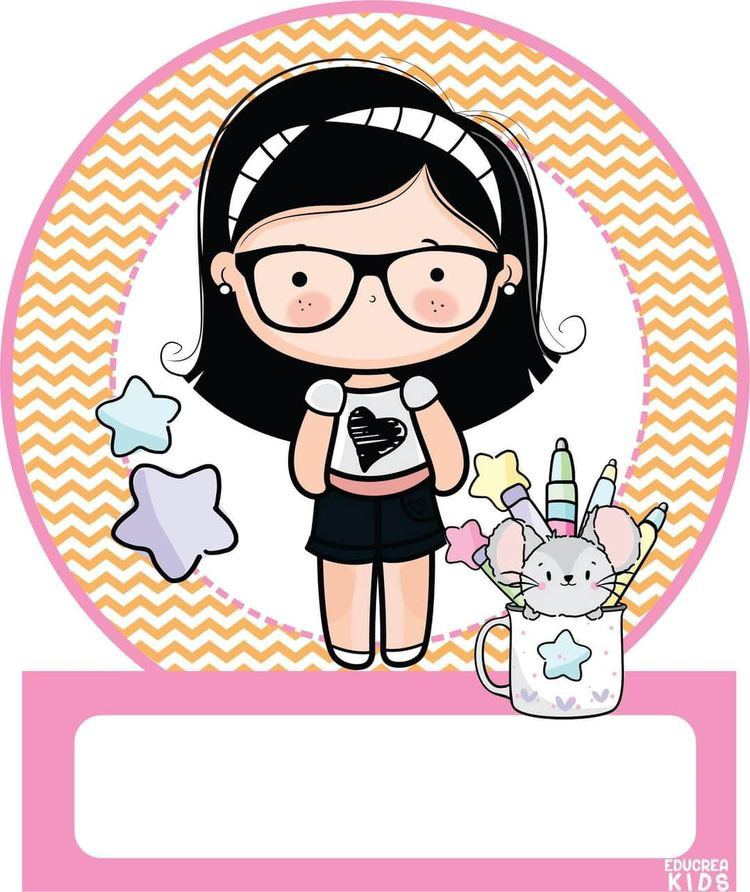 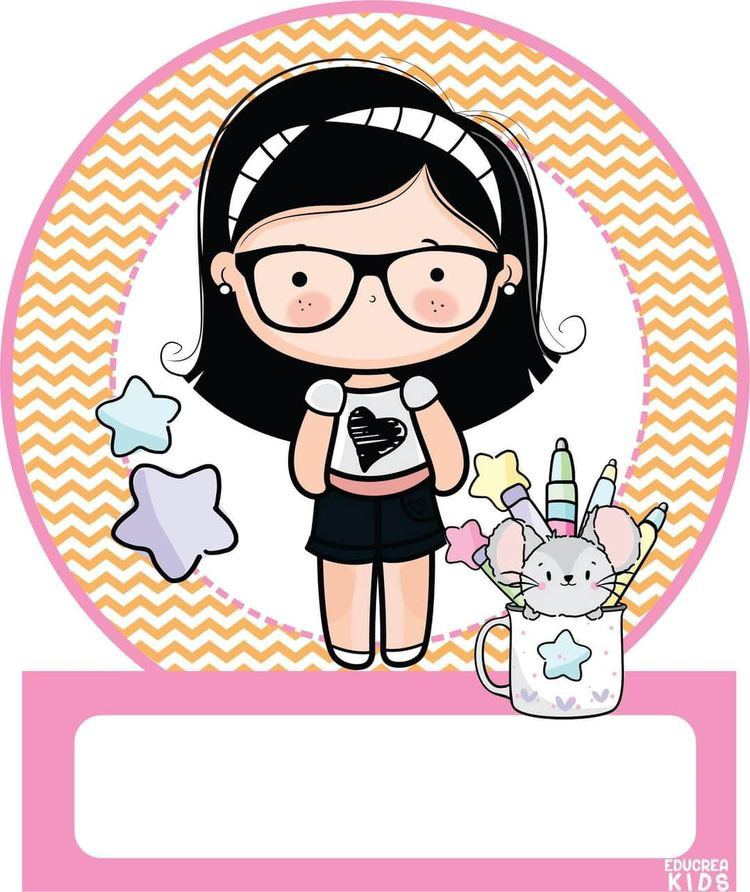 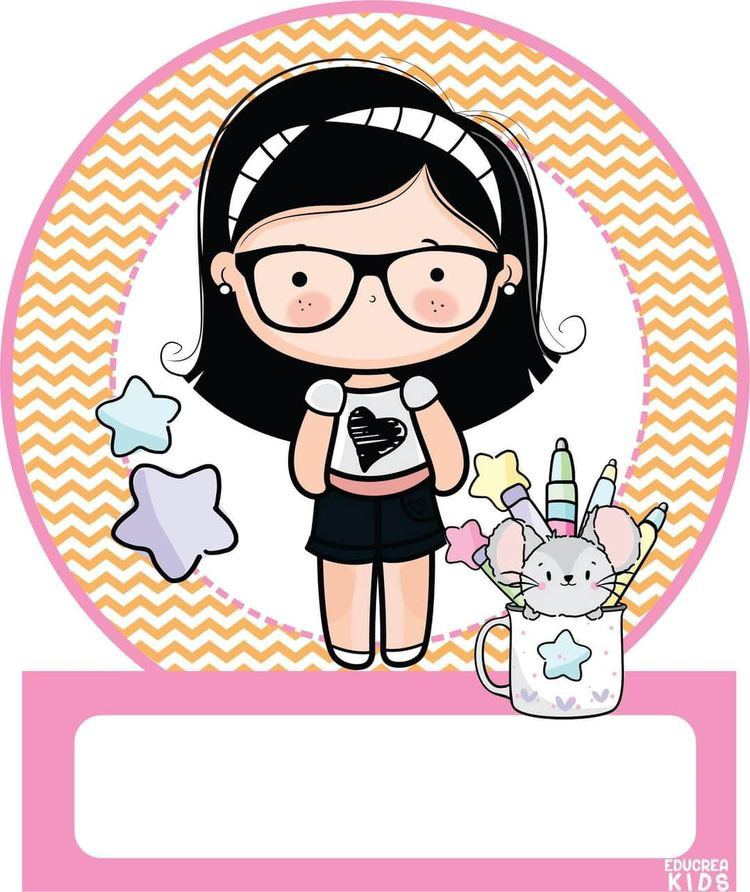 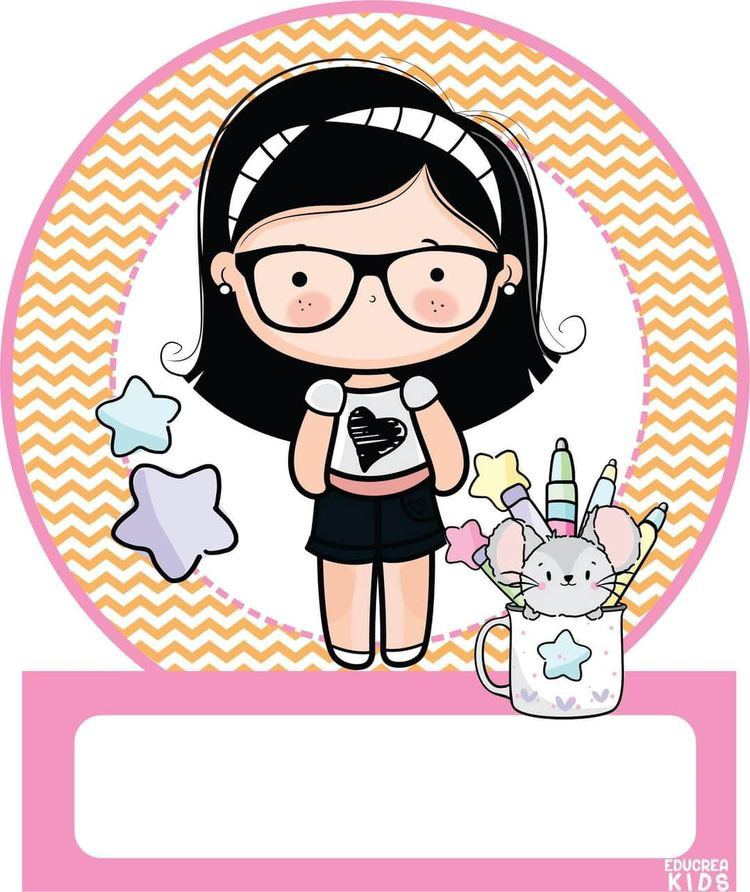 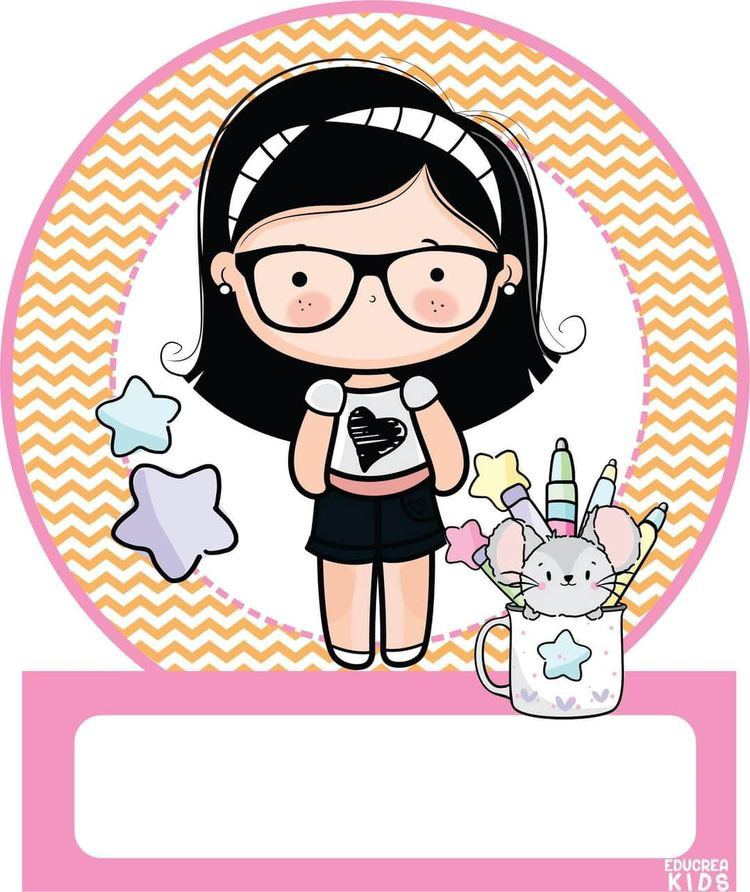 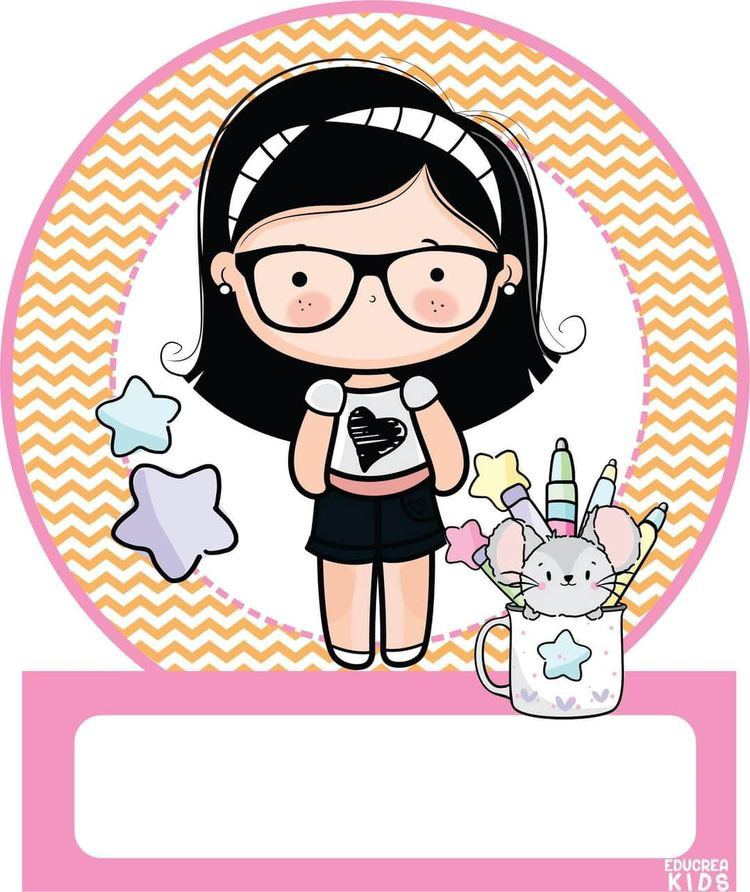 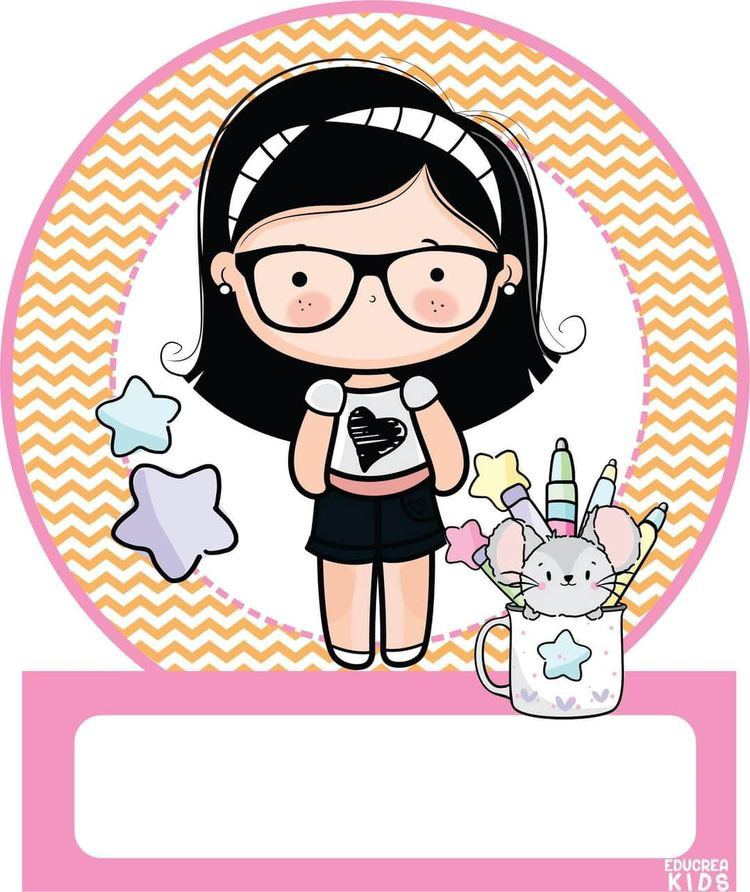 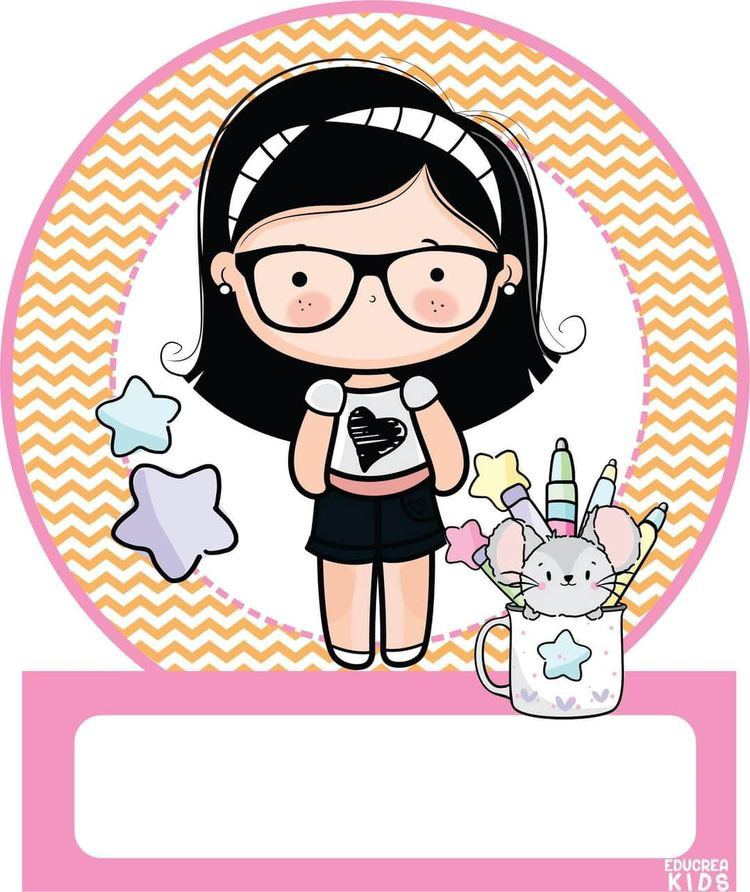 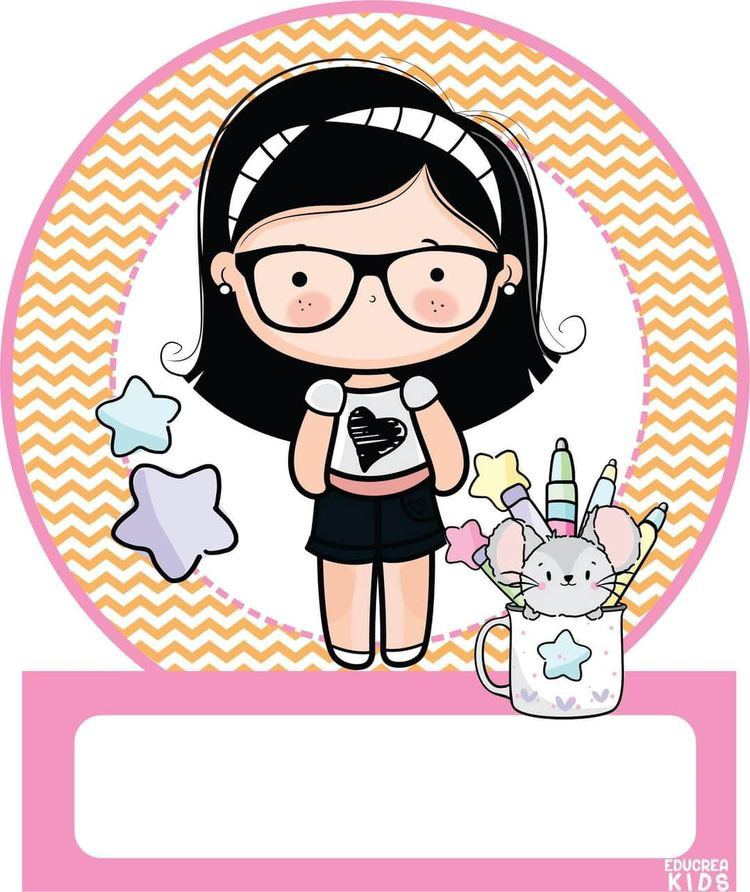 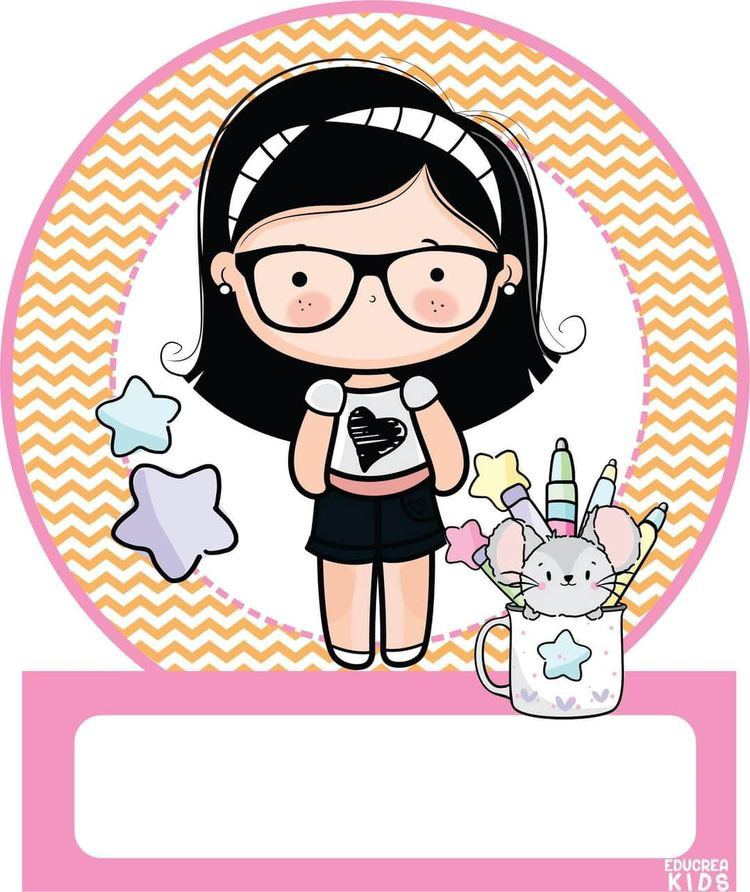 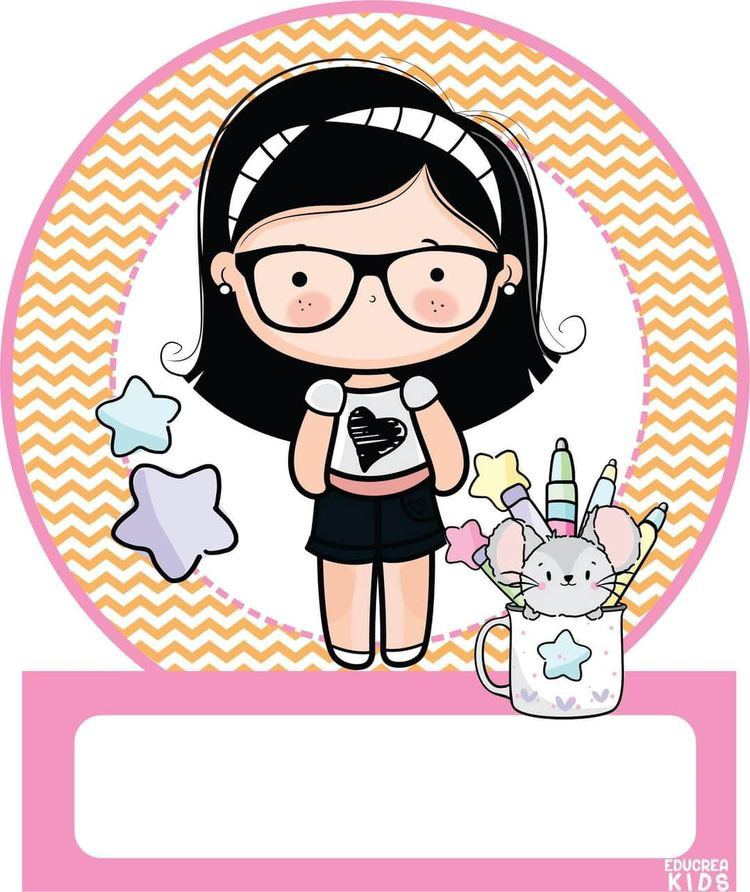 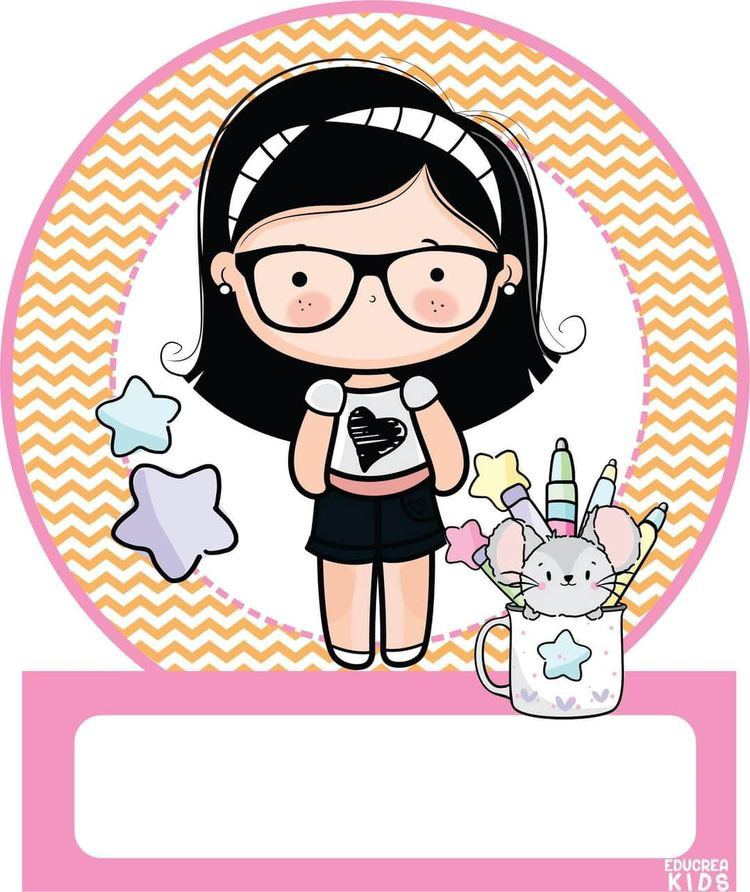 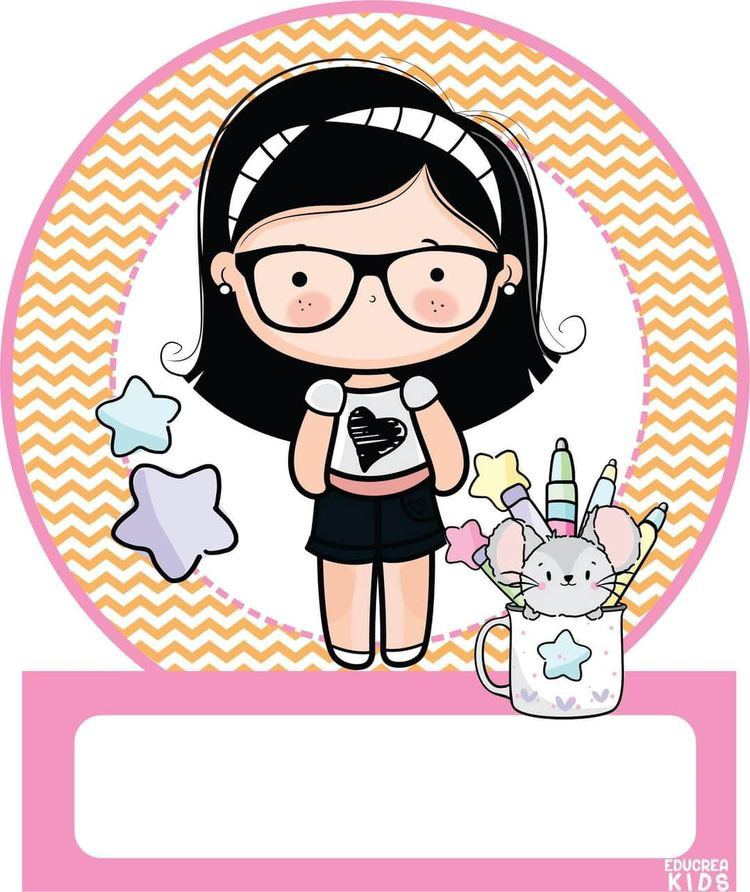 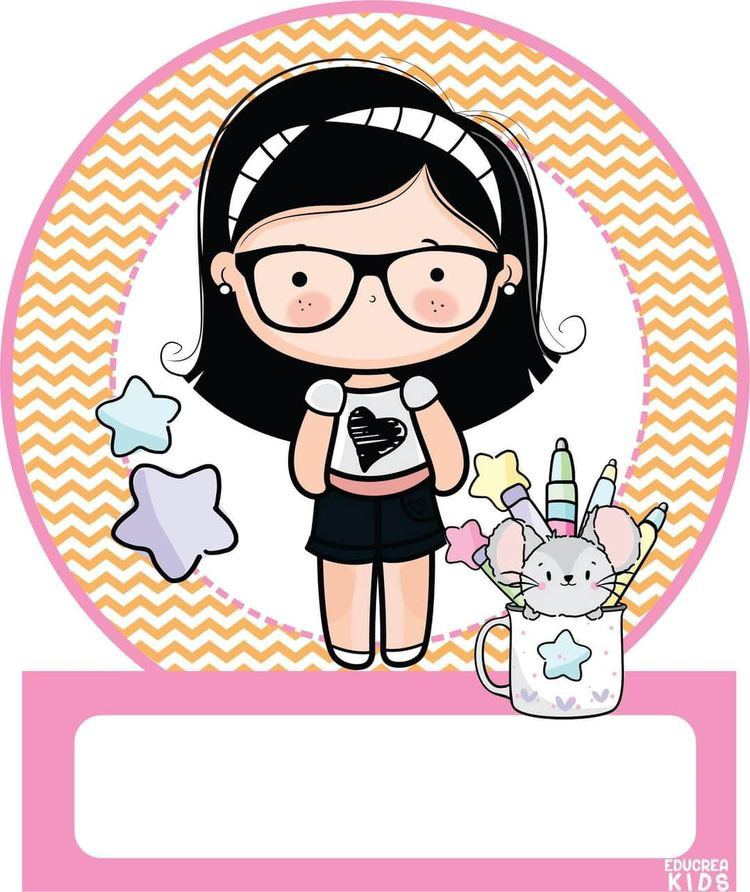 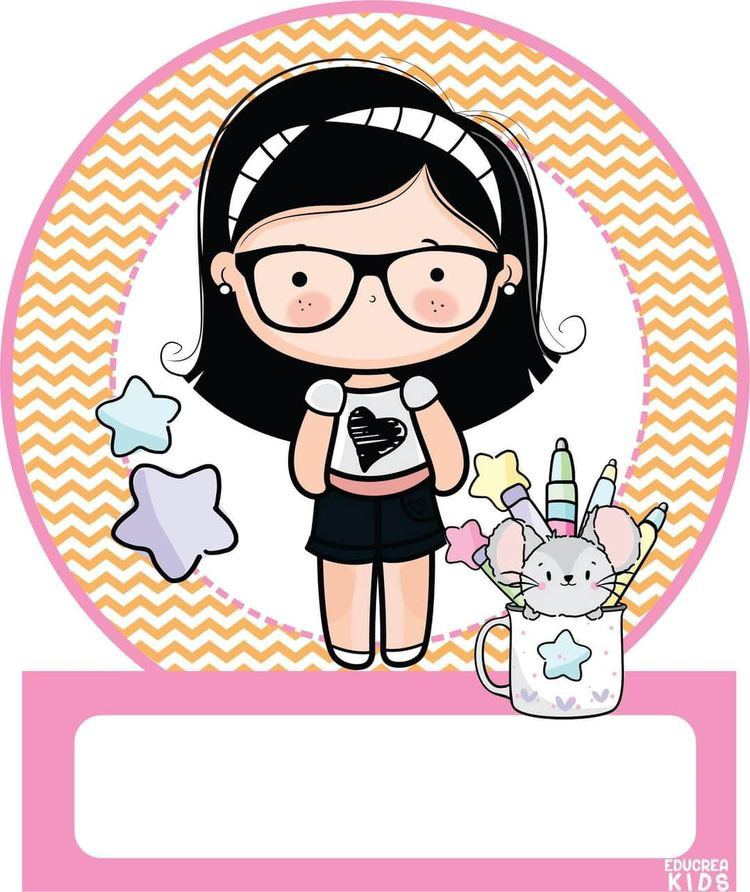 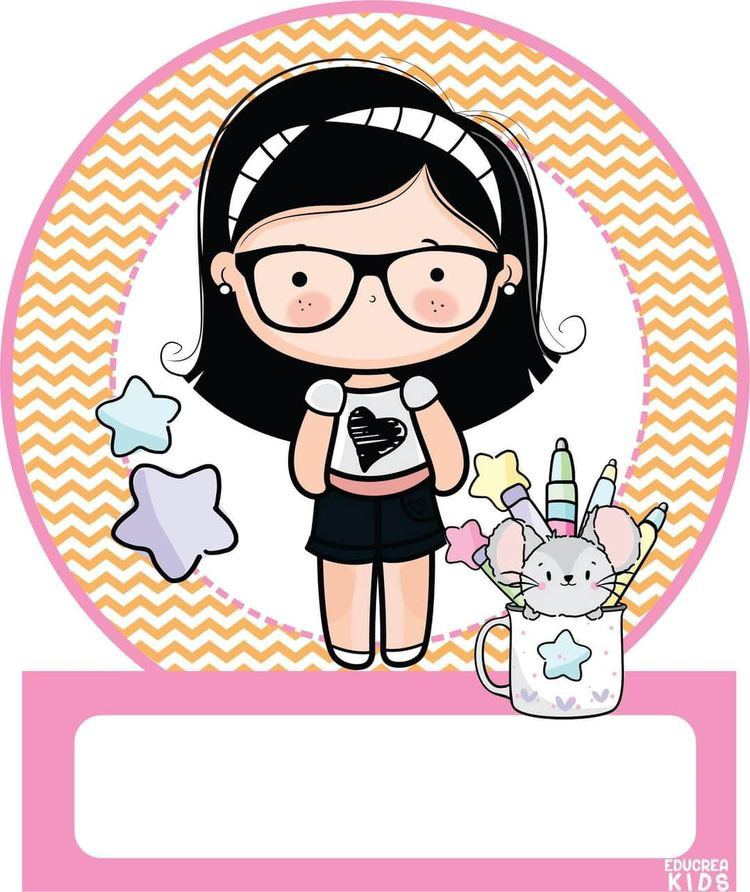 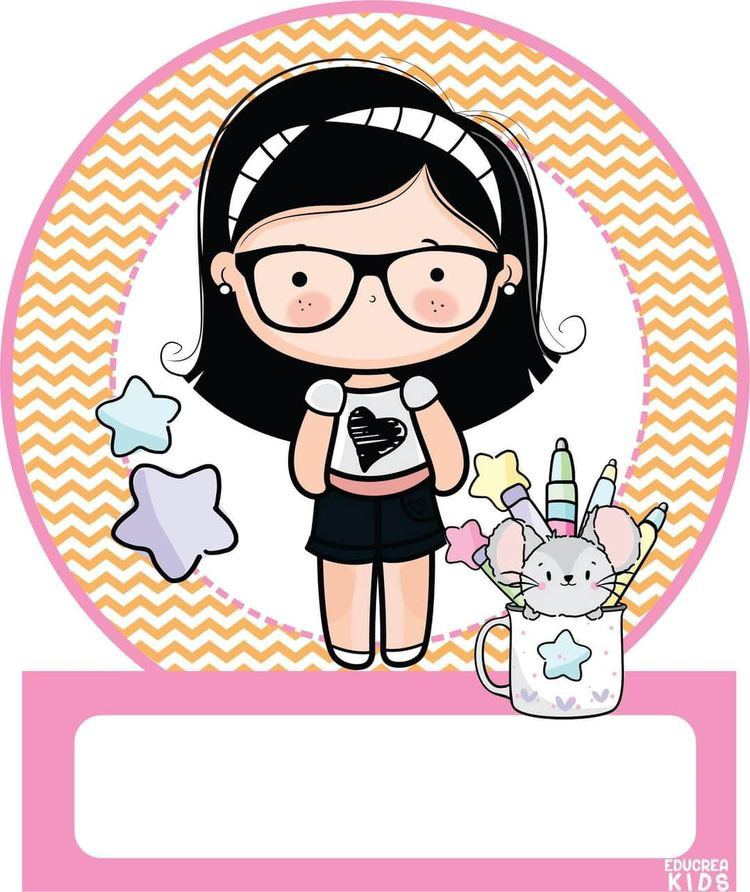 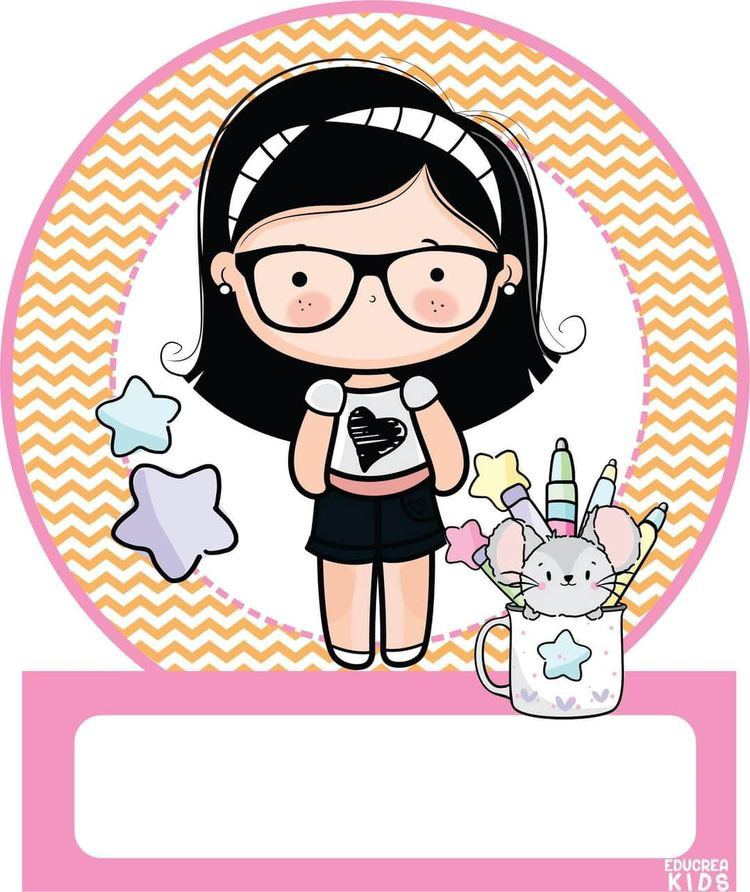 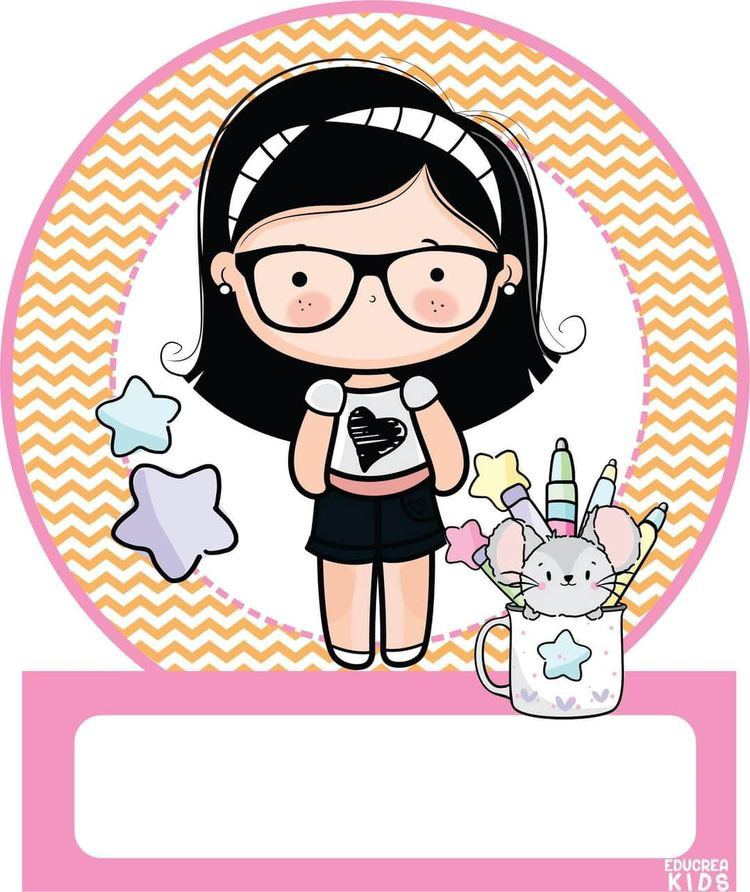 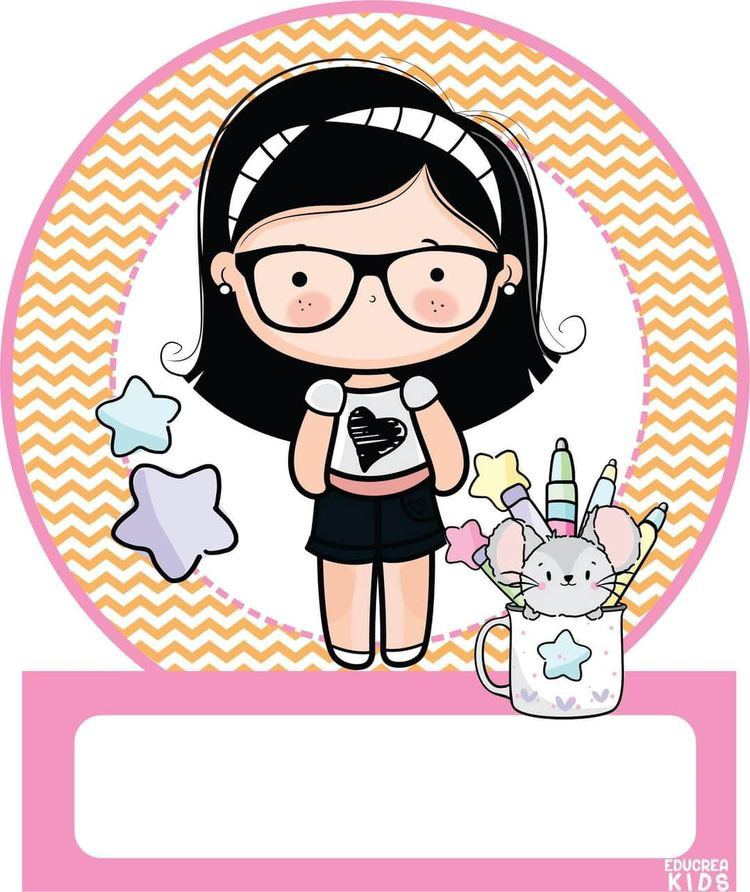 ممتازة
ممتازة
ممتازة
ممتازة
ممتازة
ممتازة
ممتازة
ممتازة
ممتازة
ممتازة
ممتازة
ممتازة
ممتازة
ممتازة
ممتازة
ممتازة
ممتازة
ممتازة
ممتازة
ممتازة
ممتازة
ممتازة
ممتازة
ممتازة
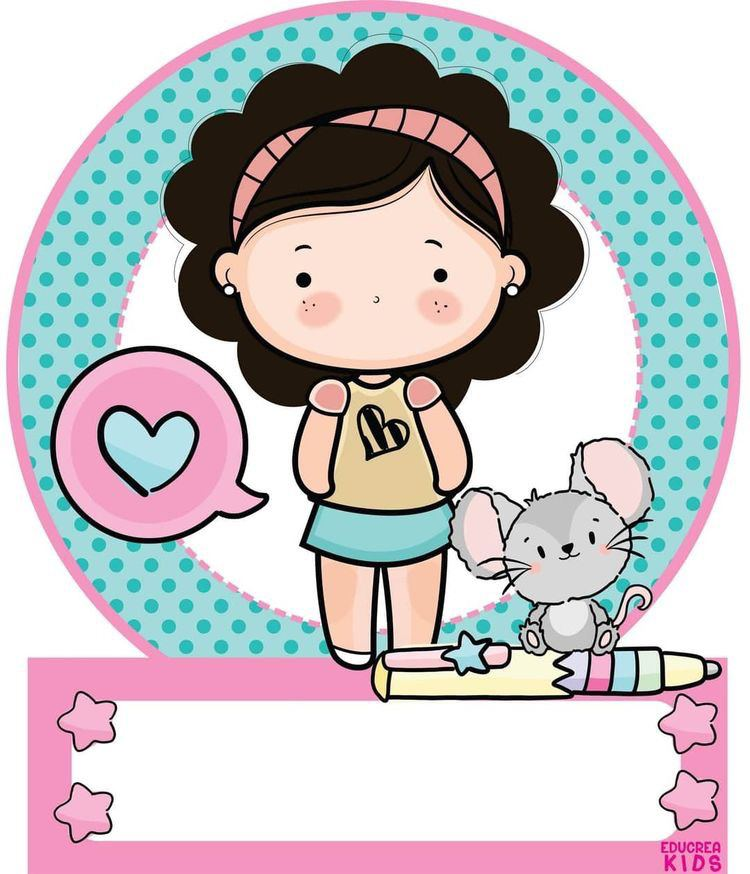 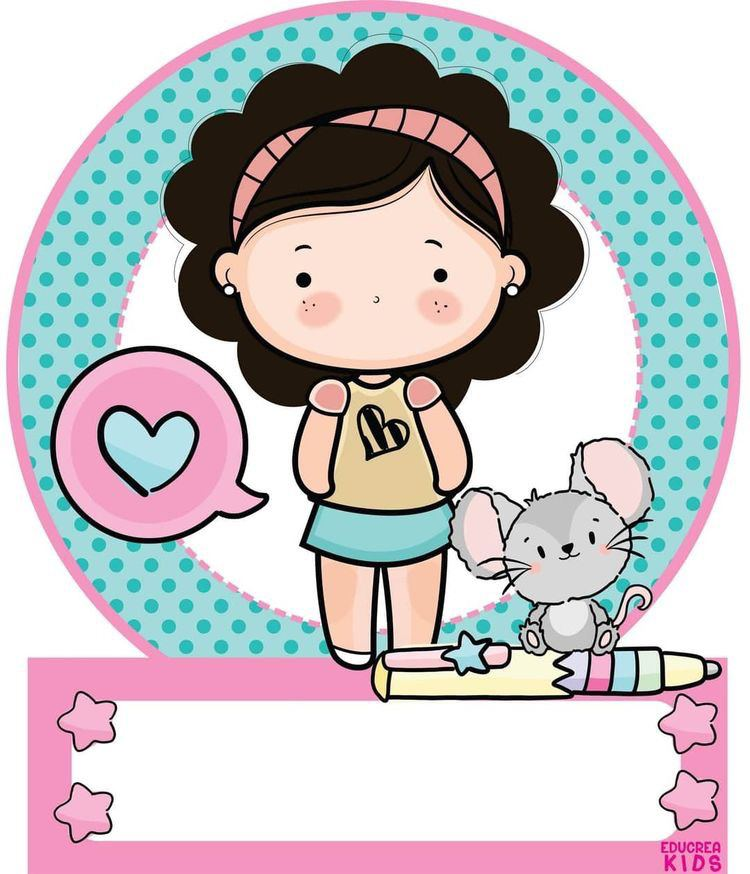 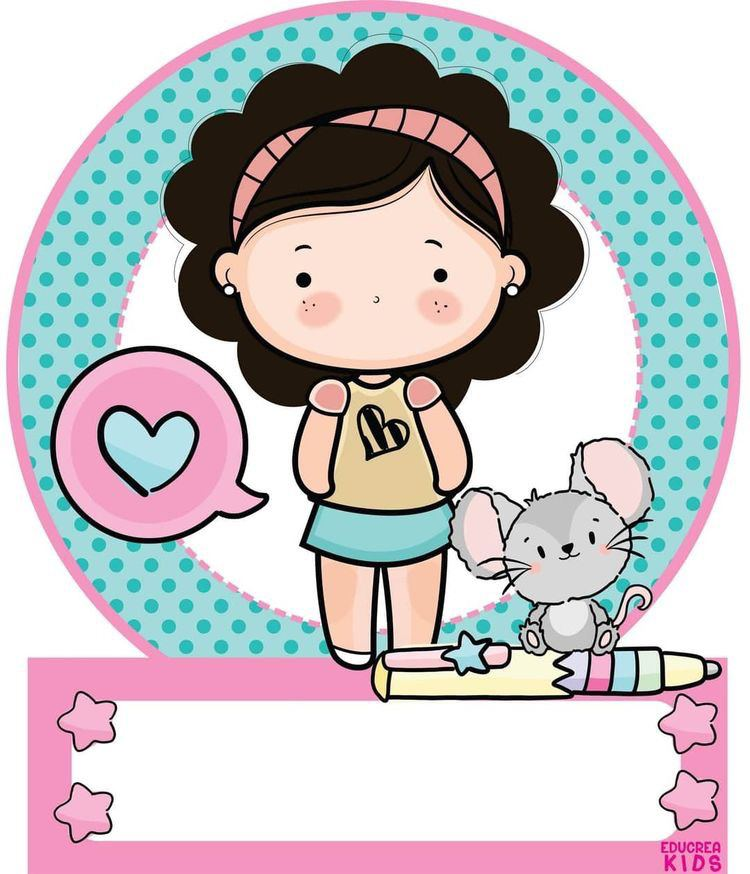 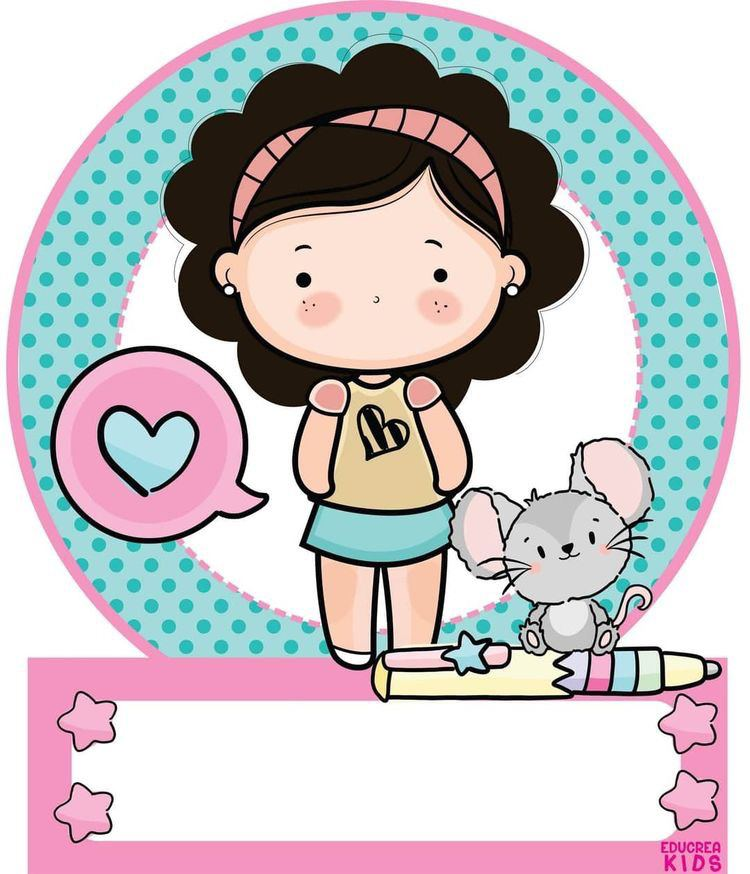 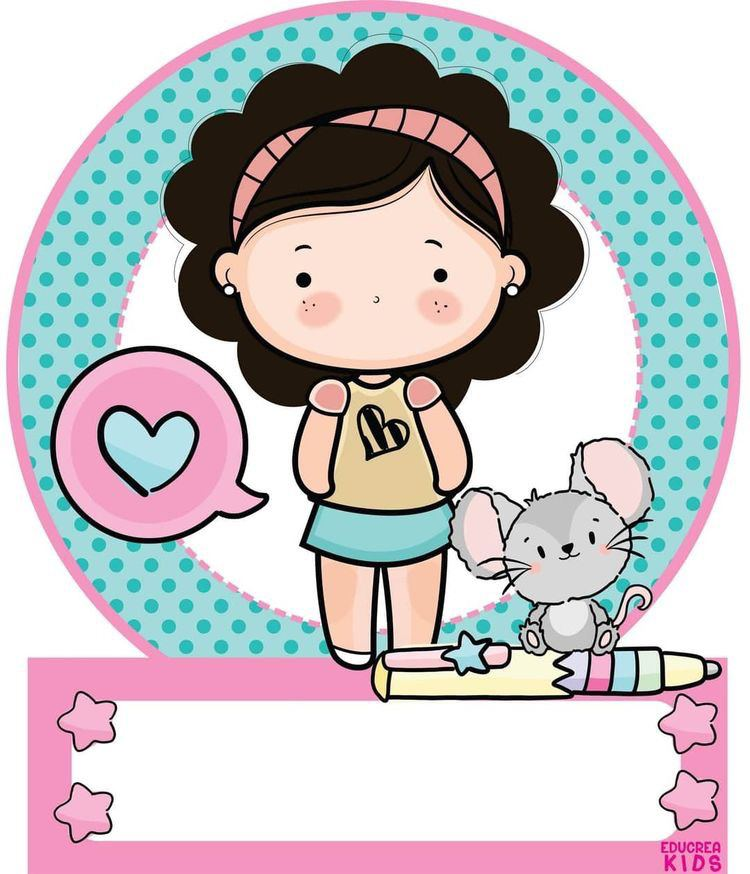 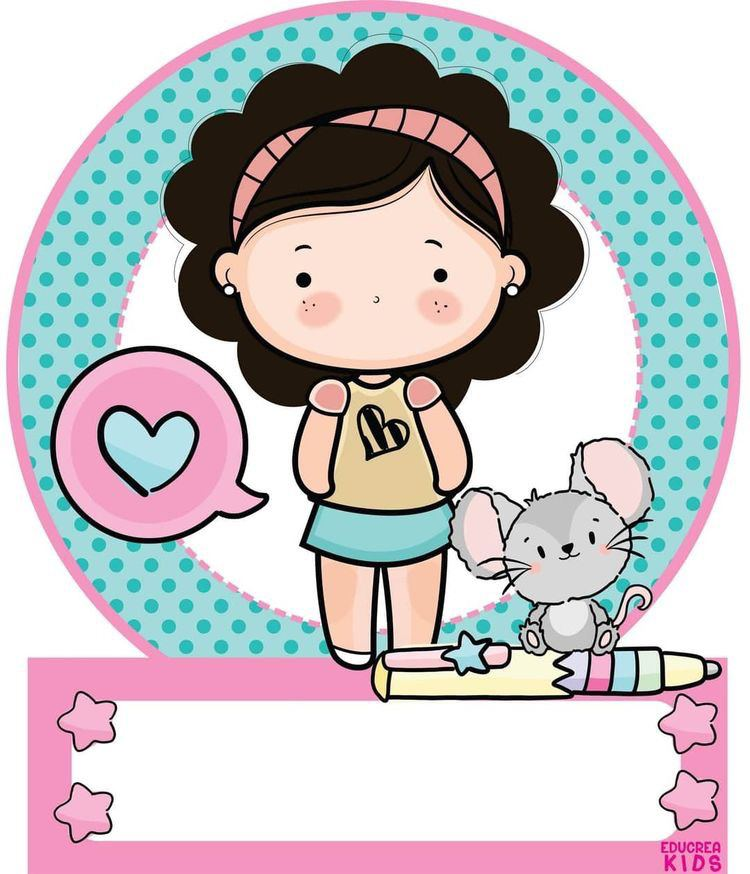 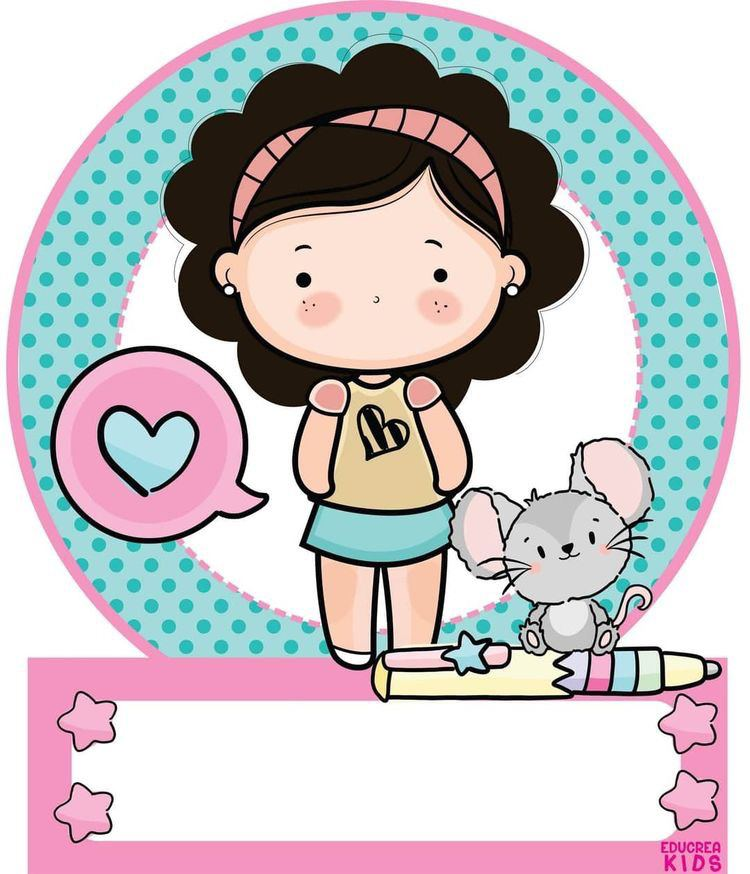 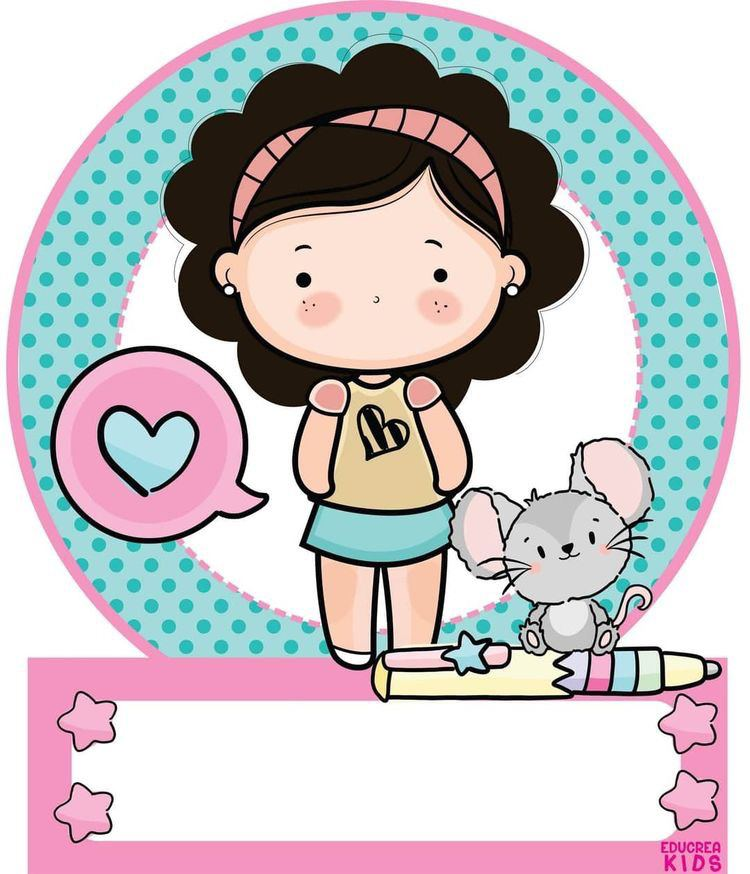 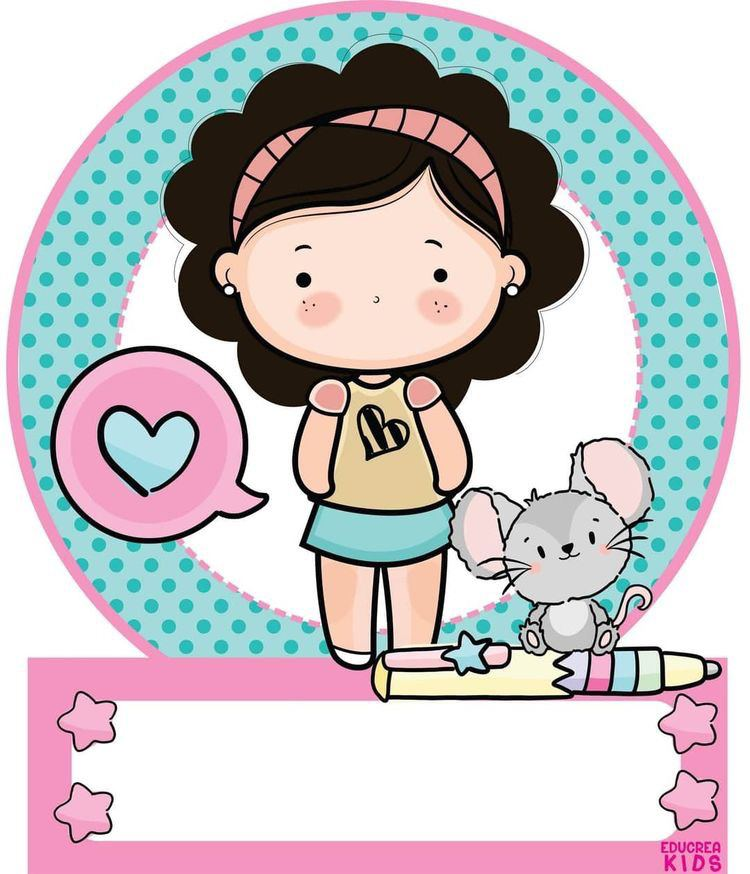 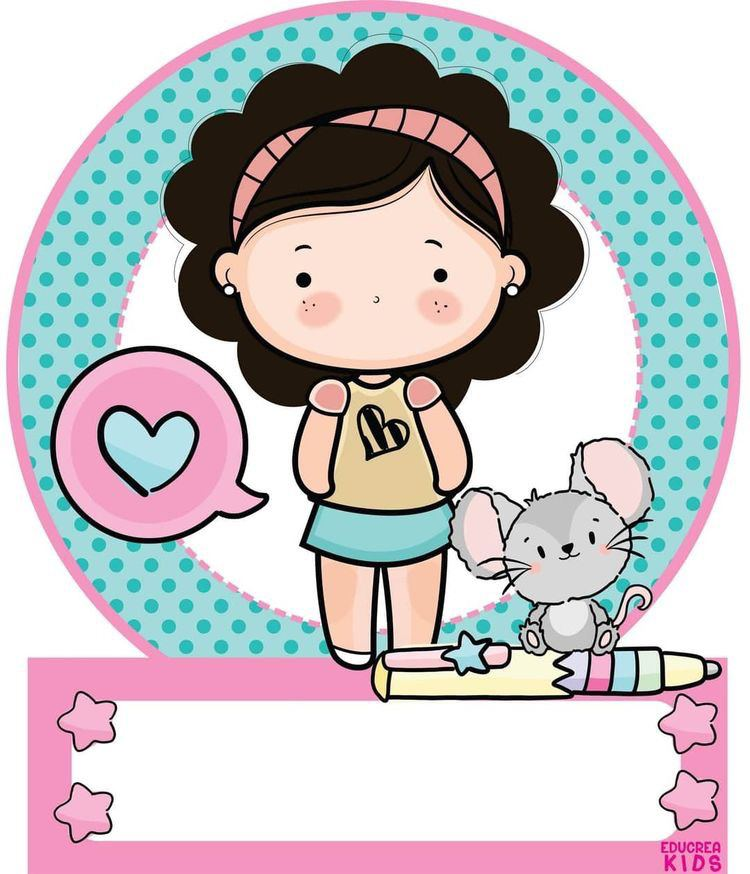 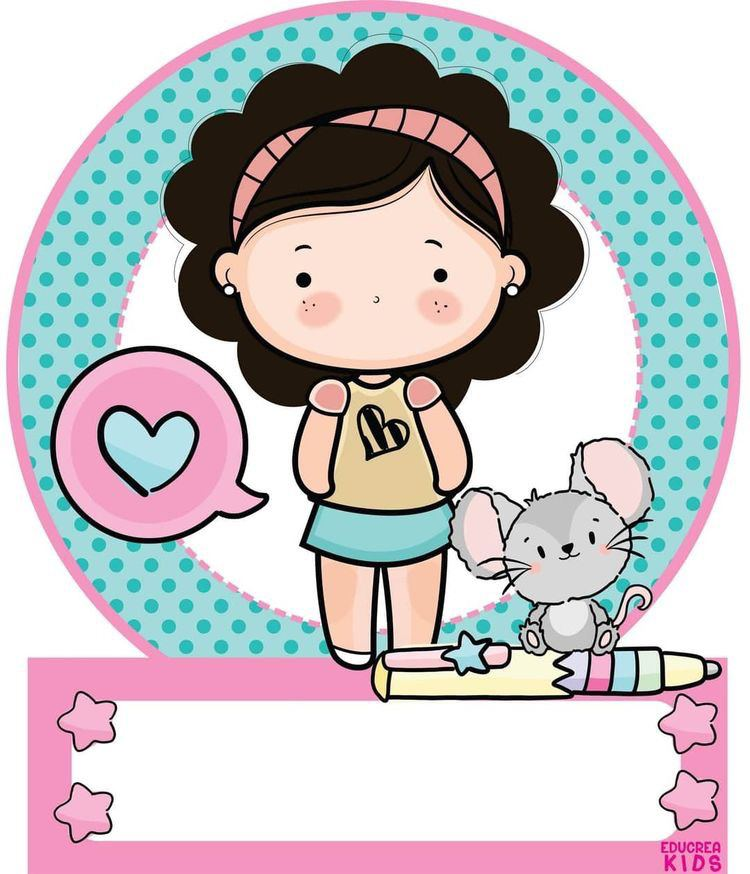 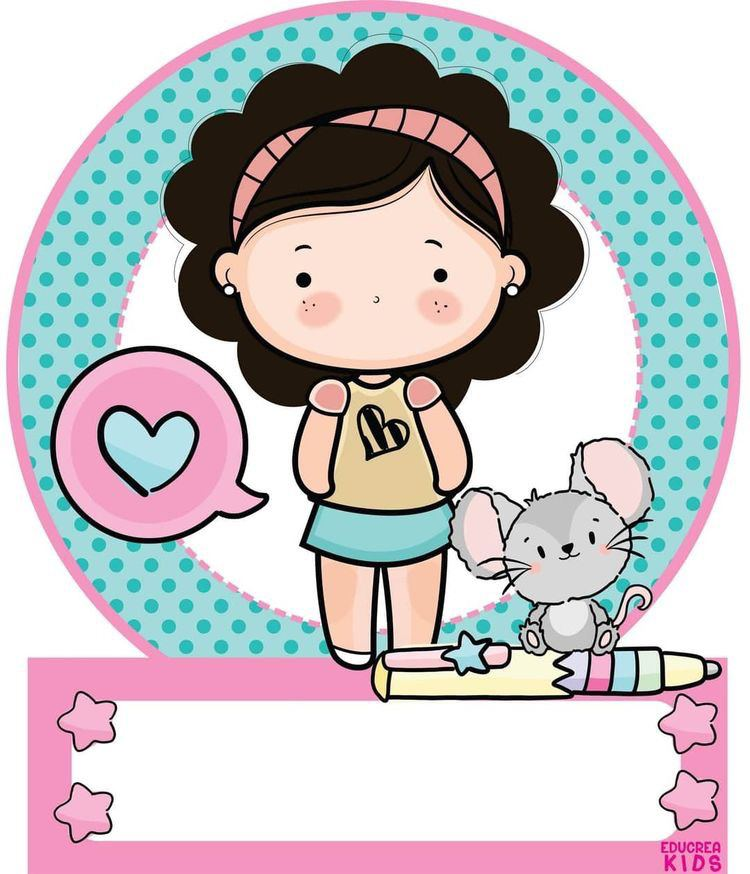 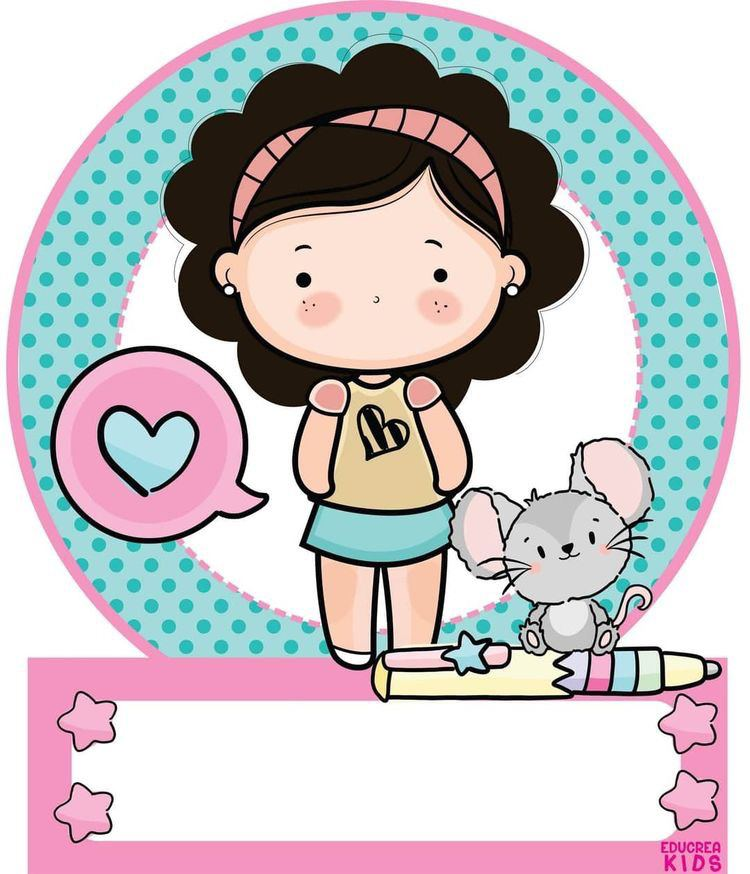 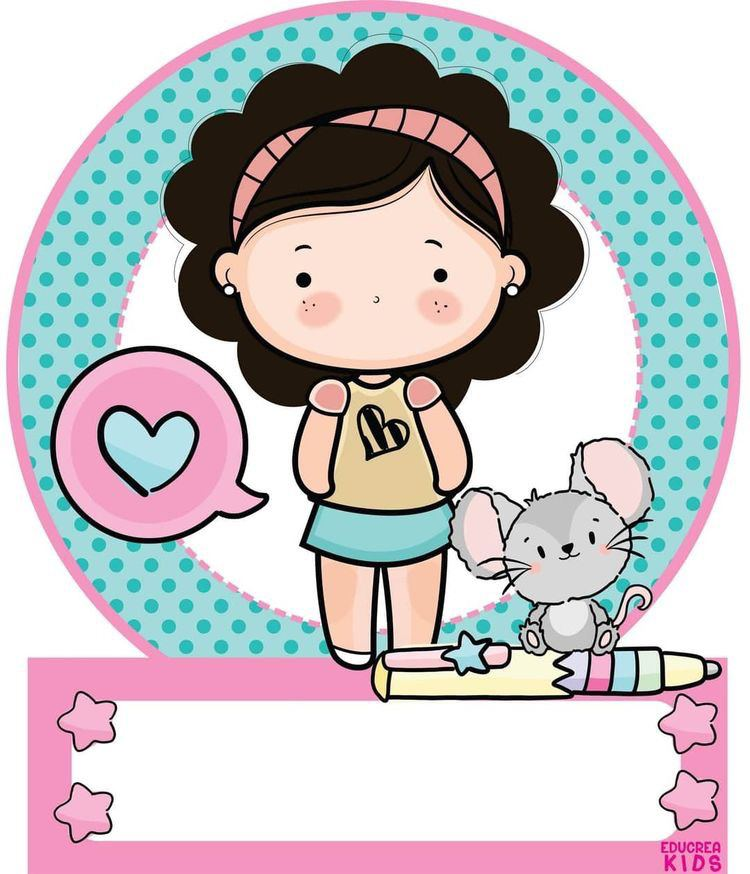 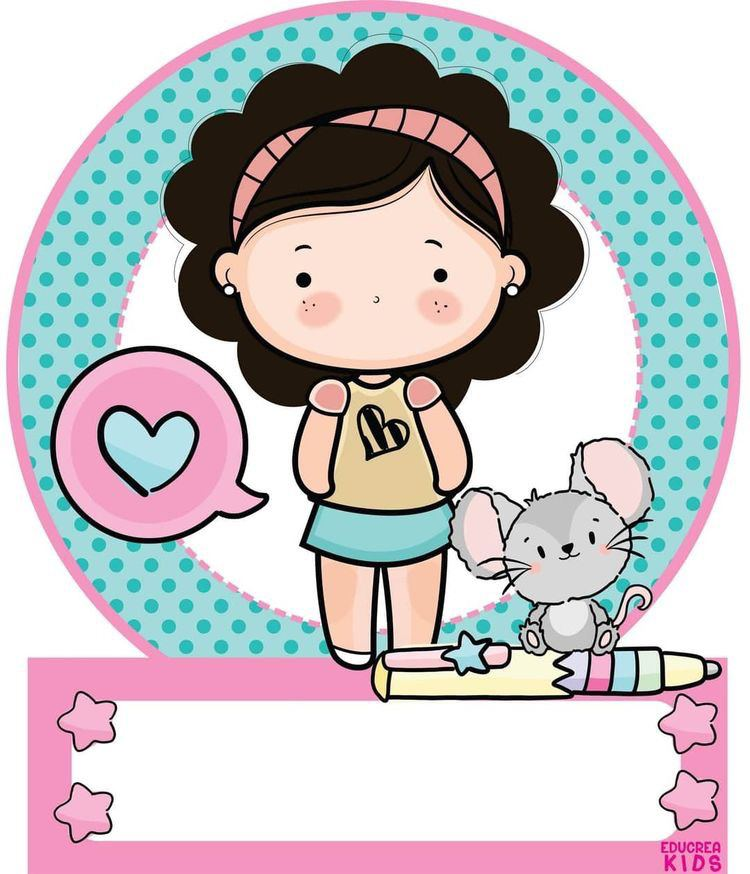 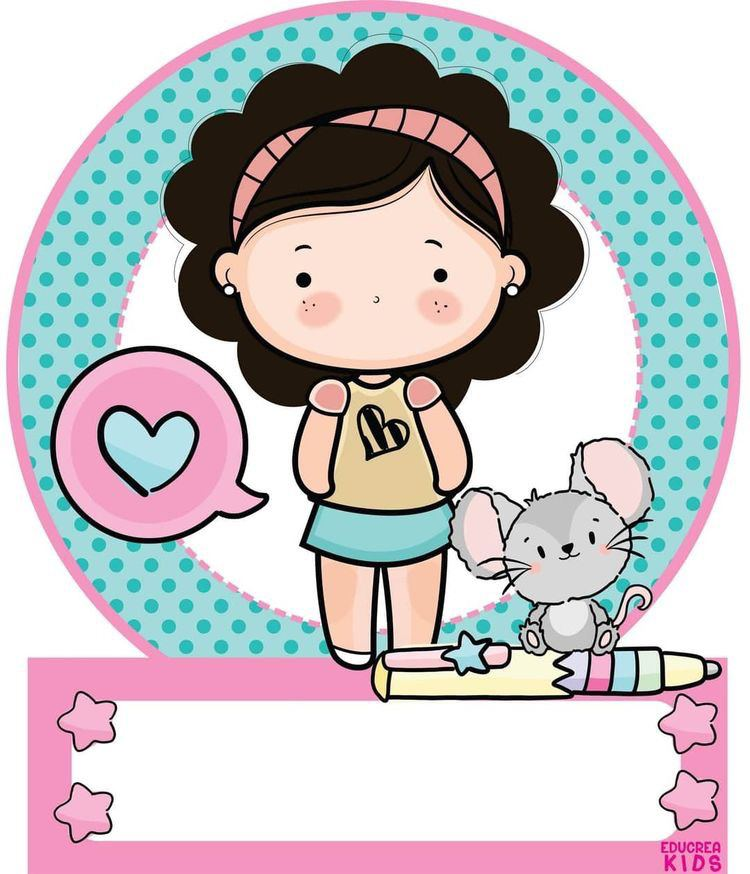 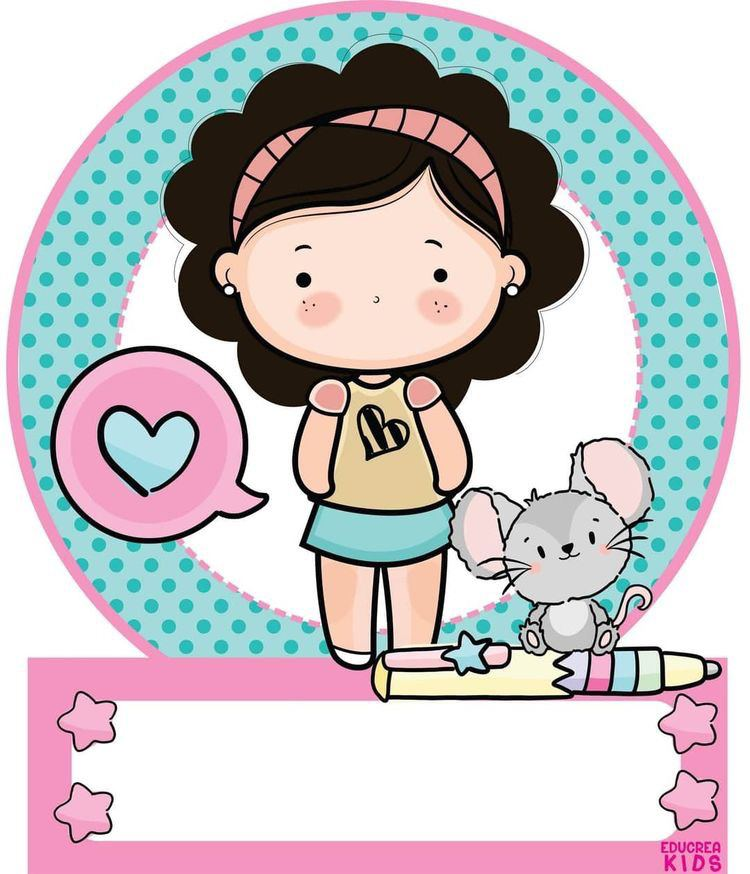 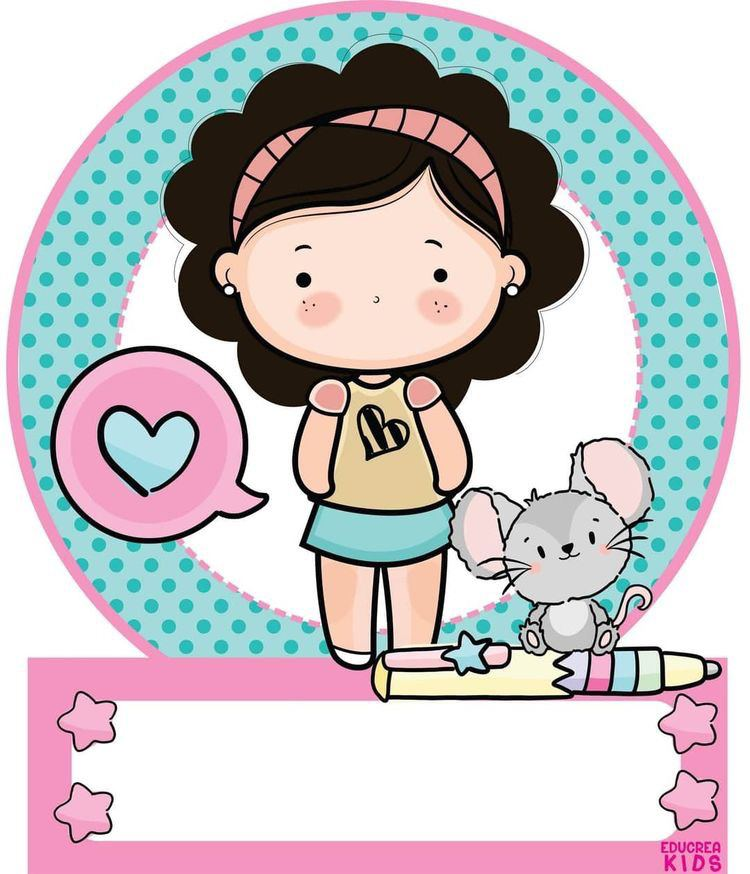 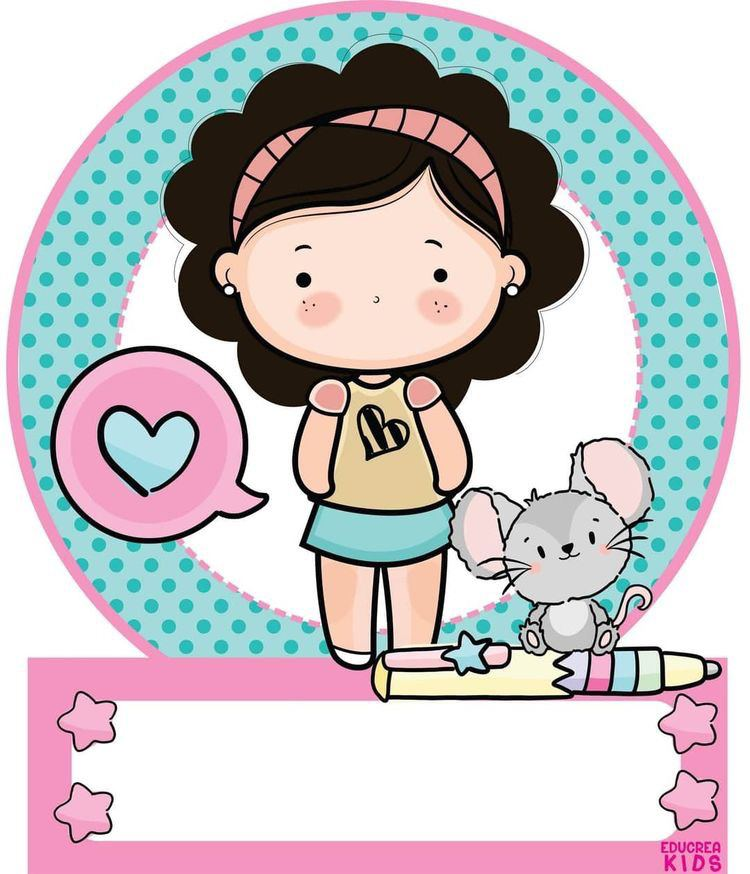 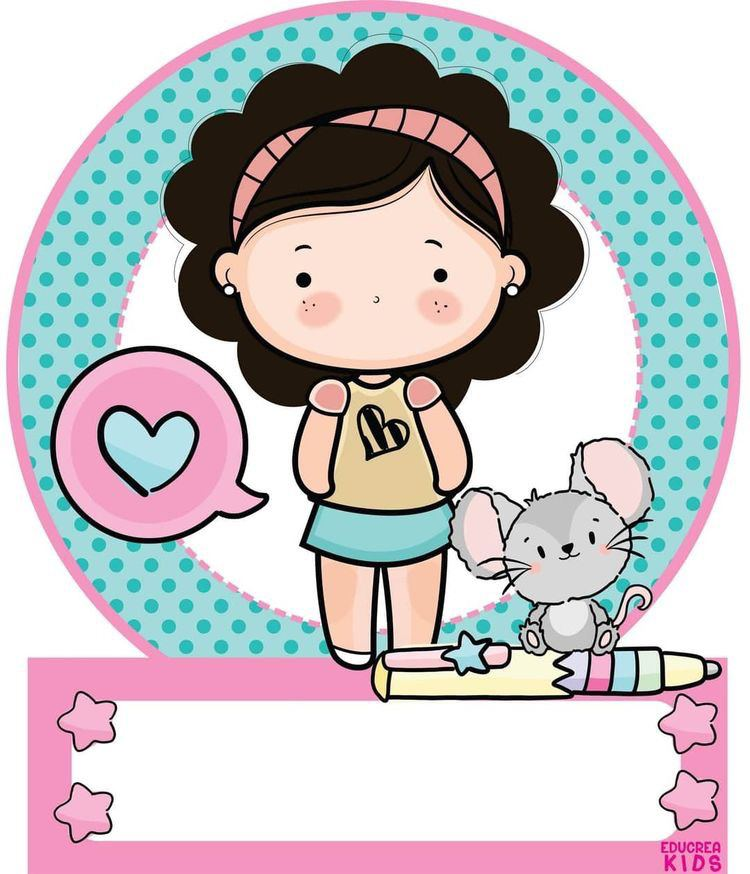 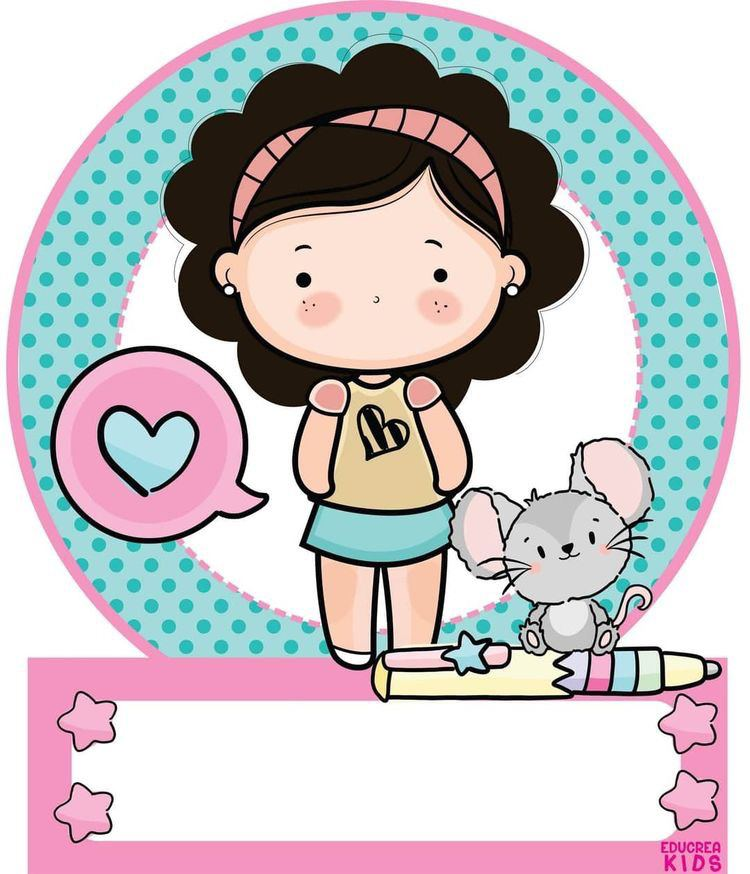 أبدعتِ أميرتي
أبدعتِ أميرتي
أبدعتِ أميرتي
أبدعتِ أميرتي
أبدعتِ أميرتي
أبدعتِ أميرتي
أبدعتِ أميرتي
أبدعتِ أميرتي
أبدعتِ أميرتي
أبدعتِ أميرتي
أبدعتِ أميرتي
أبدعتِ أميرتي
أبدعتِ أميرتي
أبدعتِ أميرتي
أبدعتِ أميرتي
أبدعتِ أميرتي
أبدعتِ أميرتي
أبدعتِ أميرتي
أبدعتِ أميرتي
أبدعتِ أميرتي
أبدعتِ أميرتي
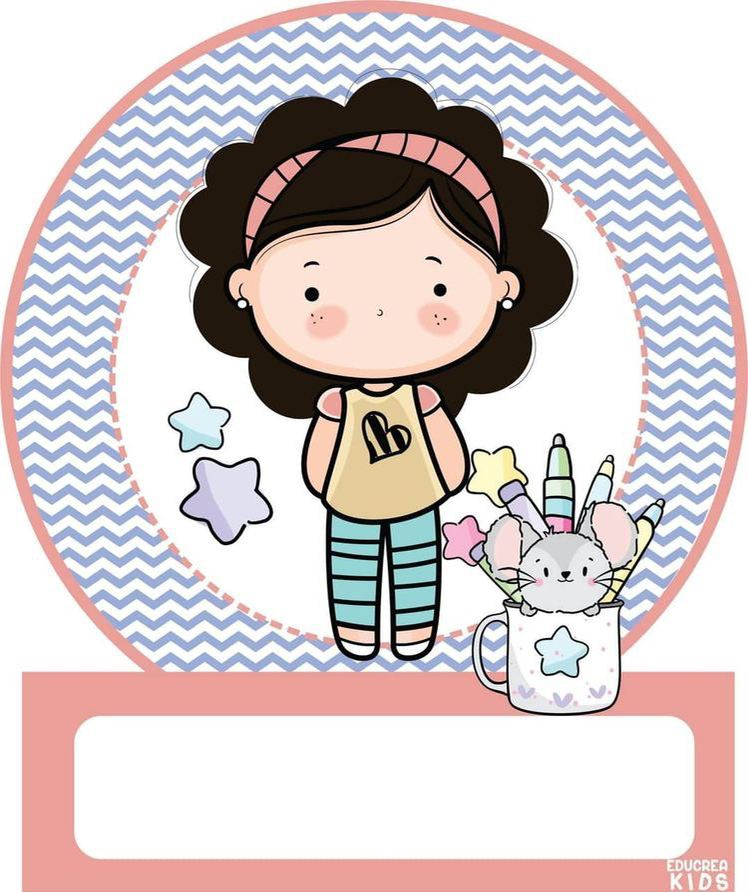 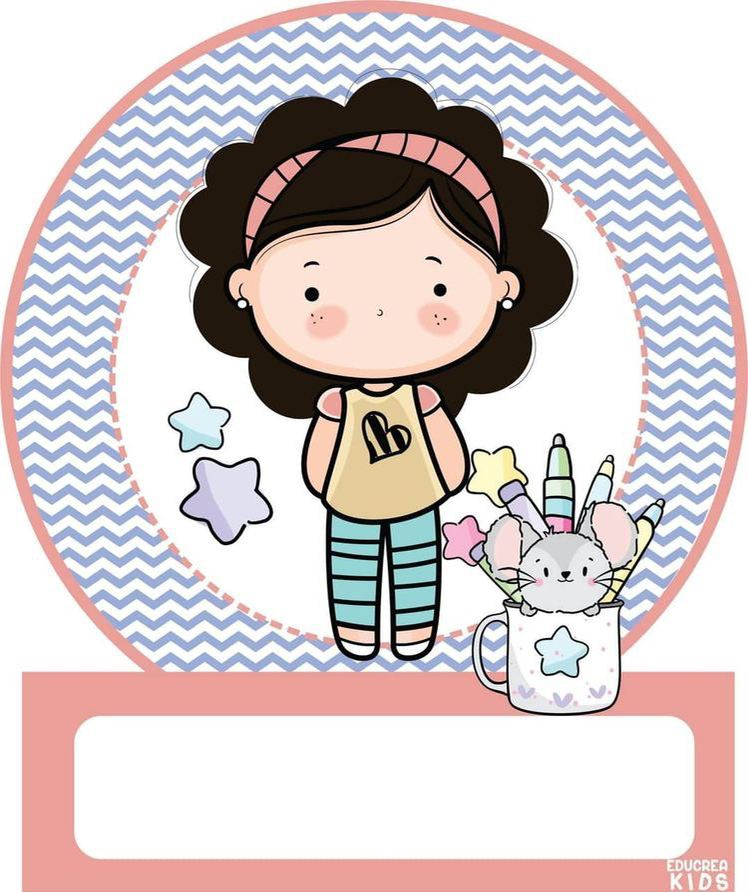 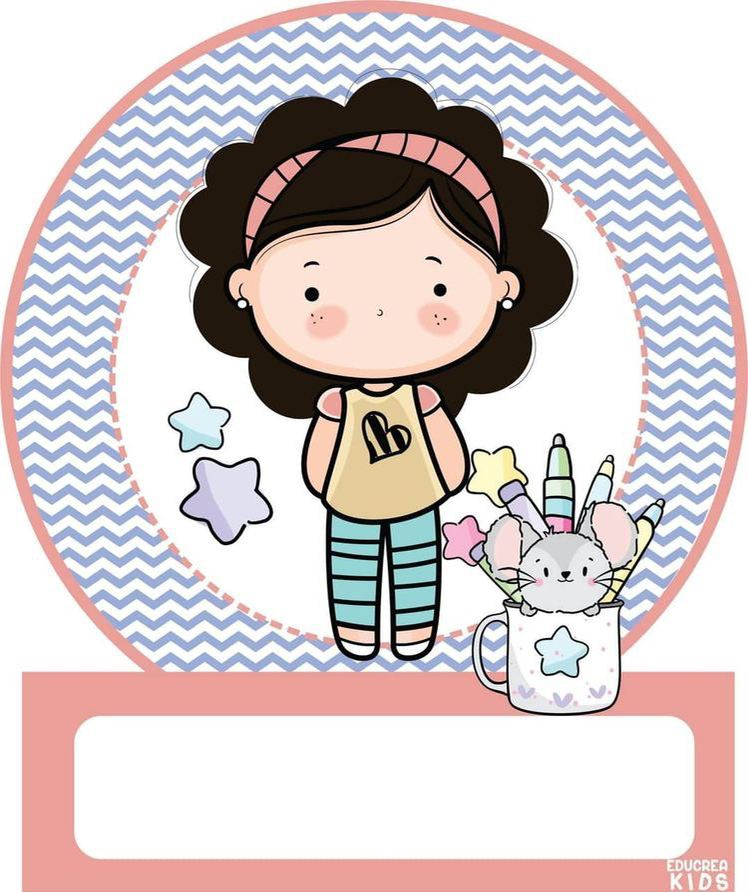 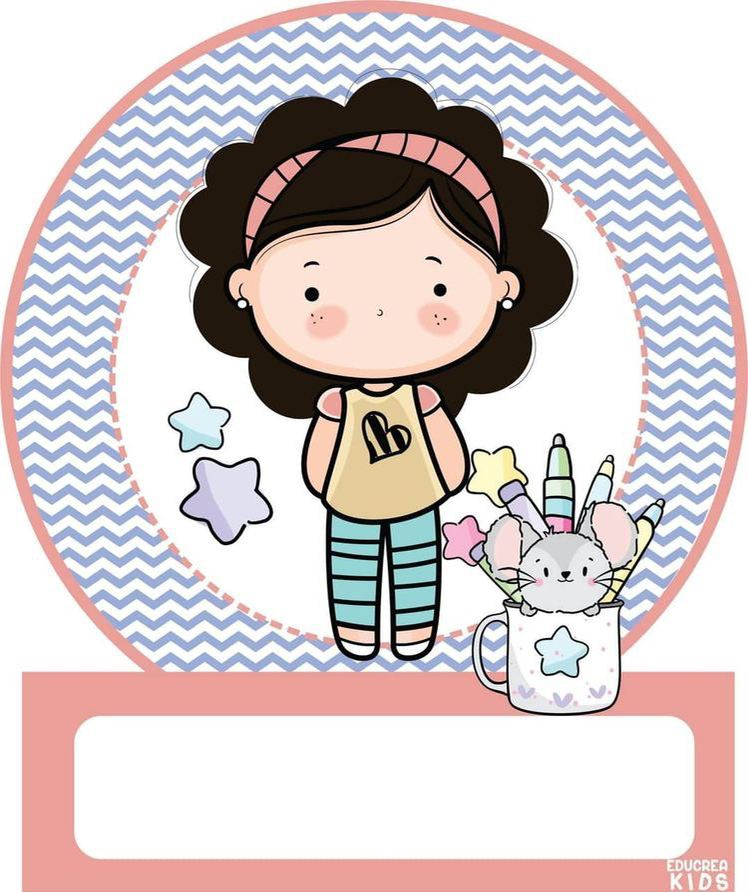 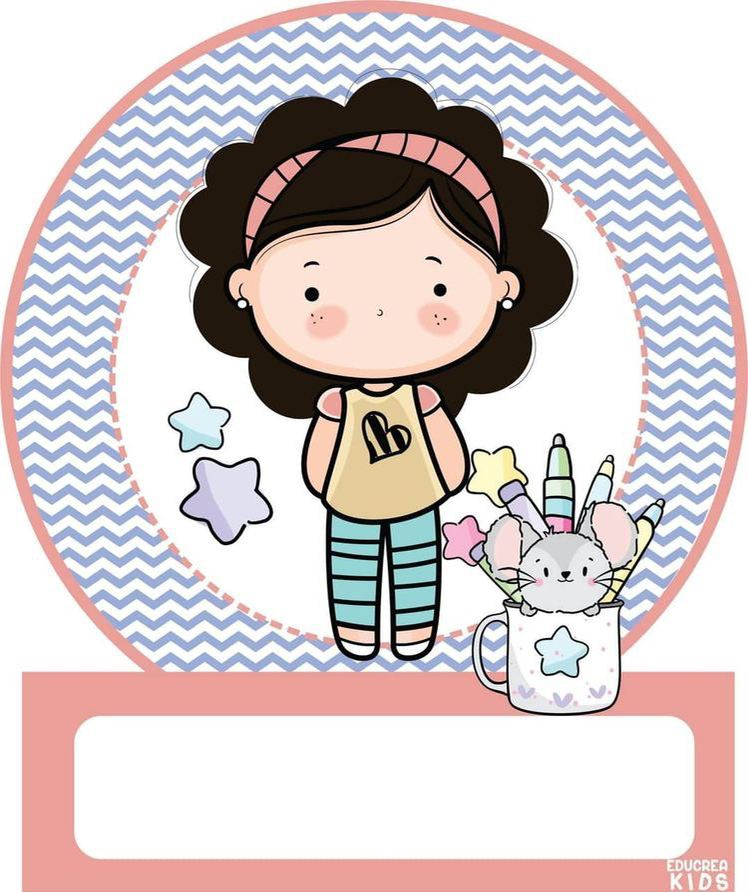 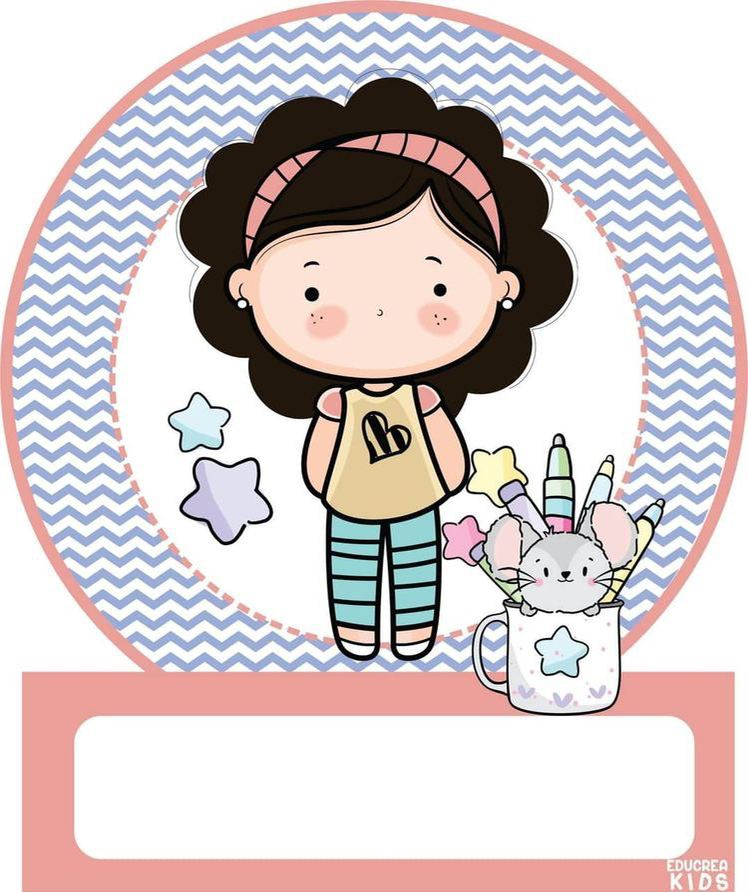 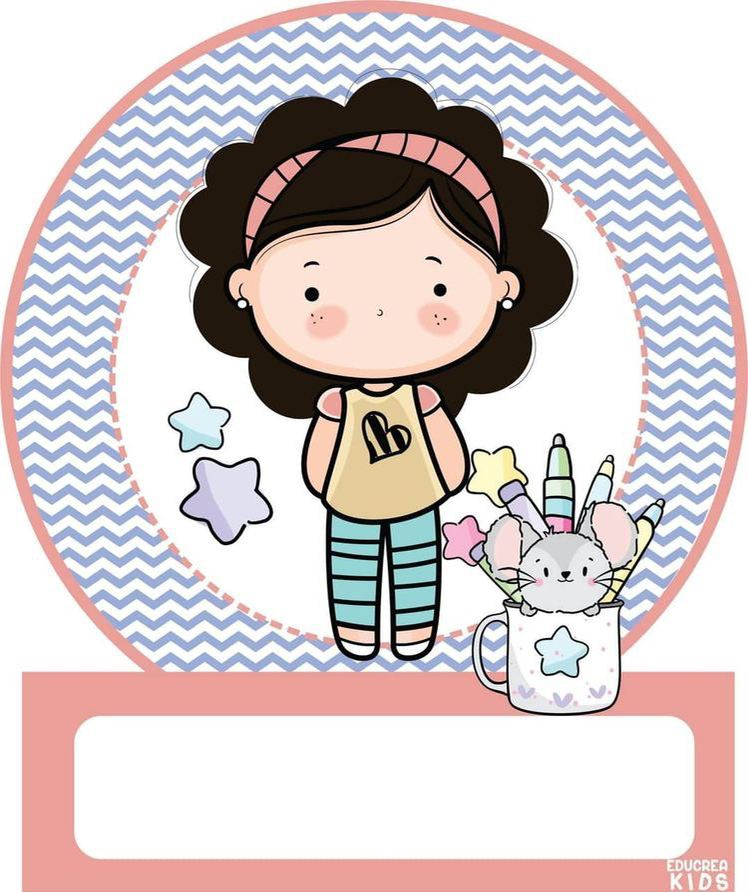 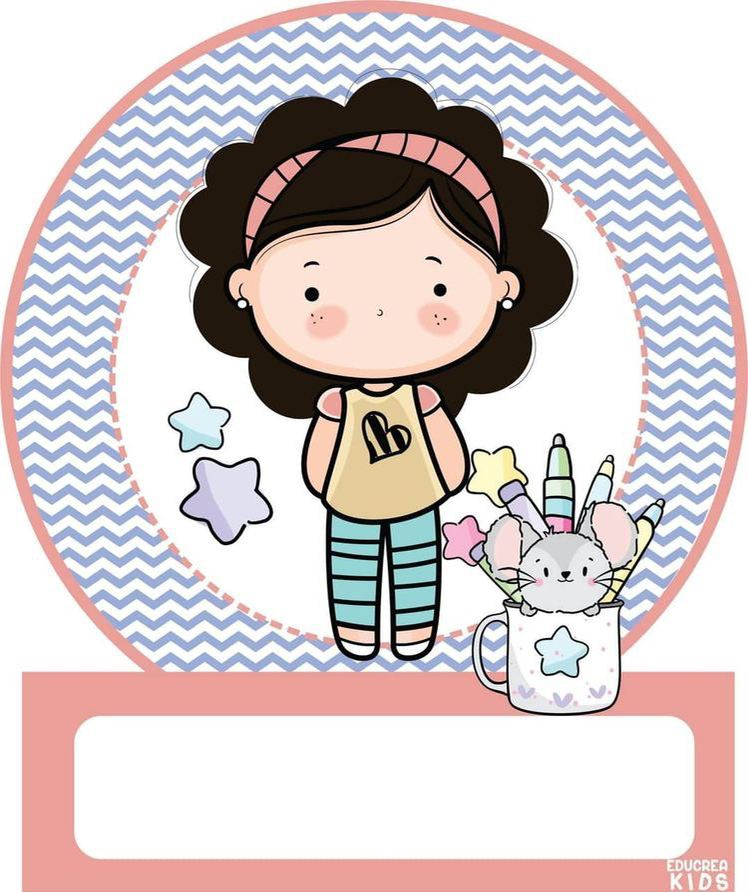 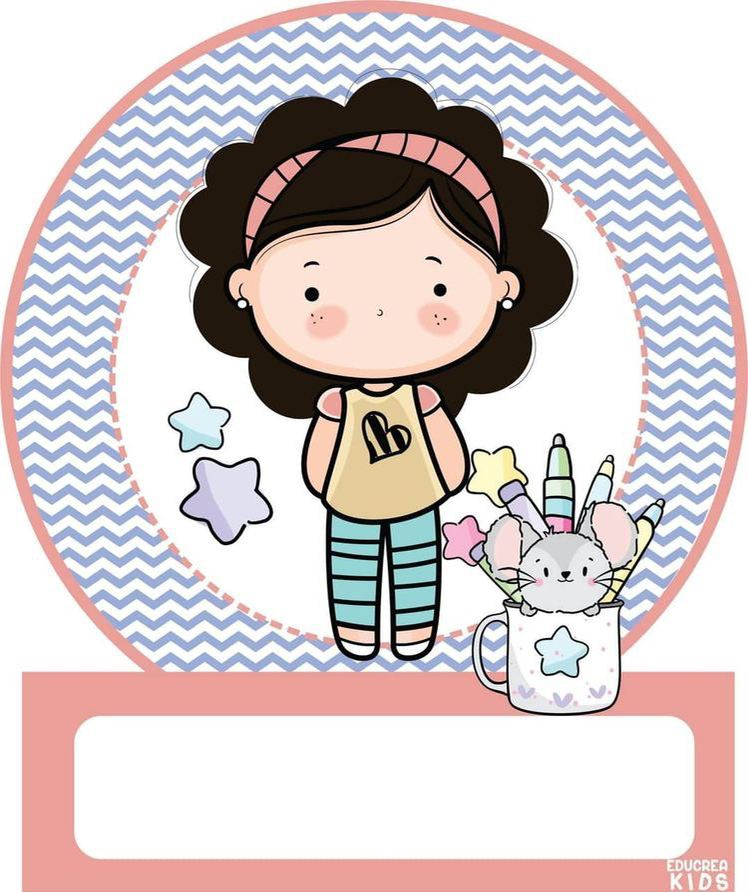 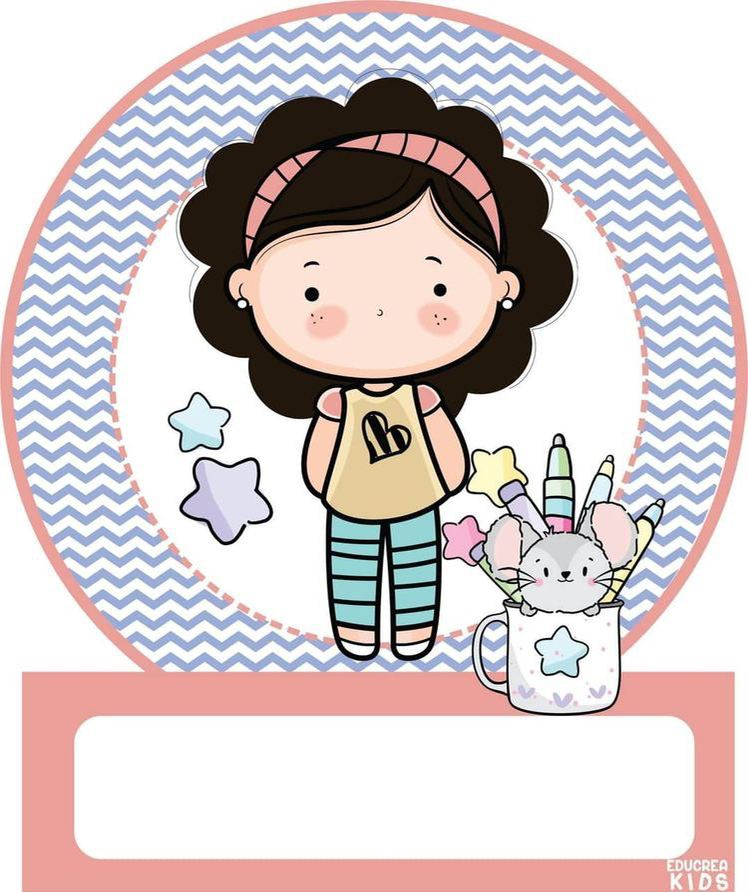 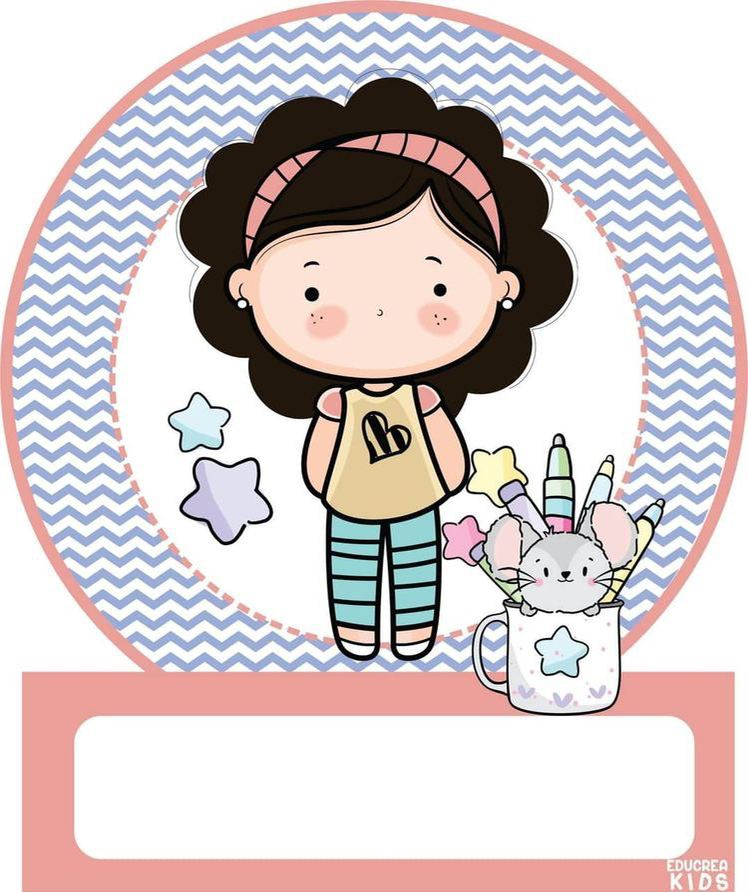 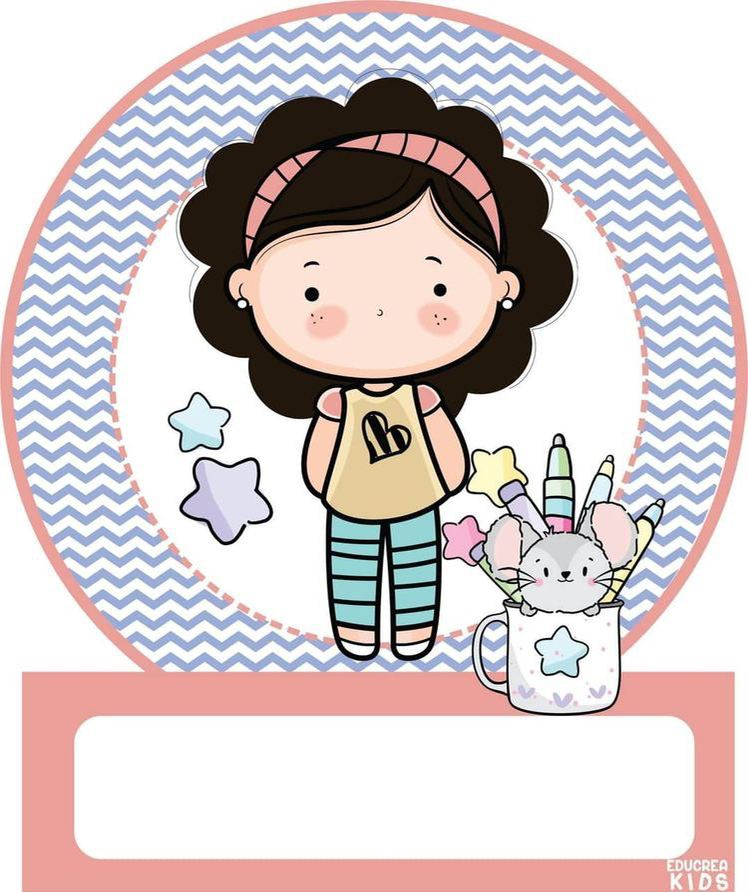 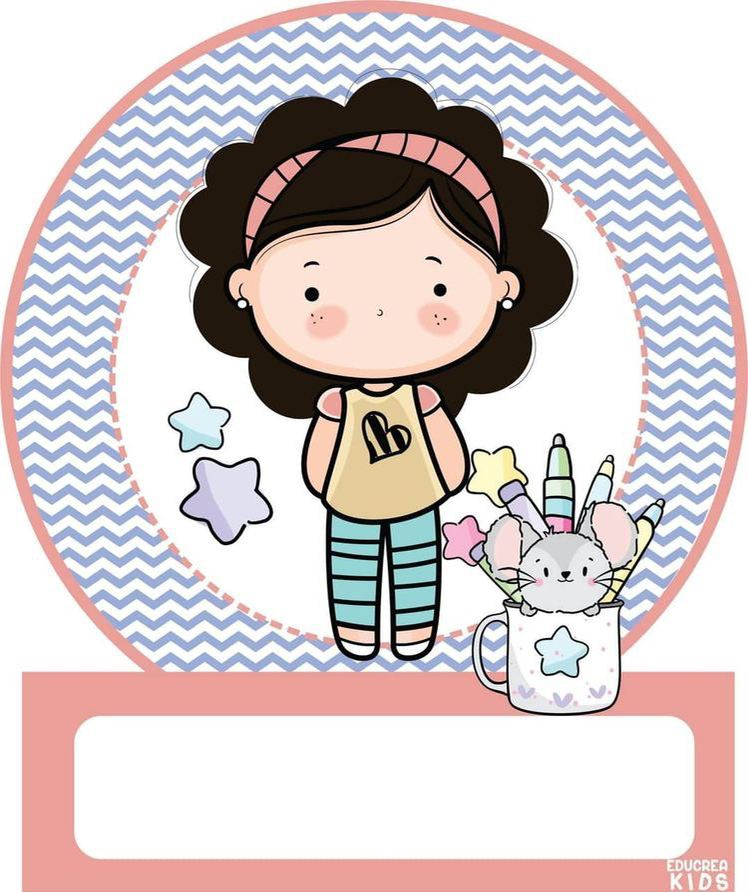 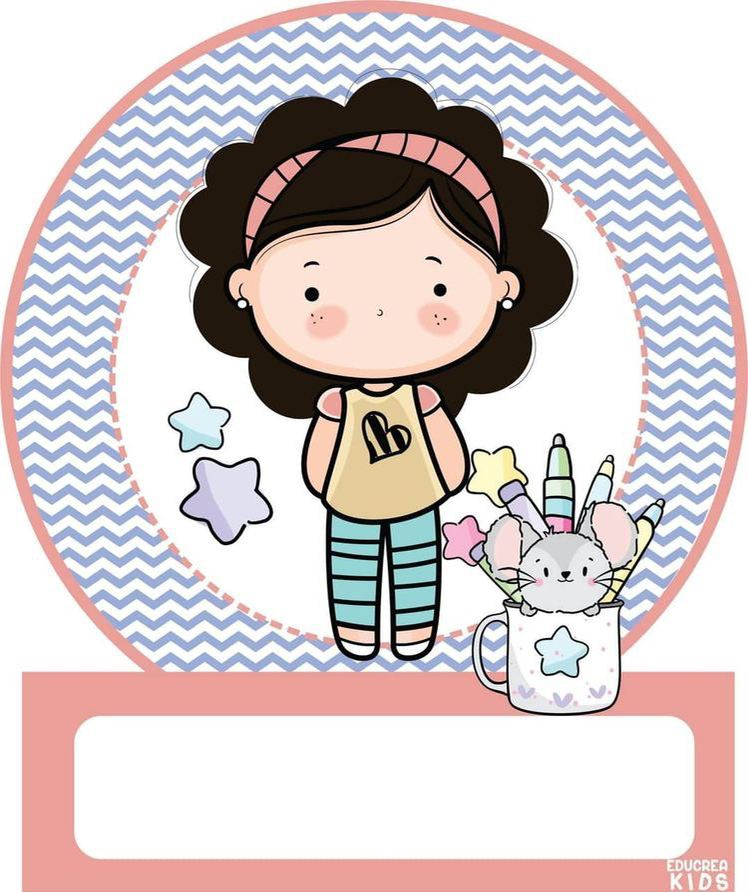 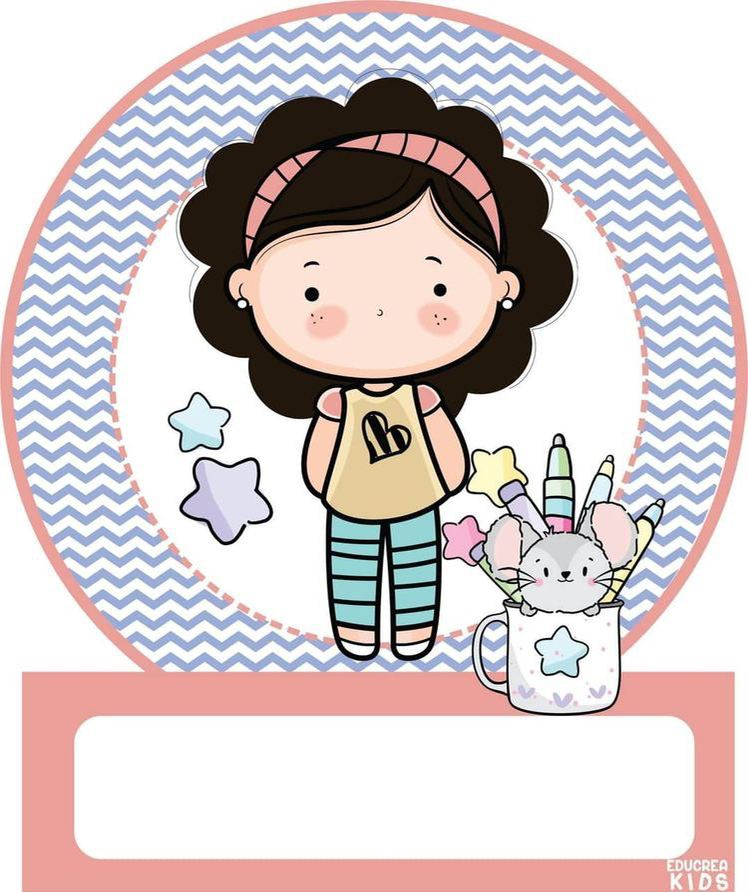 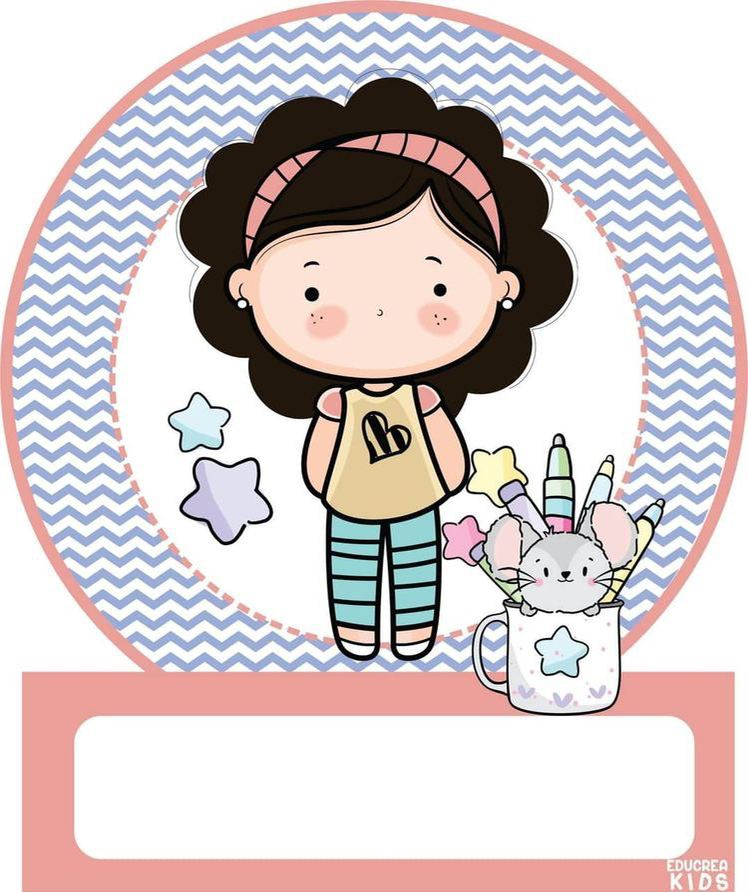 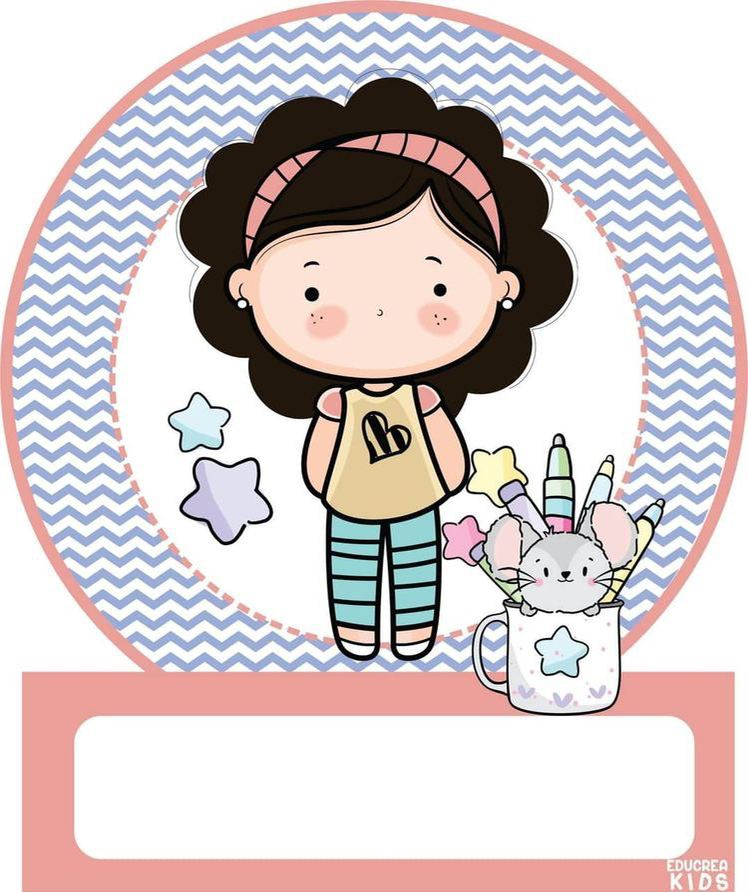 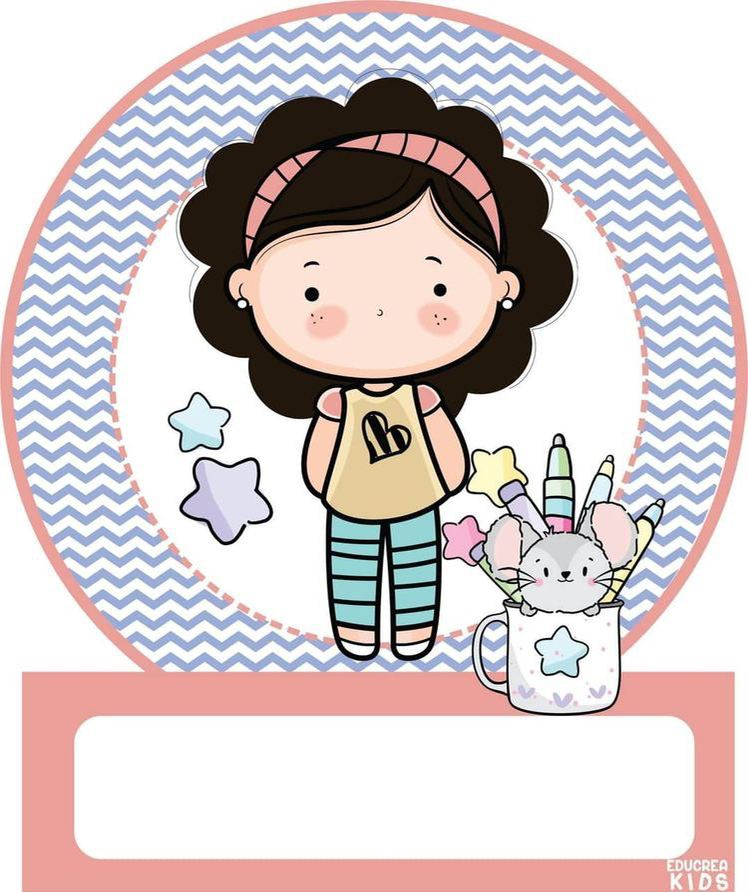 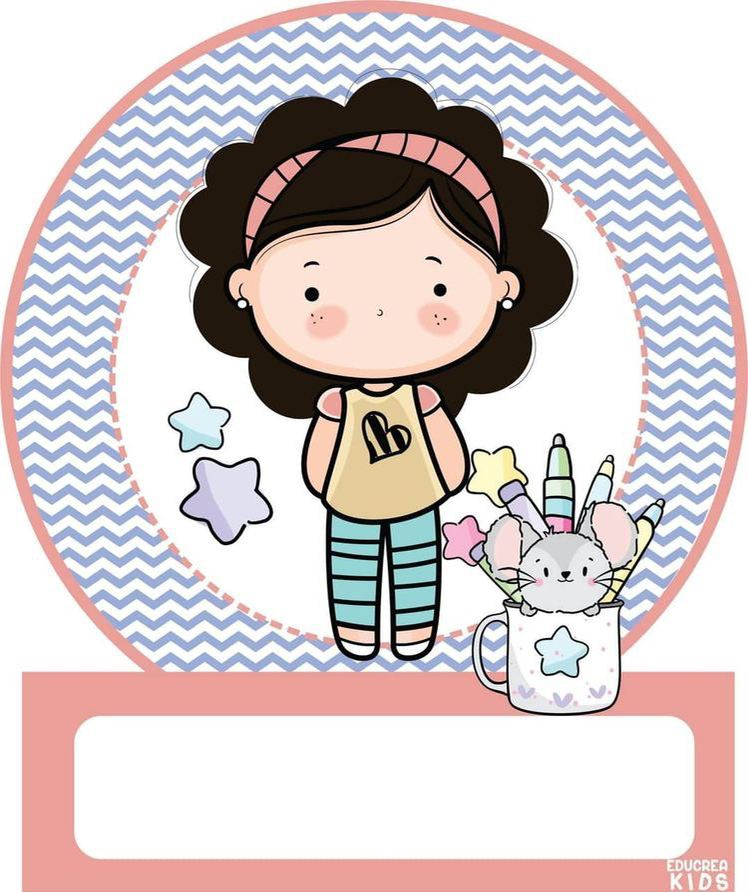 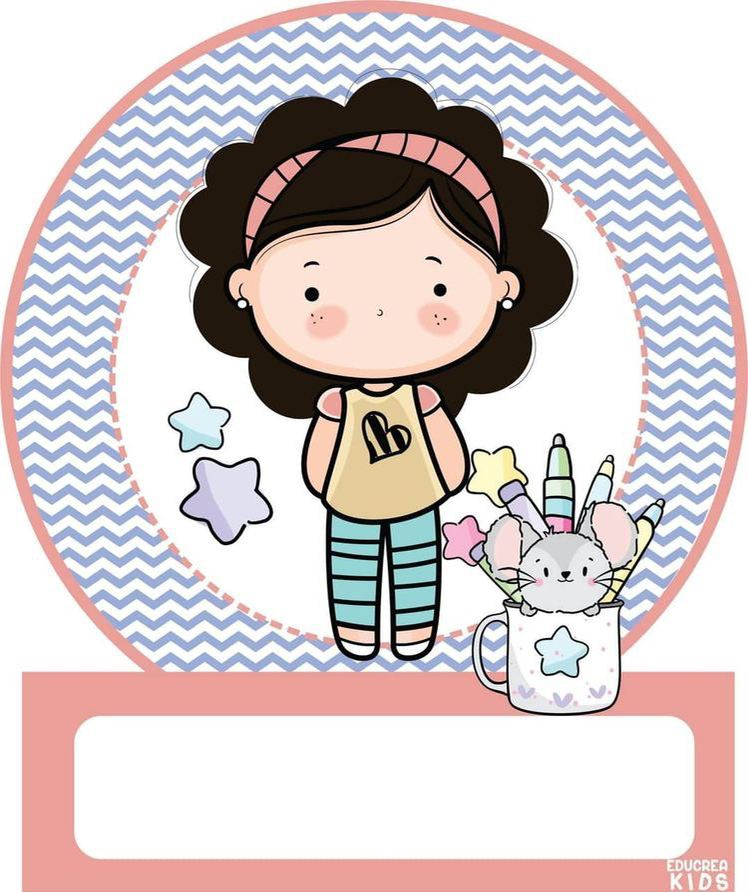 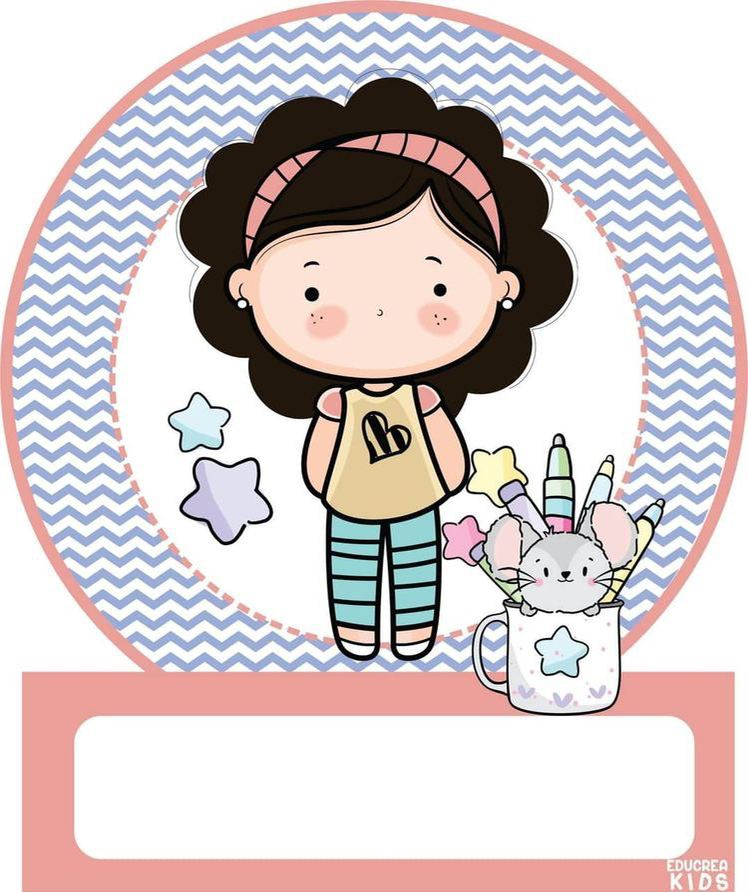 بارك الله فيكِ
بارك الله فيكِ
بارك الله فيكِ
بارك الله فيكِ
بارك الله فيكِ
بارك الله فيكِ
بارك الله فيكِ
بارك الله فيكِ
بارك الله فيكِ
بارك الله فيكِ
بارك الله فيكِ
بارك الله فيكِ
بارك الله فيكِ
بارك الله فيكِ
بارك الله فيكِ
بارك الله فيكِ
بارك الله فيكِ
بارك الله فيكِ
بارك الله فيكِ
بارك الله فيكِ
بارك الله فيكِ
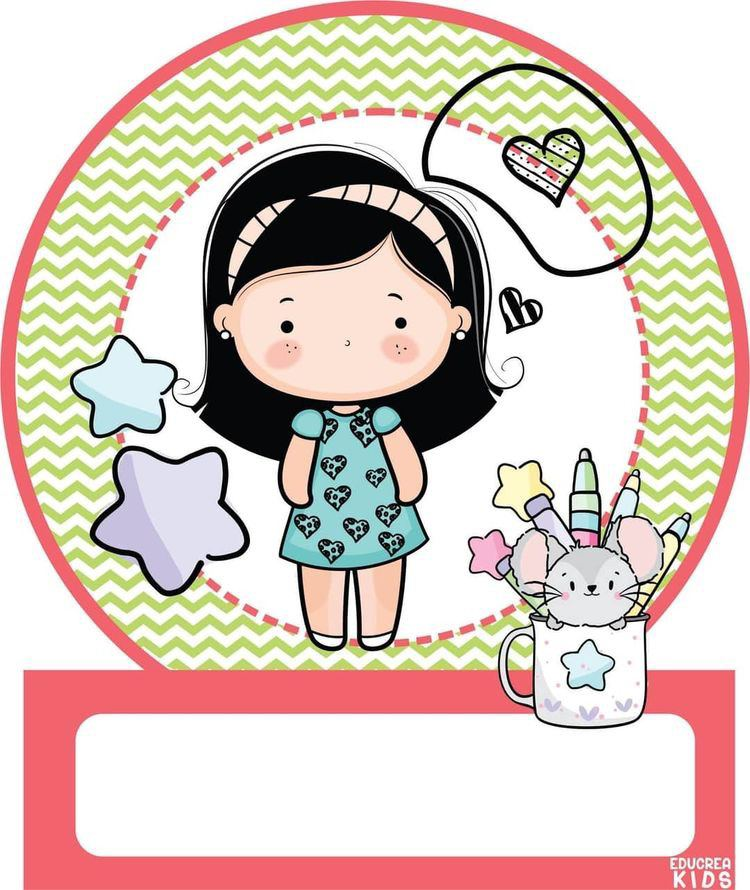 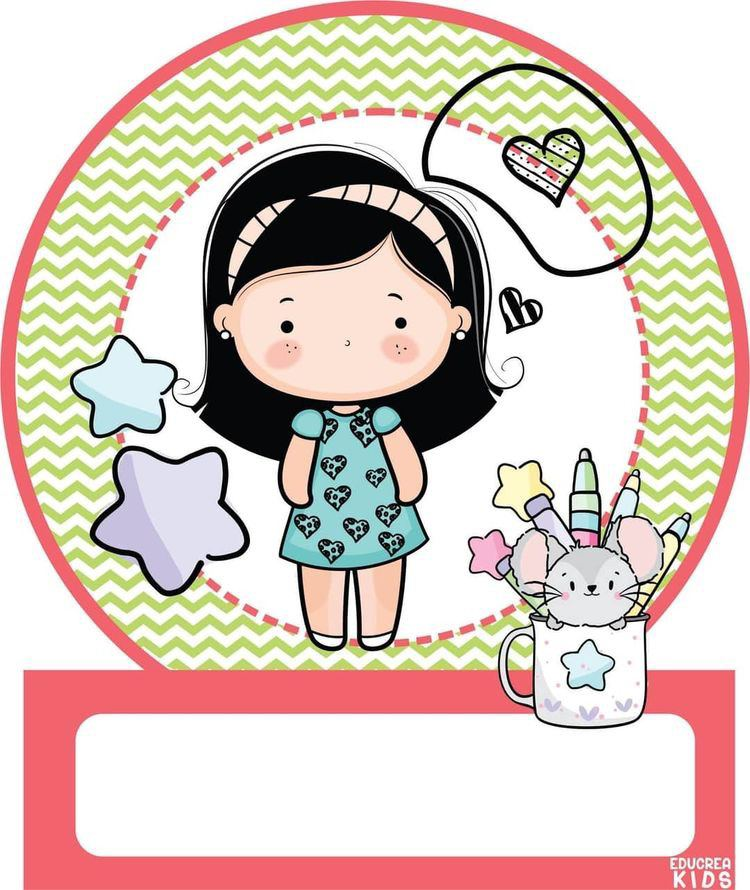 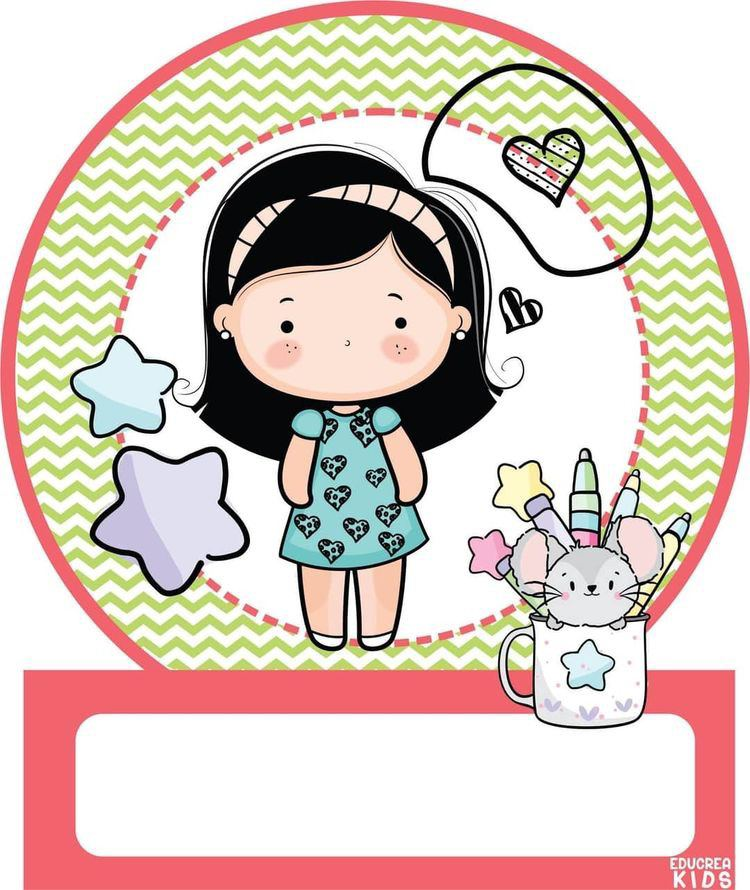 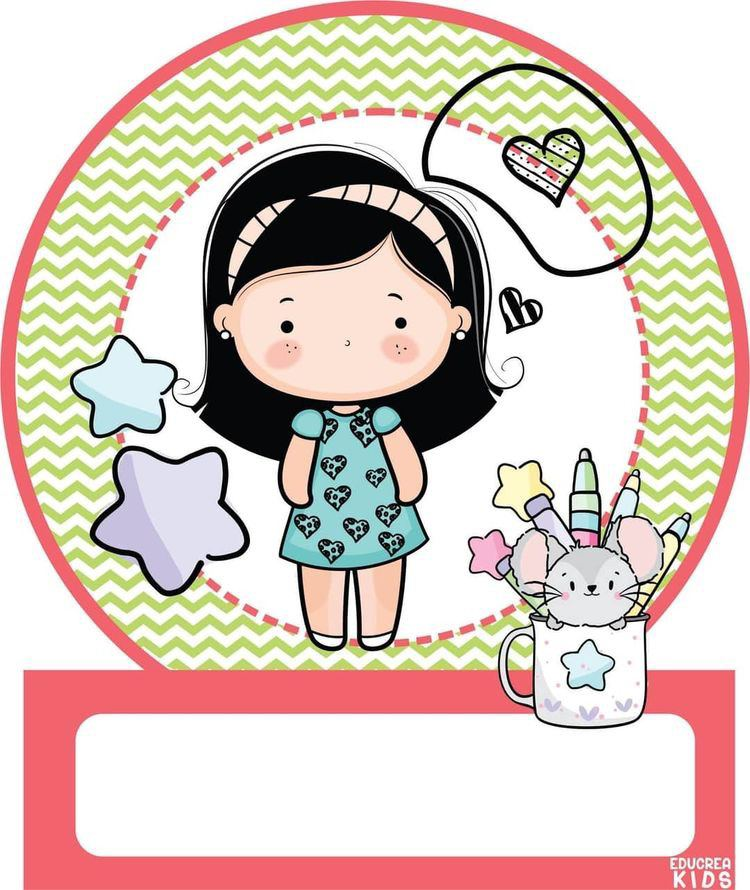 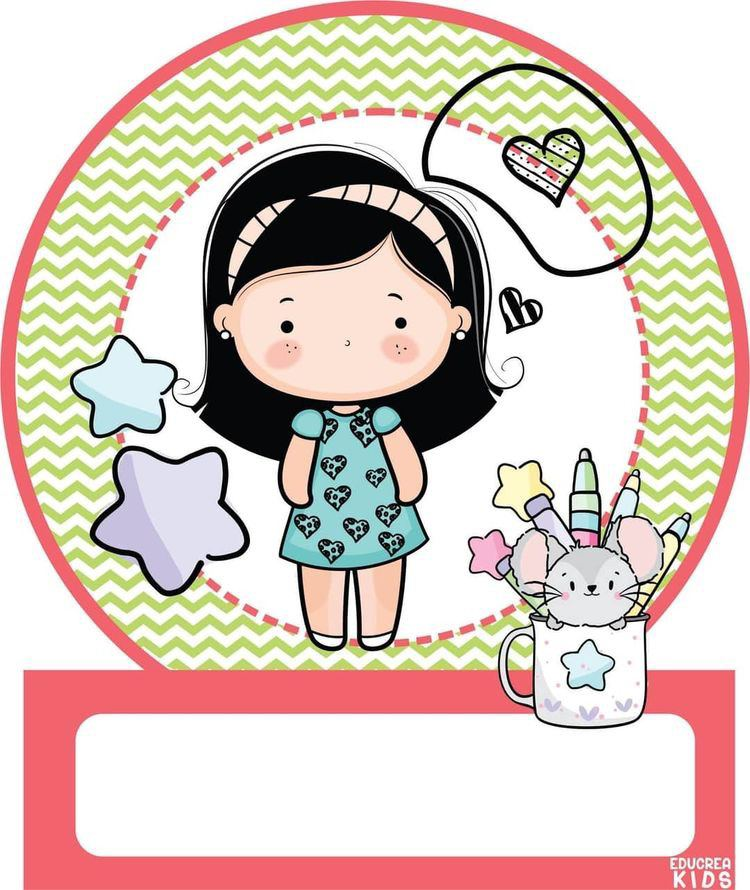 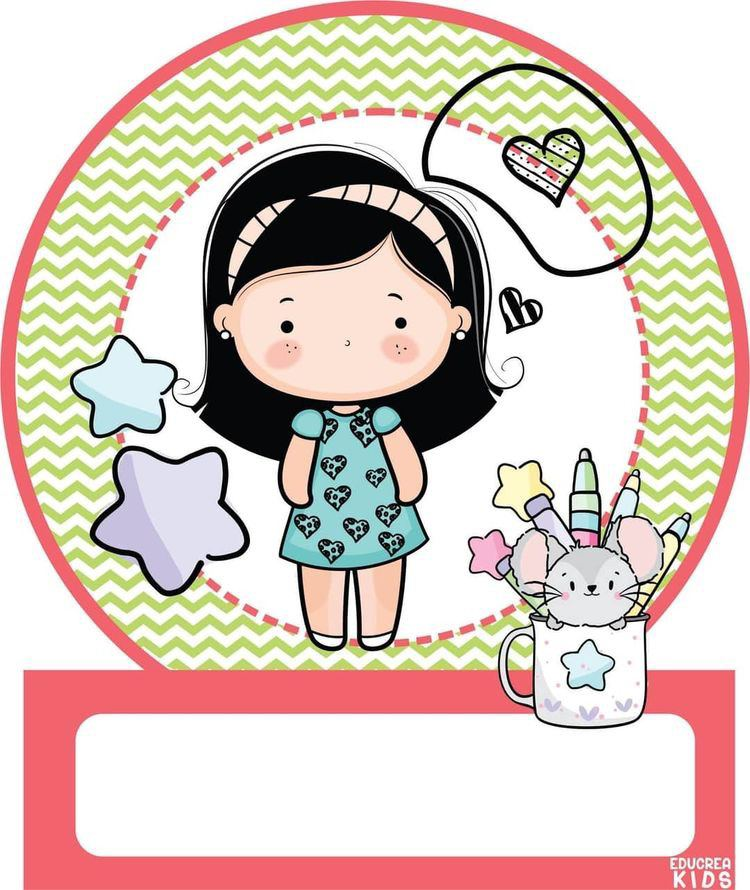 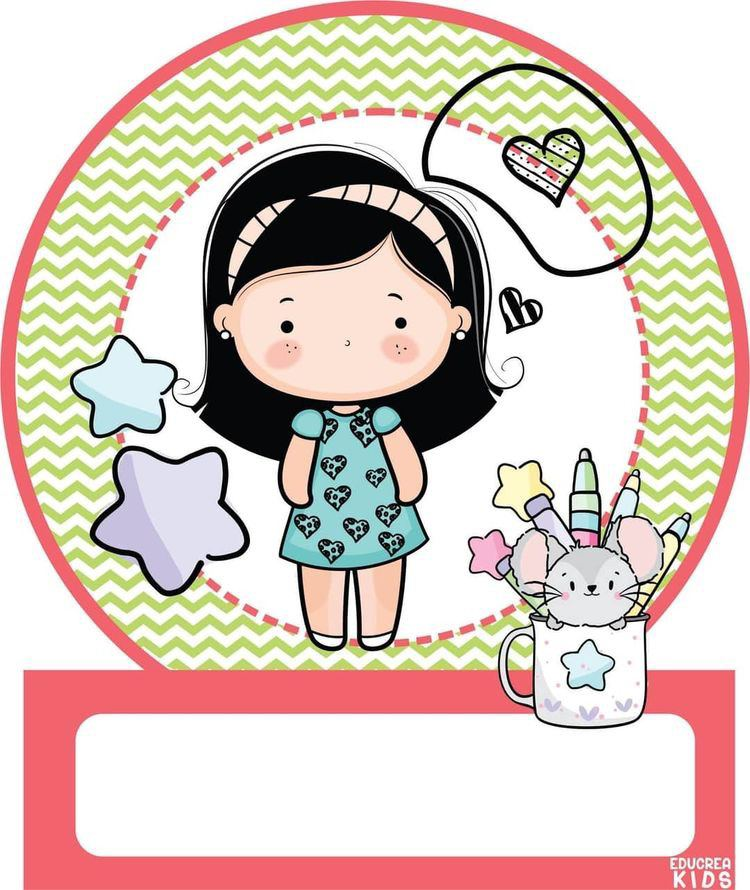 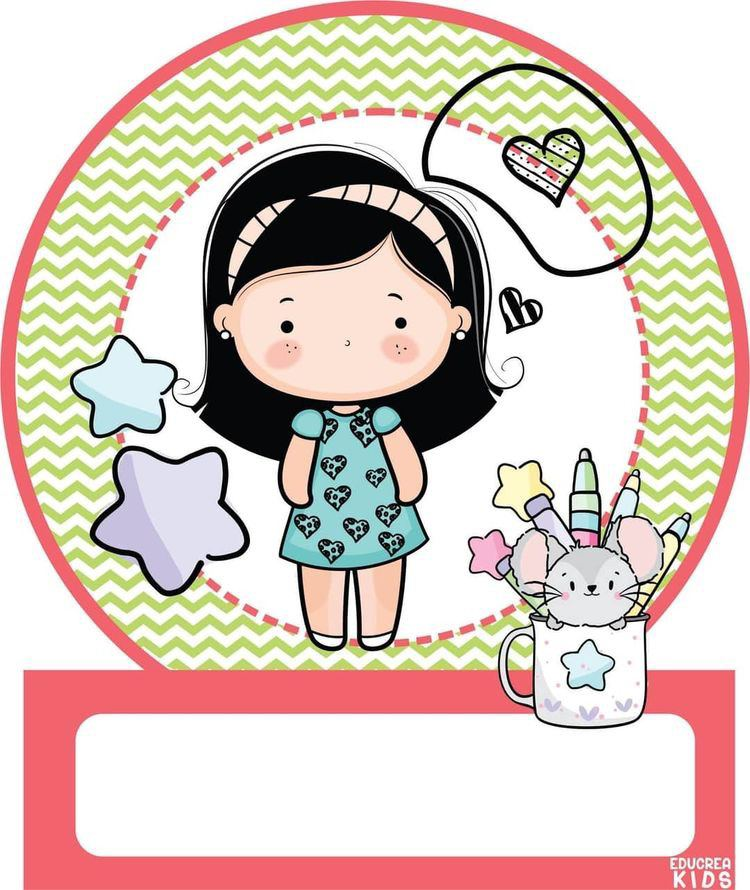 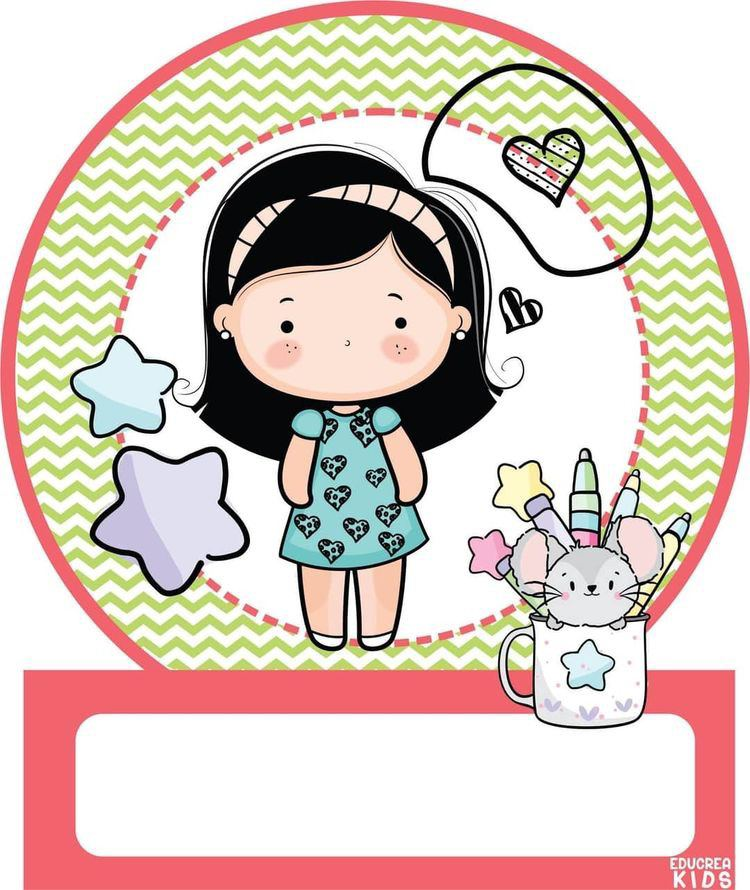 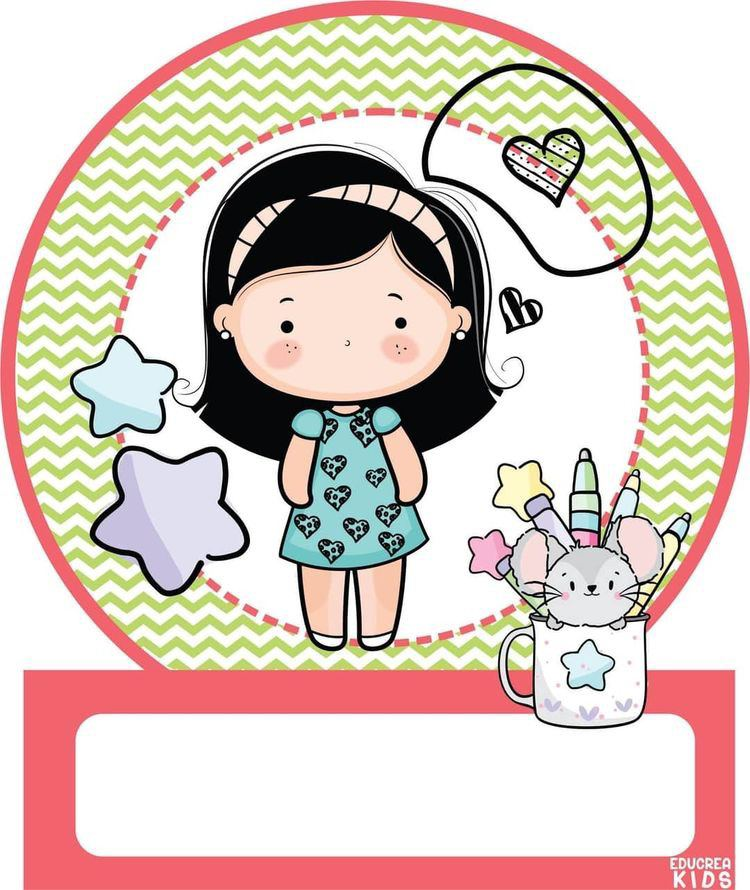 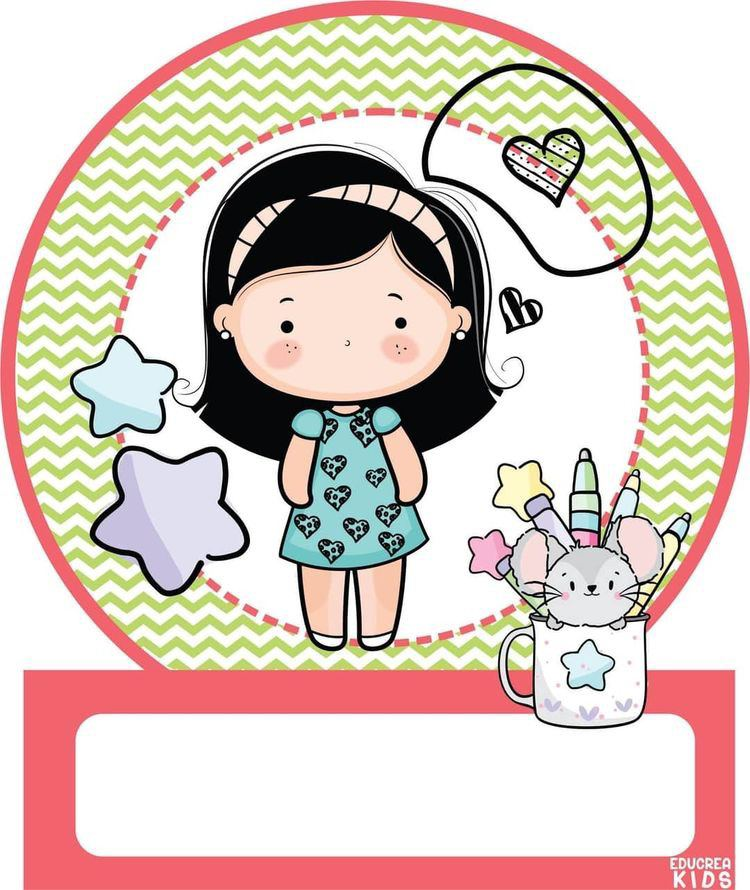 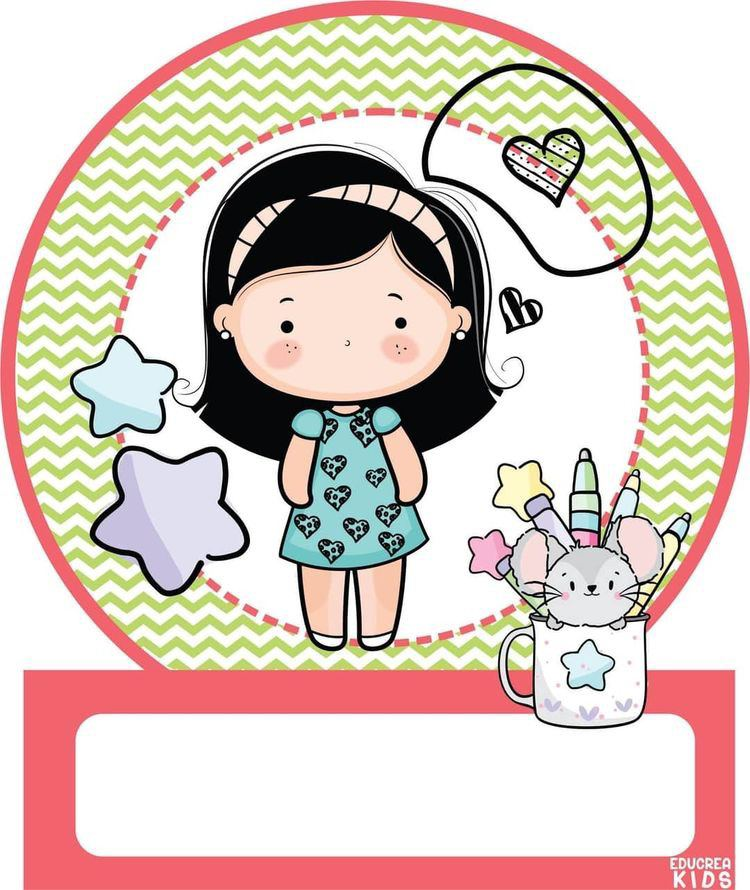 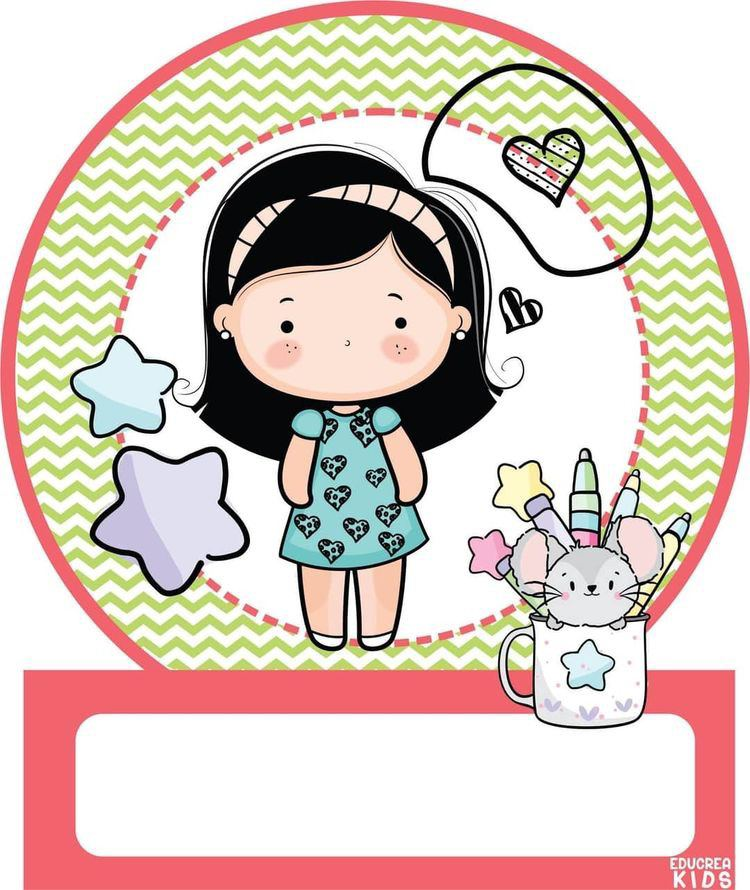 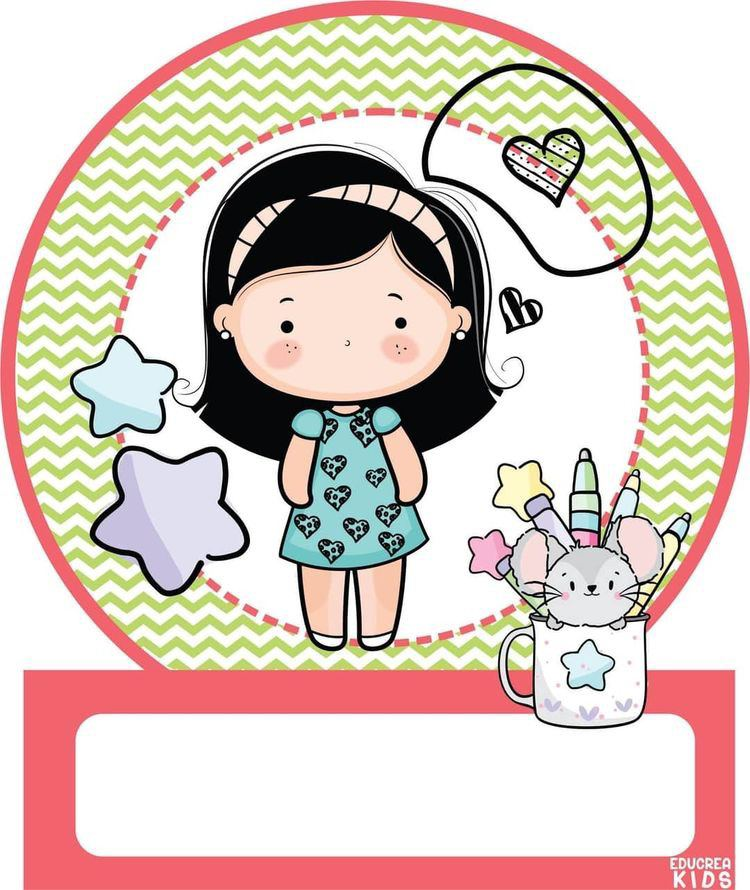 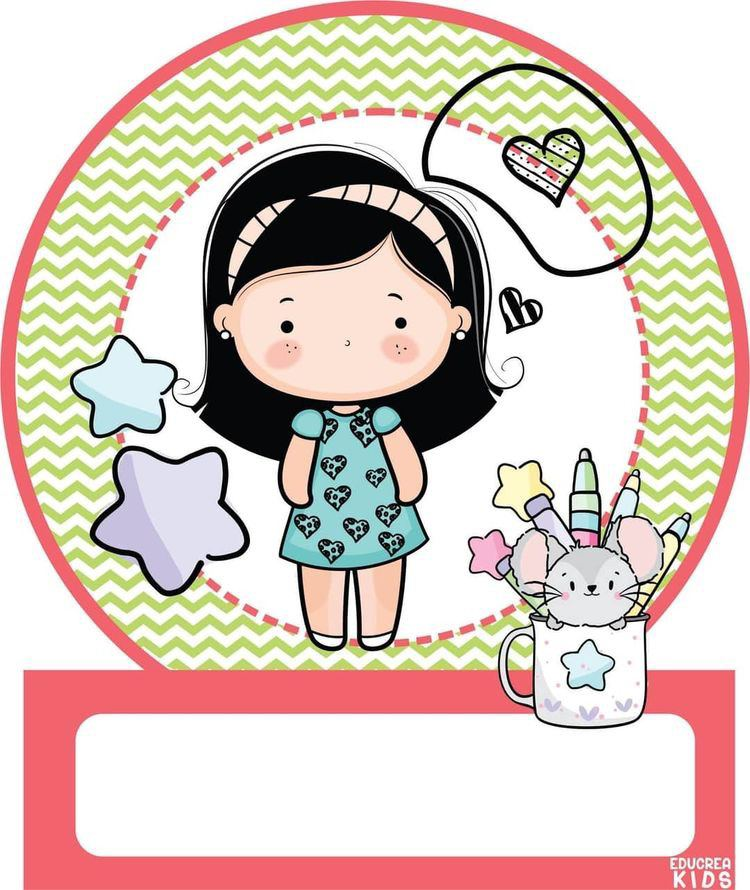 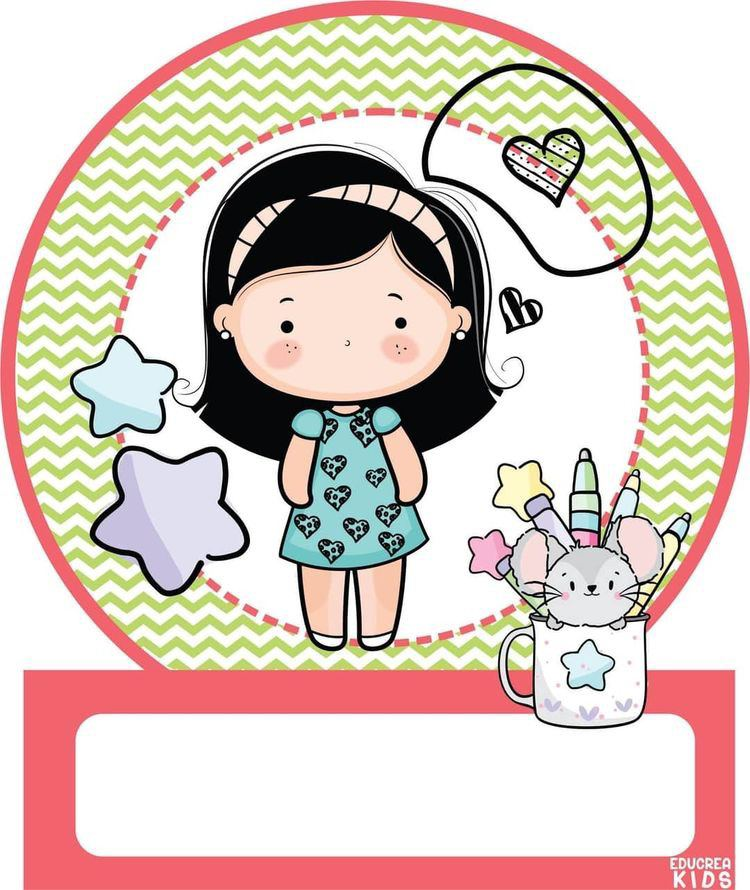 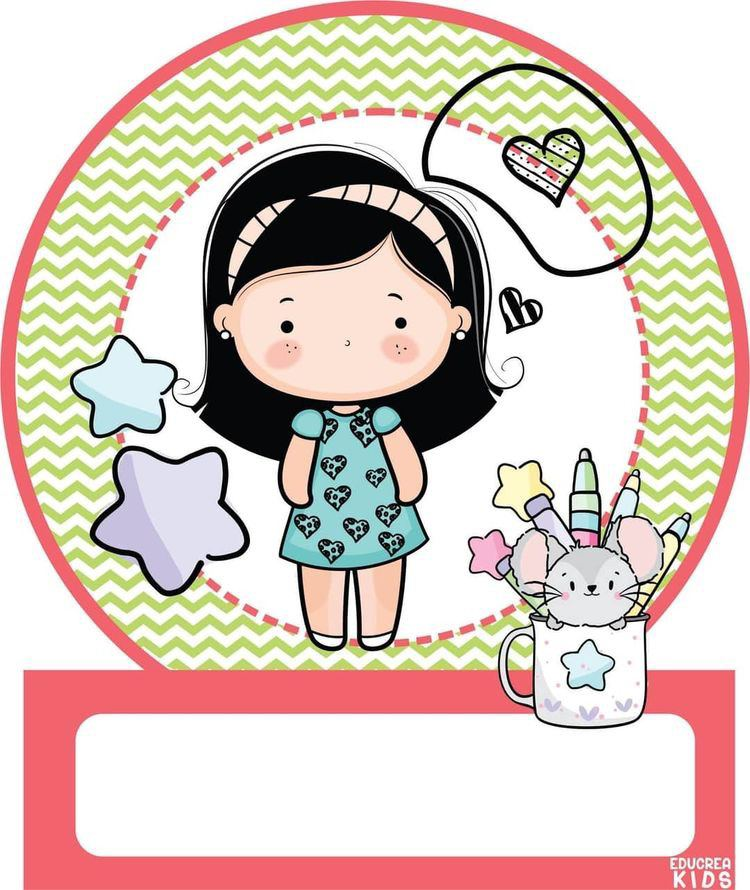 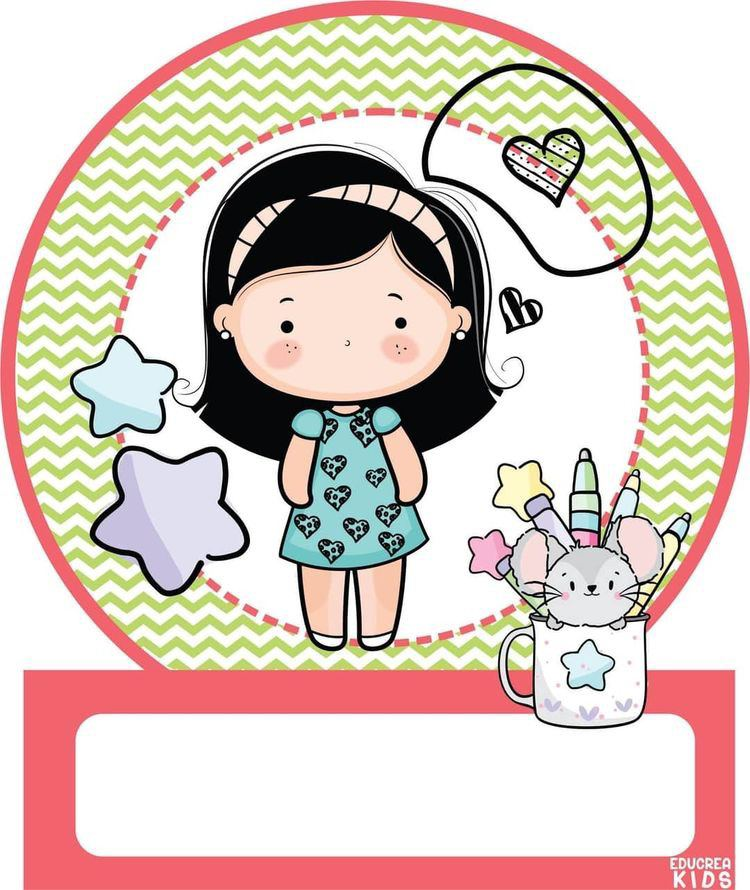 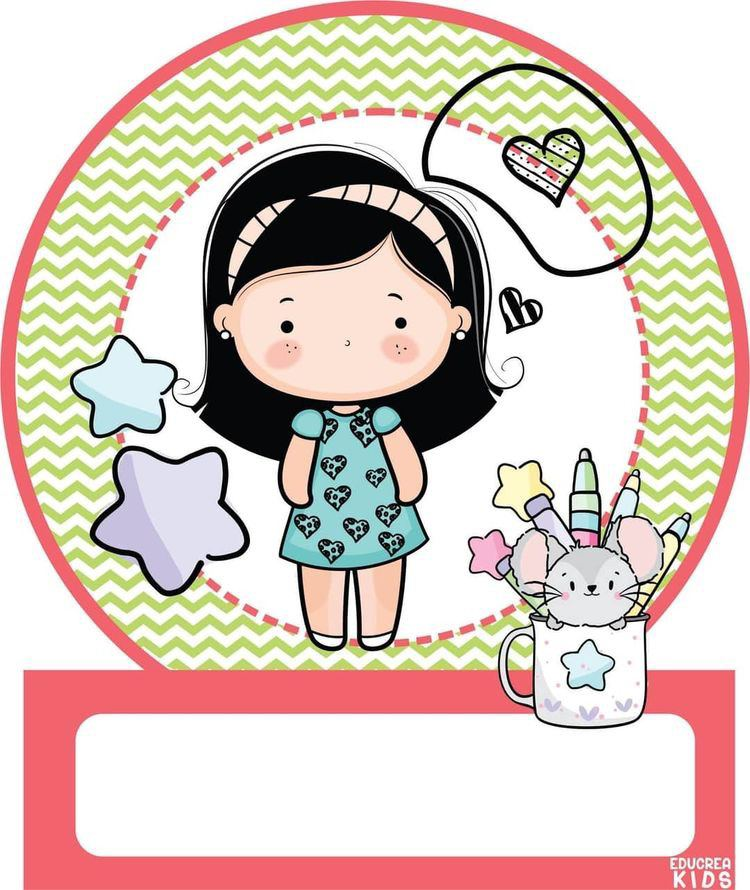 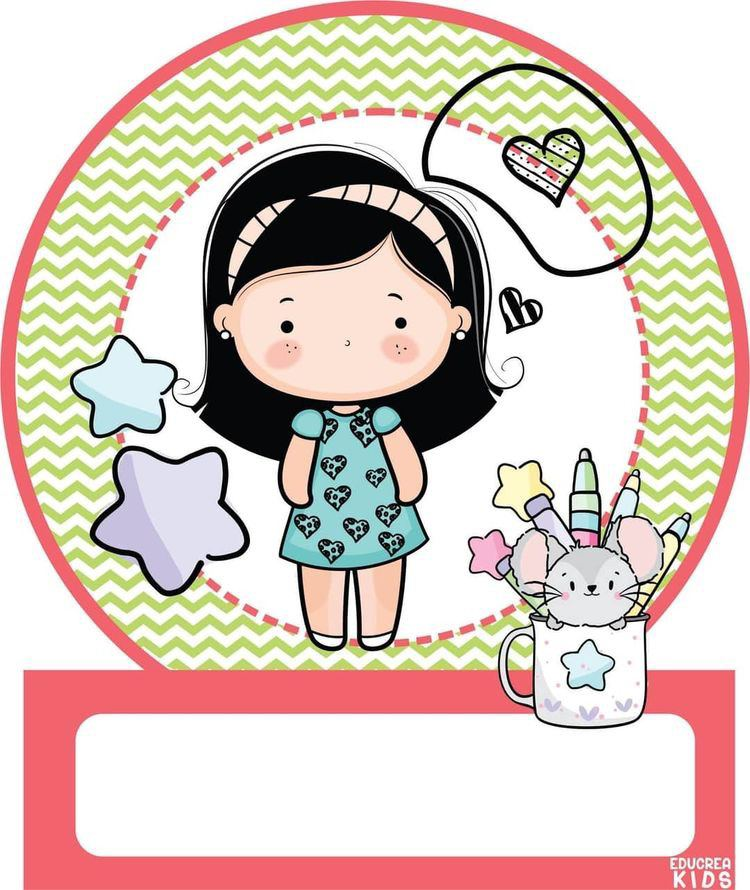 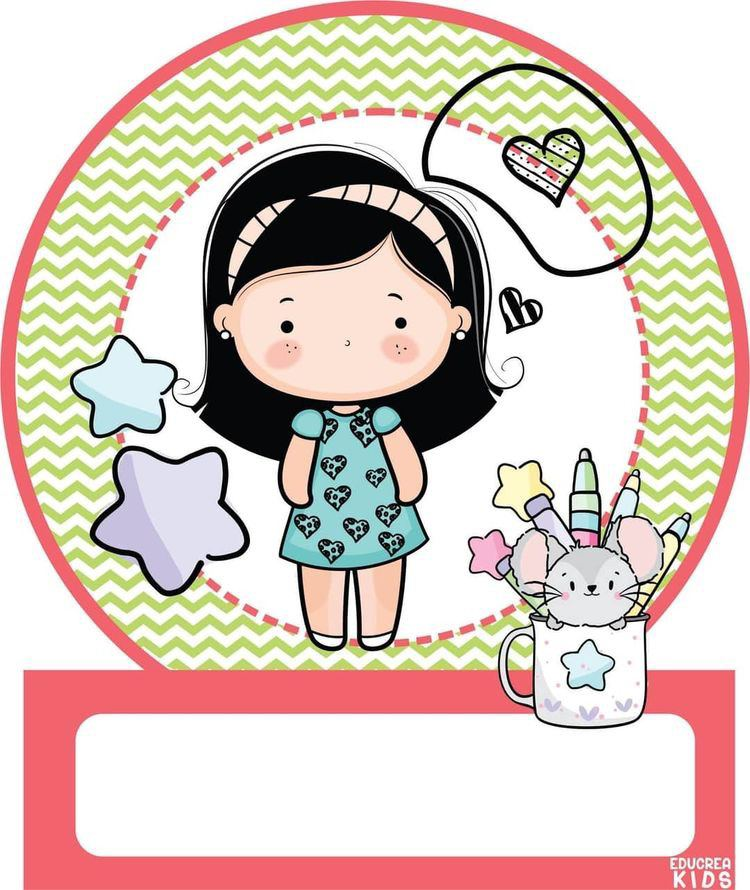 بوركتِ يا صغيرتي
بوركتِ يا صغيرتي
بوركتِ يا صغيرتي
بوركتِ يا صغيرتي
بوركتِ يا صغيرتي
بوركتِ يا صغيرتي
بوركتِ يا صغيرتي
بوركتِ يا صغيرتي
بوركتِ يا صغيرتي
بوركتِ يا صغيرتي
بوركتِ يا صغيرتي
بوركتِ يا صغيرتي
بوركتِ يا صغيرتي
بوركتِ يا صغيرتي
بوركتِ يا صغيرتي
بوركتِ يا صغيرتي
بوركتِ يا صغيرتي
بوركتِ يا صغيرتي
بوركتِ يا صغيرتي
بوركتِ يا صغيرتي
بوركتِ يا صغيرتي
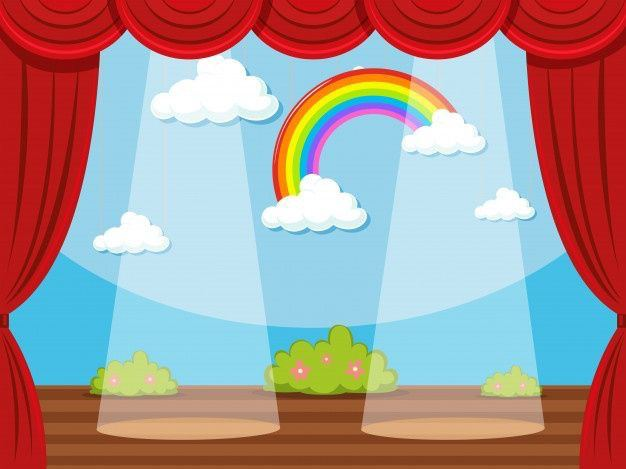 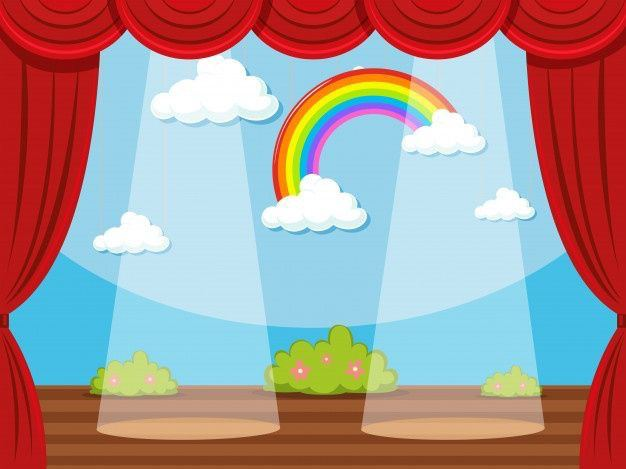 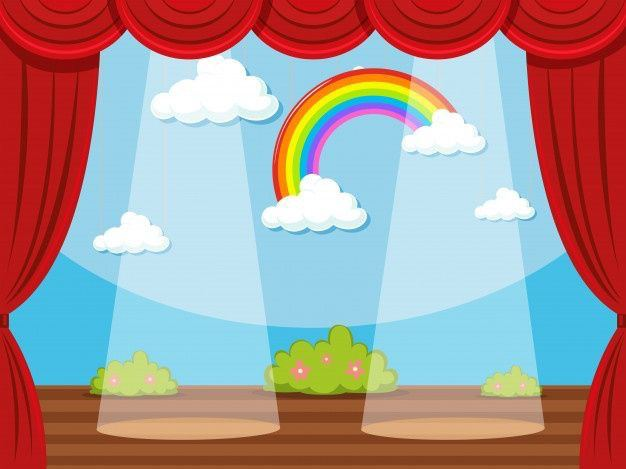 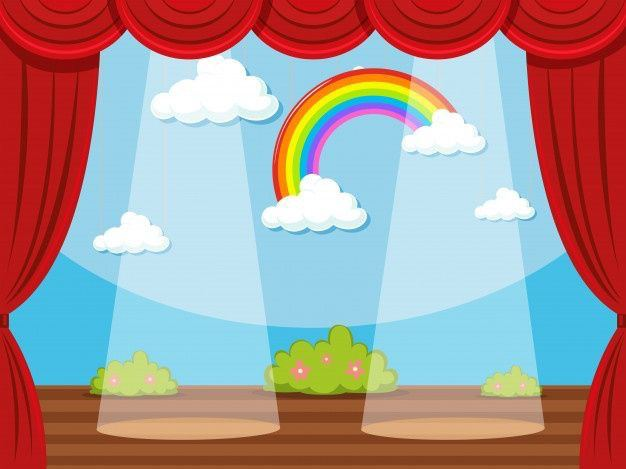 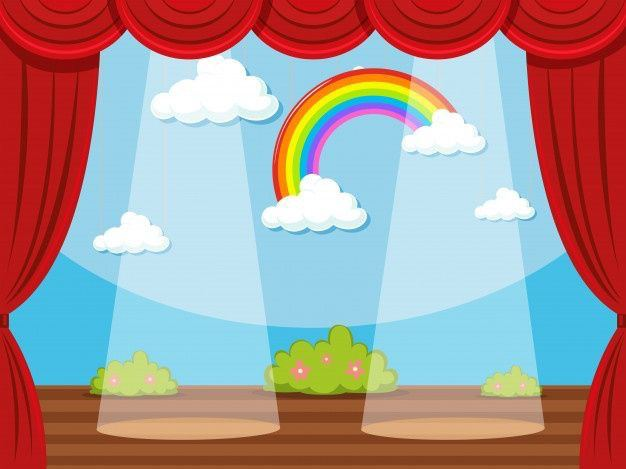 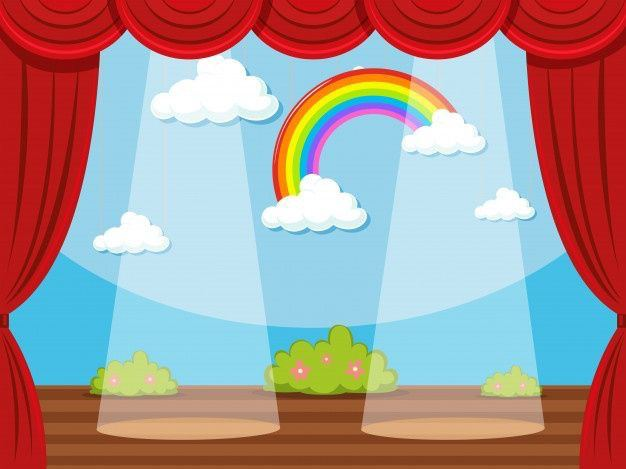 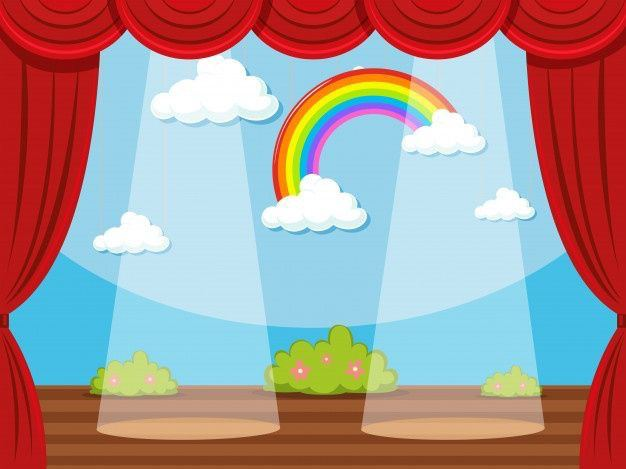 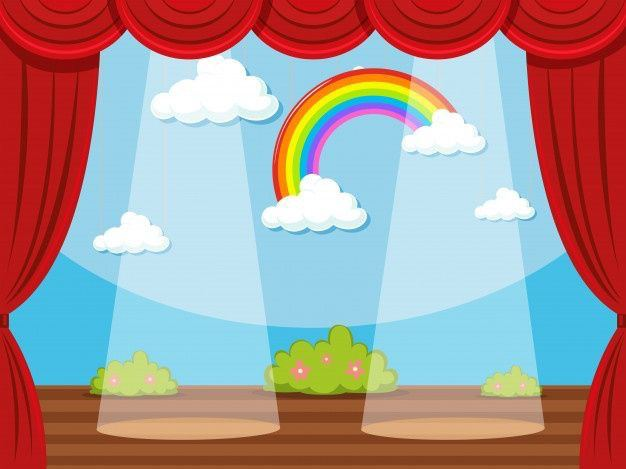 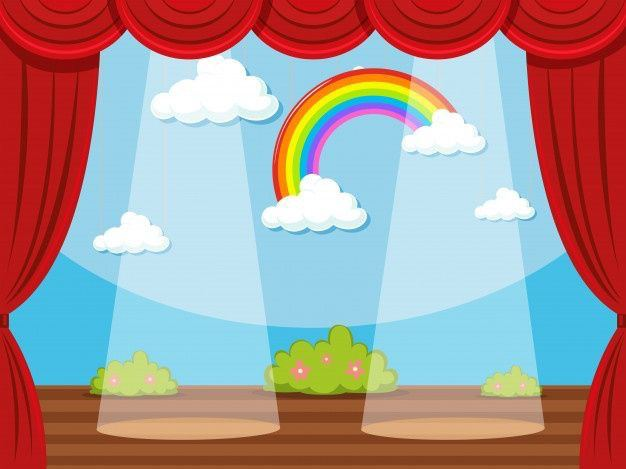 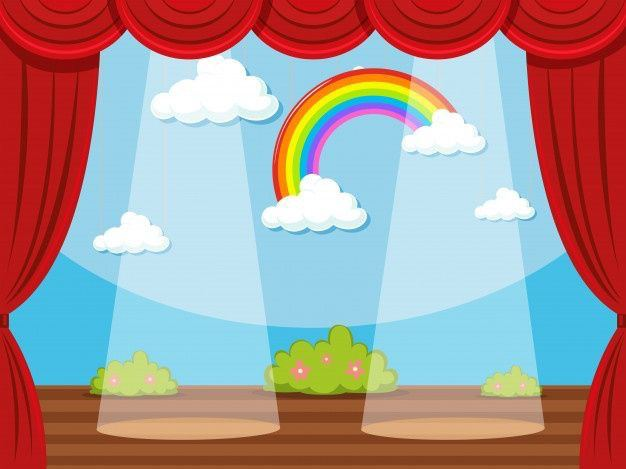 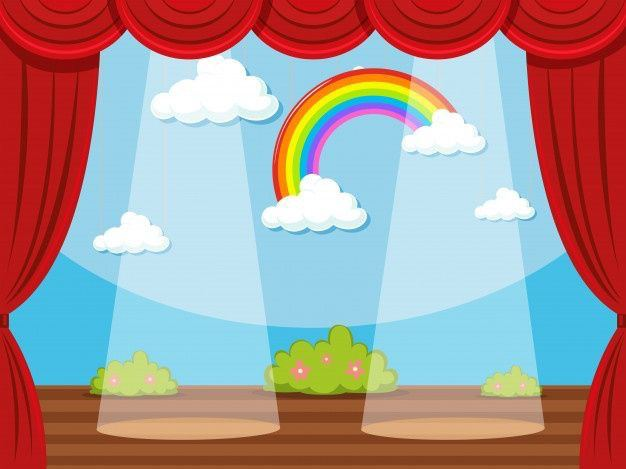 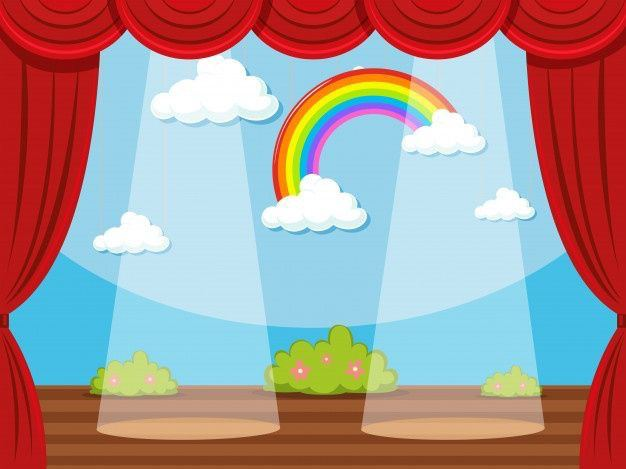 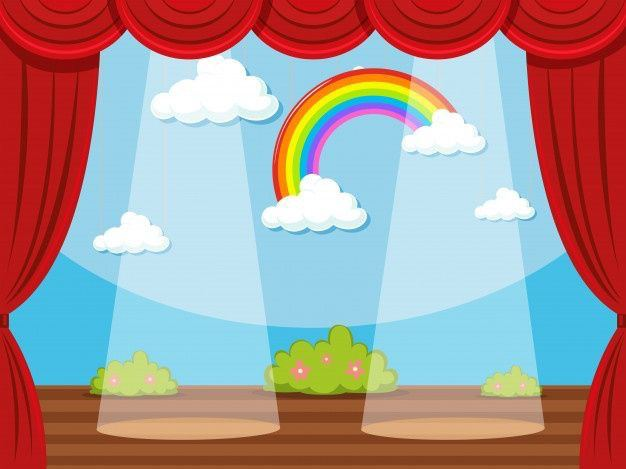 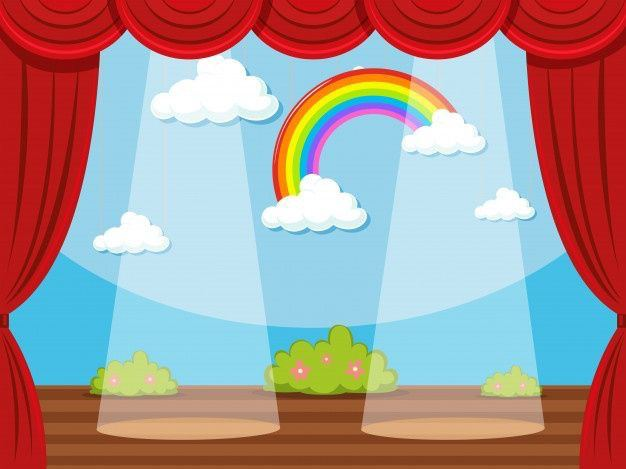 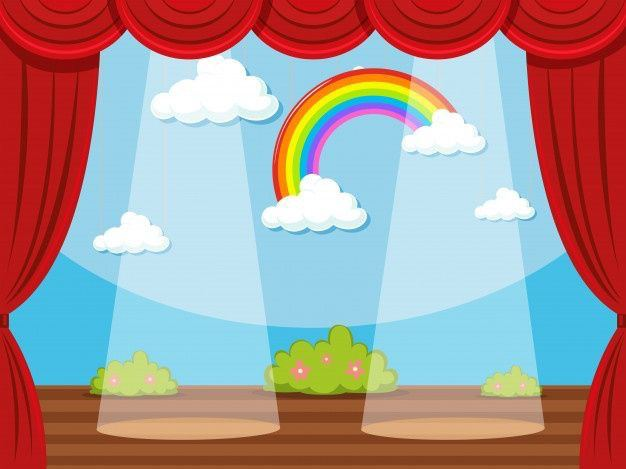 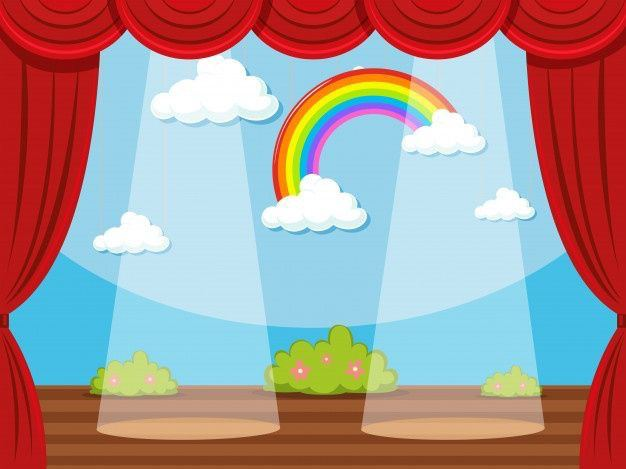 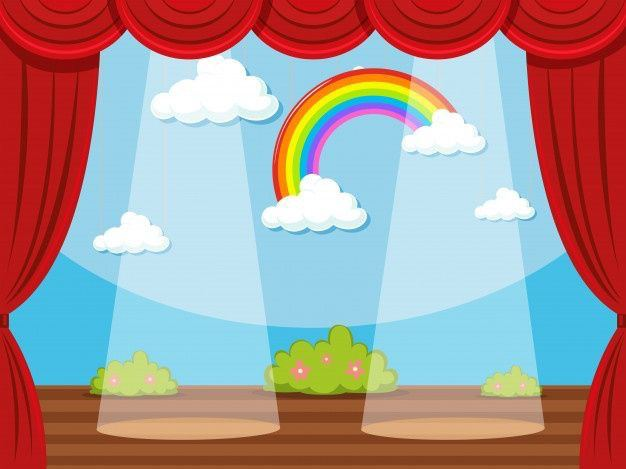 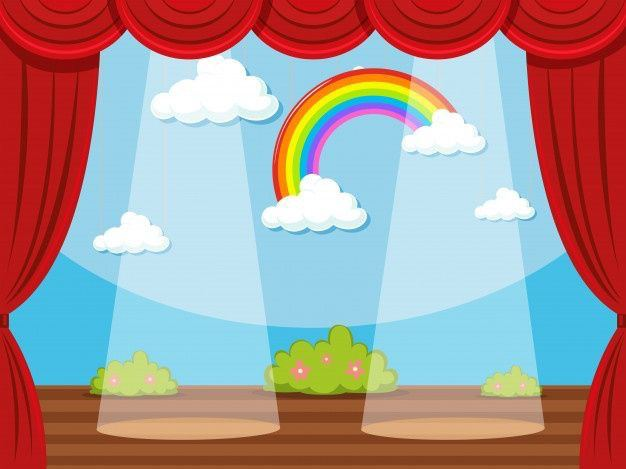 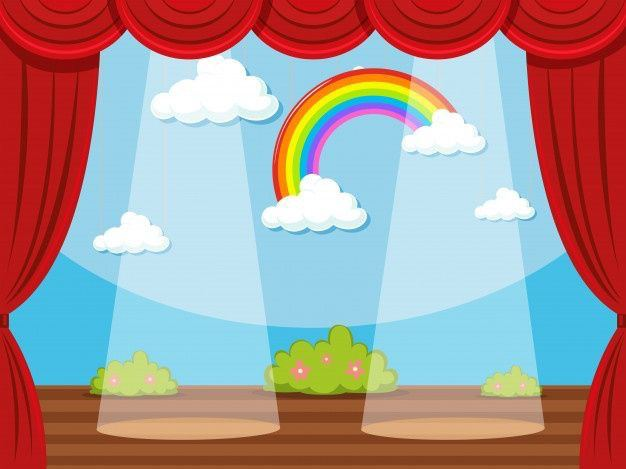 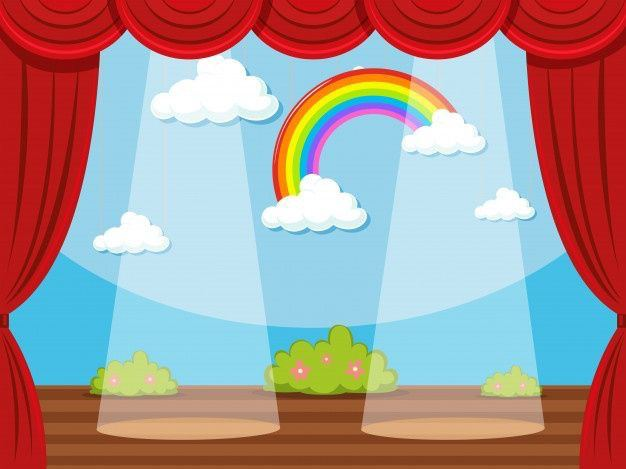 ملصقات فارغة
 لتضعوا ما يناسبكم
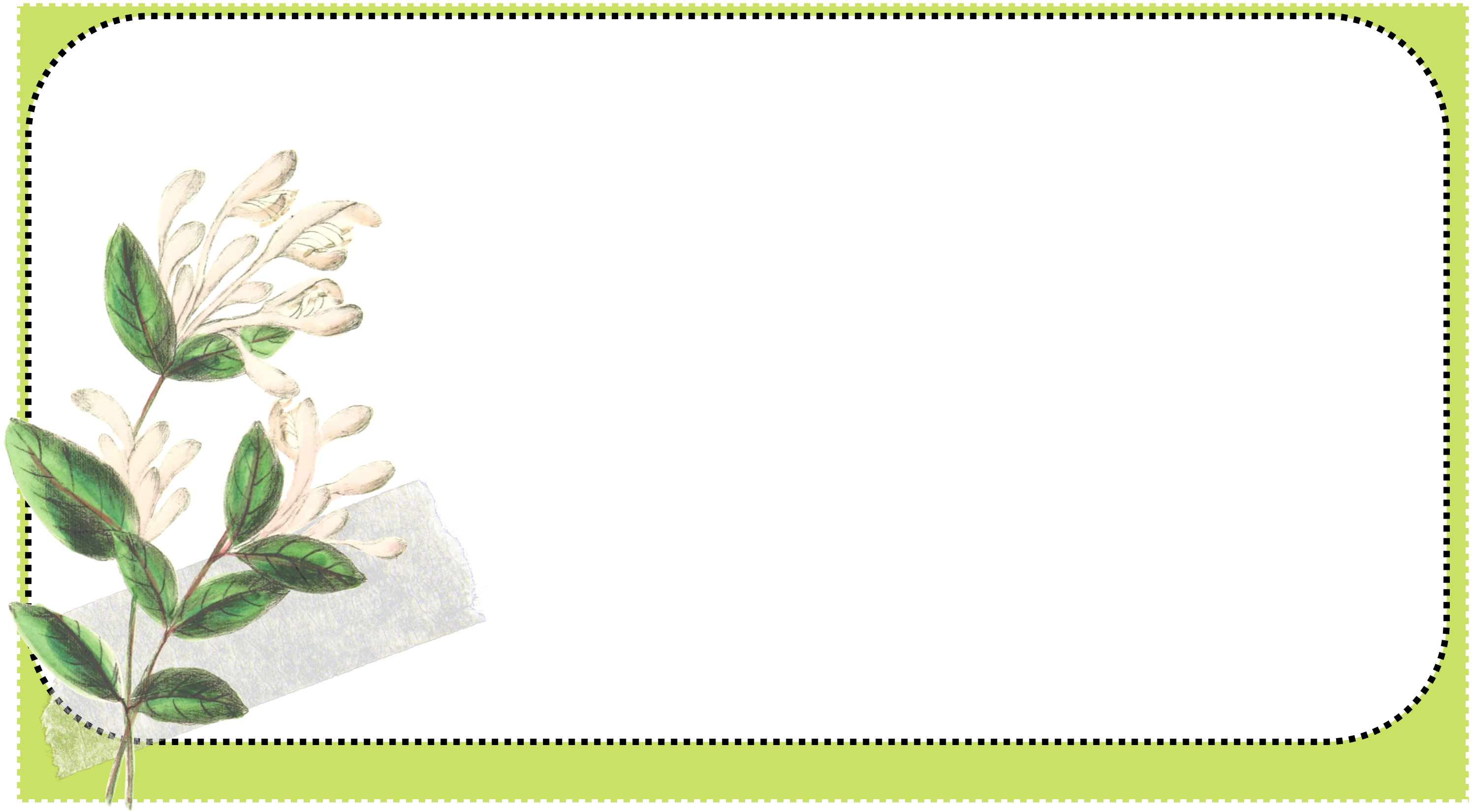 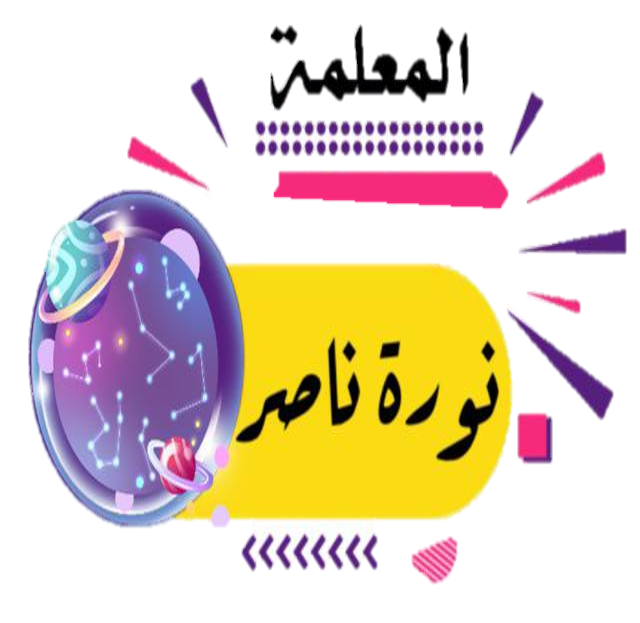 فكرة الملصقات التشجيعية
ملصقات تشجيعية يتم طباعتها على ورق ستكرز أو طباعتها بالورق العادي وقصها ولصقها بالكتاب المدرسي ,يتم تكرار الصفحة على عدد تلميذات الصف او حفظها كصورة وارفاقها للتلميذة في الصف ببرنامج تيمز.
سبحان الله وبحمده سبحان الله العظيم
الضغط هنا يسعدني إنضمامكم لقناتي